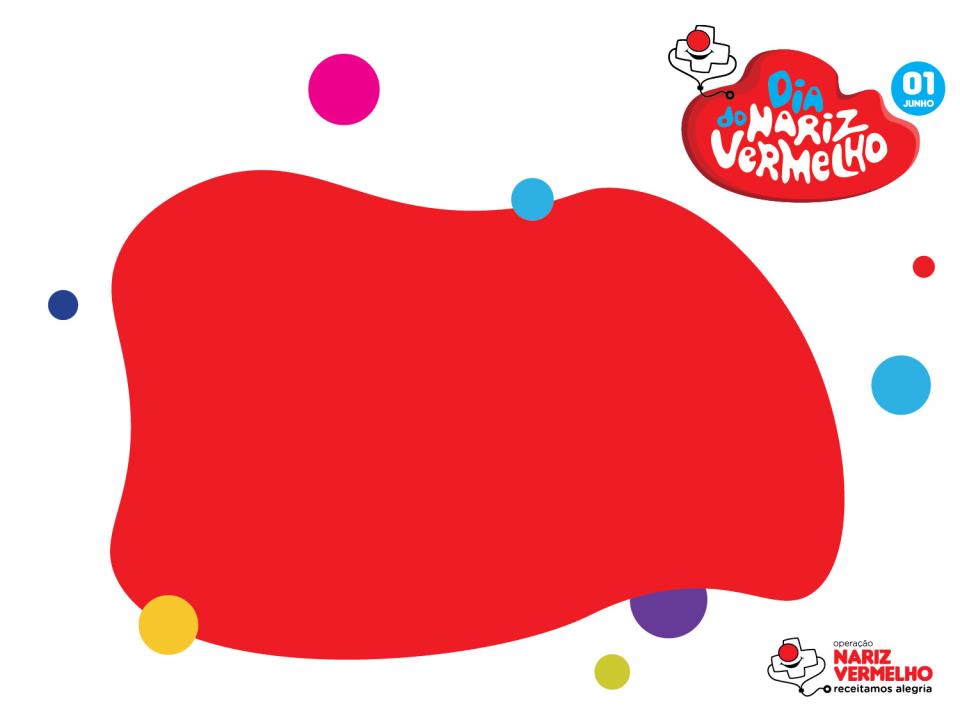 Os Doutores Palhaços chegam ao Hospital
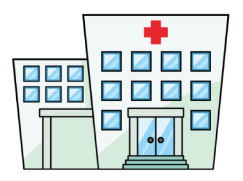 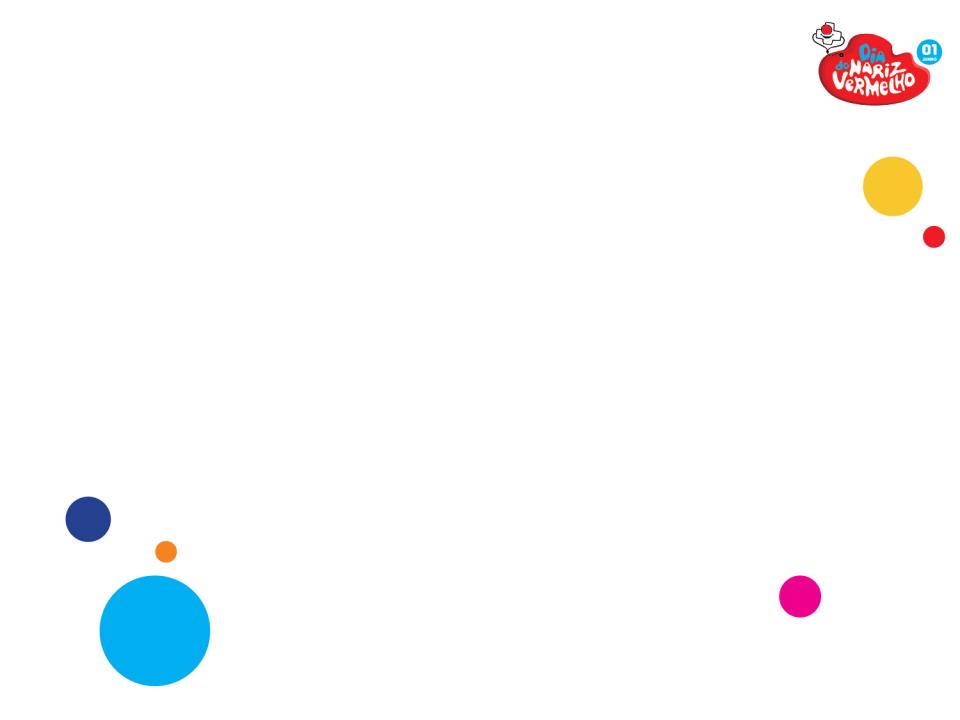 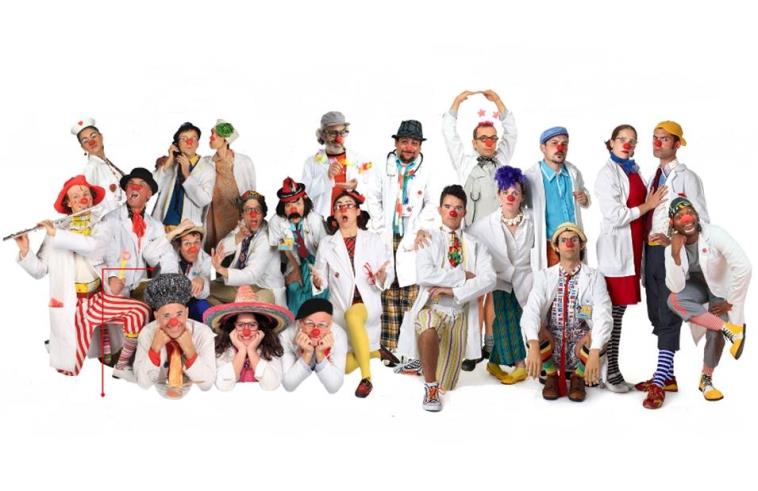 A Diversão 
vai começar!
A Diversão Vai Começar!!
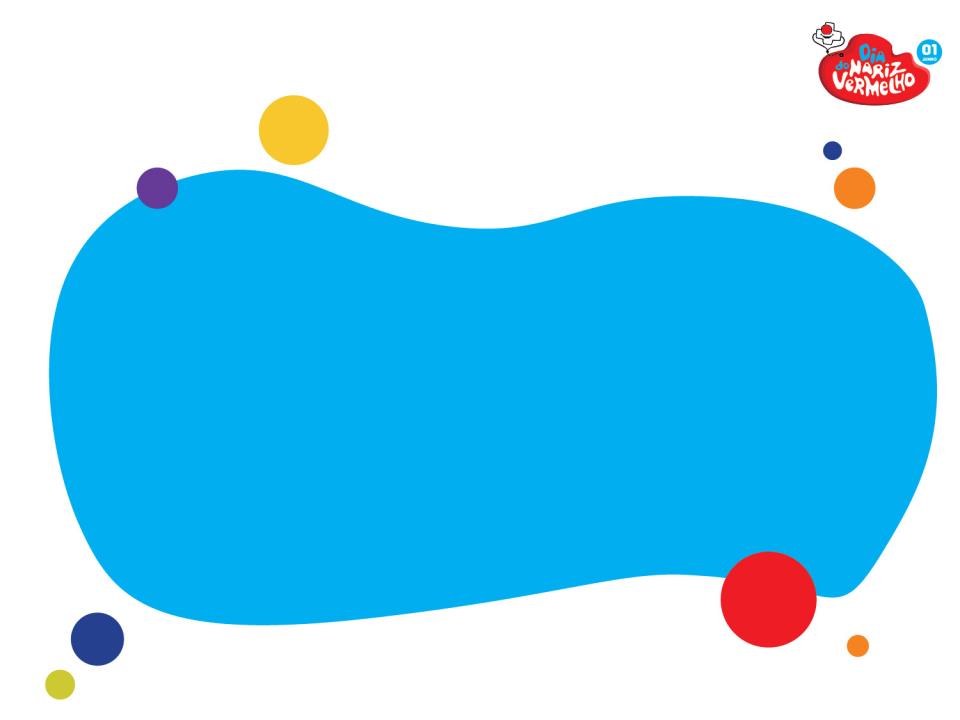 AS URGÊNCIAS
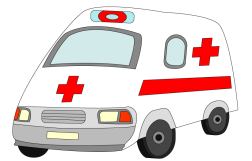 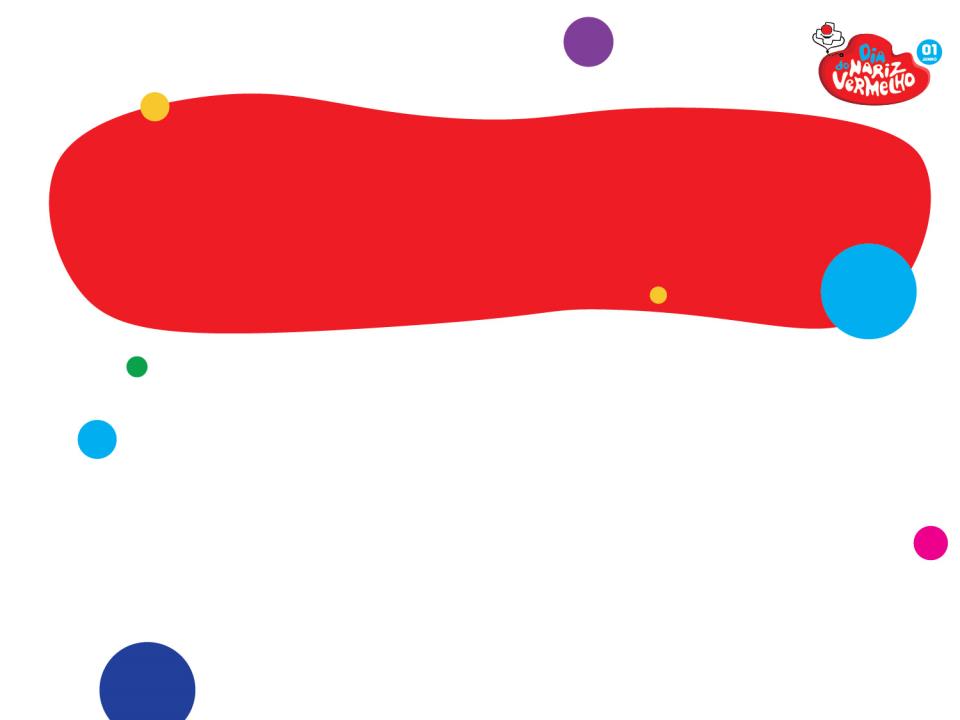 Se uma pessoa tiver a roupa a arder deve começar por se deitar no chão e rebolar.
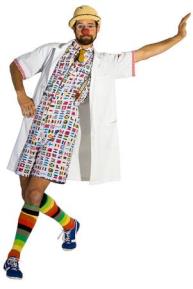 VERDADEIRO
FALSO
REBUÇADOS DE MENTOL
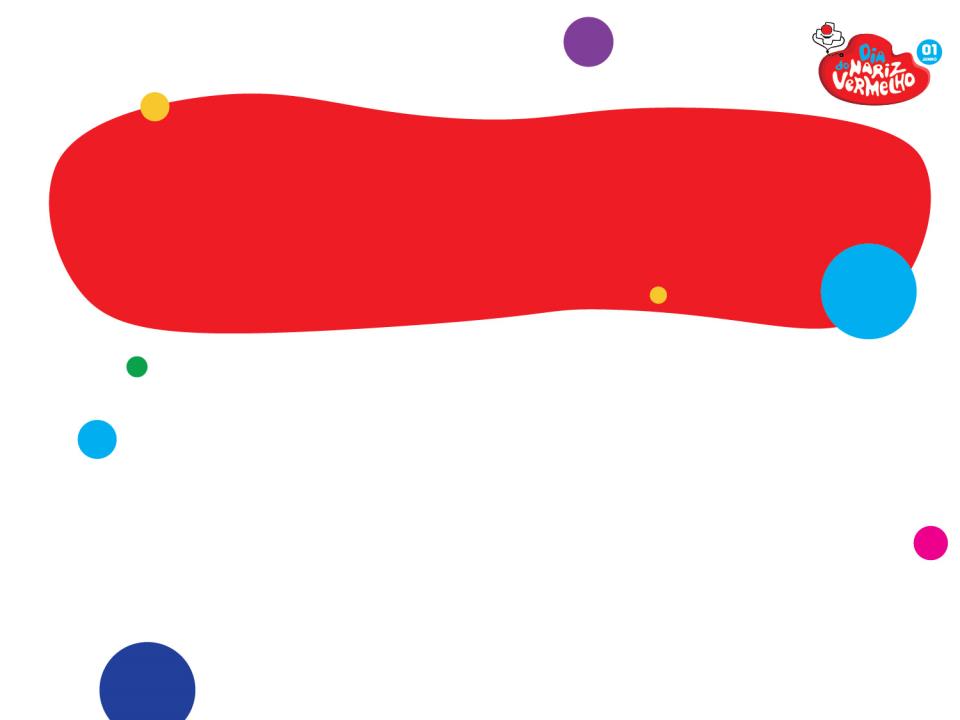 Vais a passear na rua e um cão vadio corre atrás de ti até que te morde. O que deves fazer?
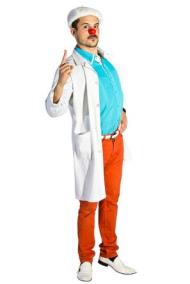 IR AO HOSPITAL
CORRER PARA CASA E 
LIMPAR A FERIDA COM ÁGUA
IR PARA CASA CALMAMENTE, 
LIMPAR A FERIDA E ESPERAR POR SINTOMAS NO SOFÁ
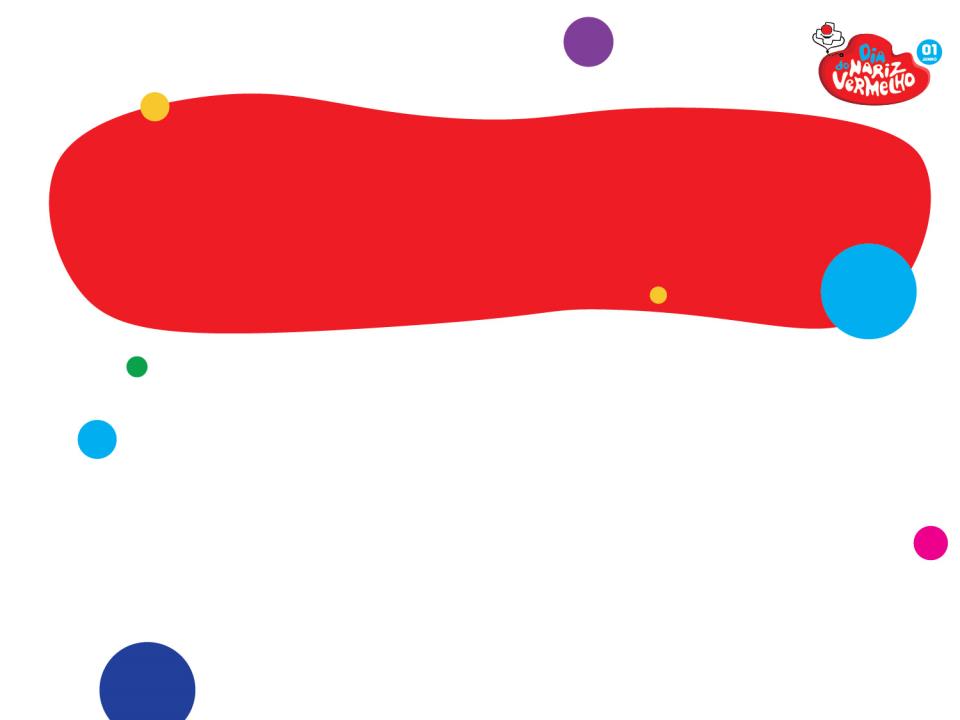 O que deve fazer uma pessoa que tem uma doença respiratória contagiosa?
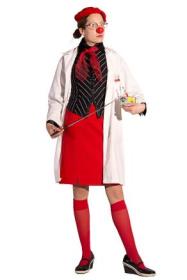 NÃO SAIR DE CASA
USAR ÁLCOOL PARA AS MÃOS E MÁSCARA PARA A CARA
USAR LENÇOS DE PAPEL 
E ESPERAR QUE PASSE
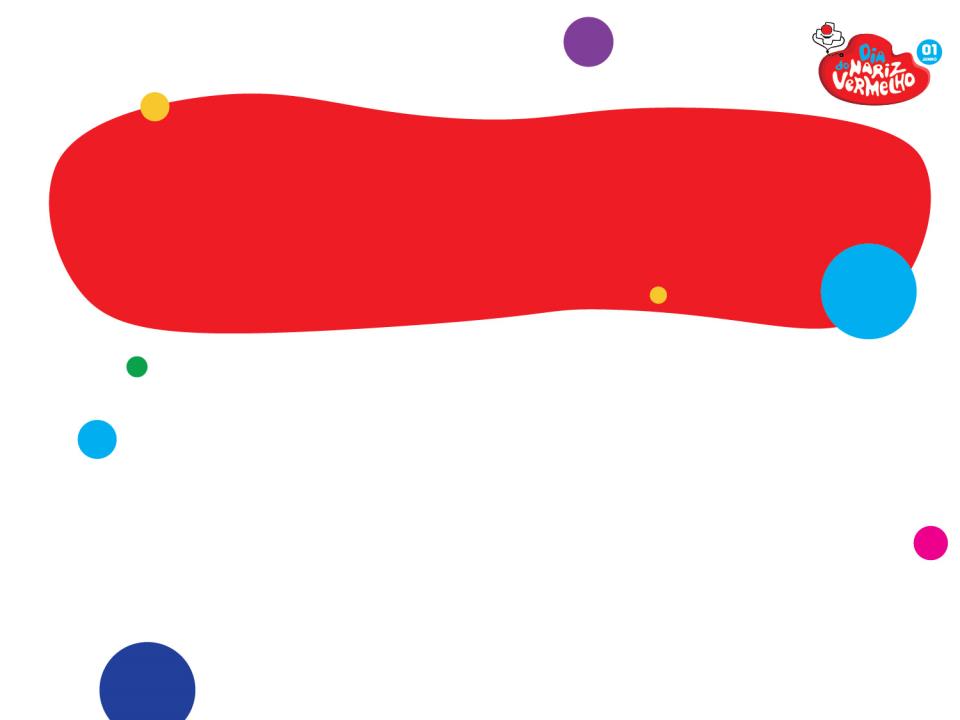 O que podes fazer a uma queimadura?
ISOLAR A QUEIMADURA COM PELÍCULA ADERENTE
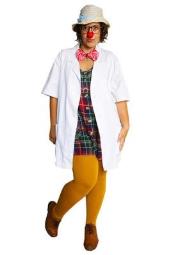 REBENTAR AS BOLHAS 
QUE SE FORMAM
APLICAR MUITO GELO 
DIRETAMENTE
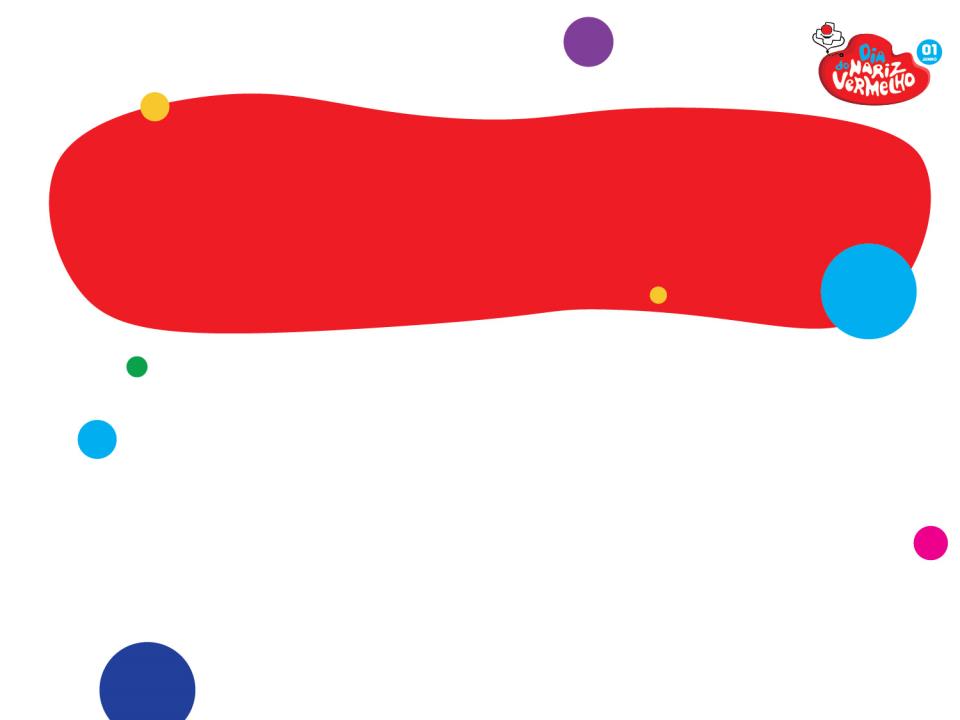 O meu melhor amigo é alérgico a picadas de abelha e suspeito que uma o picou. Por isso...
AFASTO-ME DELE DEVAGAR
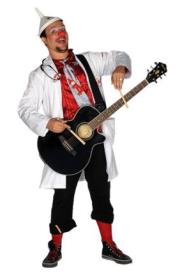 PROCURO AJUDA
ENTRO EM PÂNICO
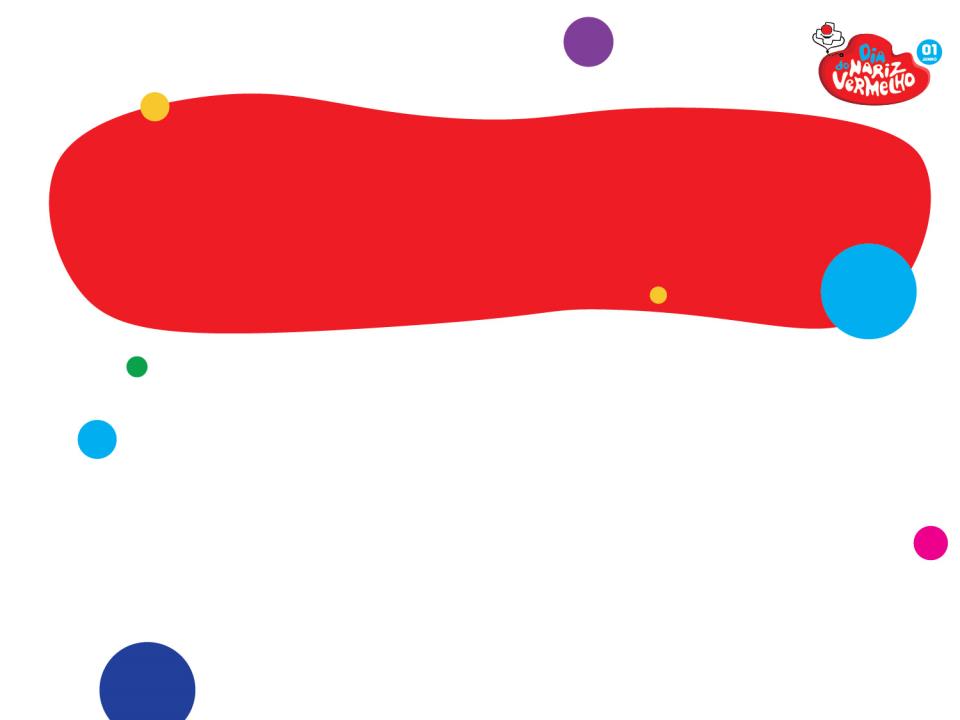 Se começar a sentir suores frios e falta de força devo estar prestes a desmaiar. O que devo fazer?
CORRER PARA AUMENTAR A CIRCULAÇÃO SANGUÍNEA
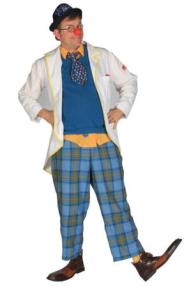 BEBER MUITA ÁGUA
SENTAR-ME E COLOCAR A 
CABEÇA ENTRE AS PERNAS
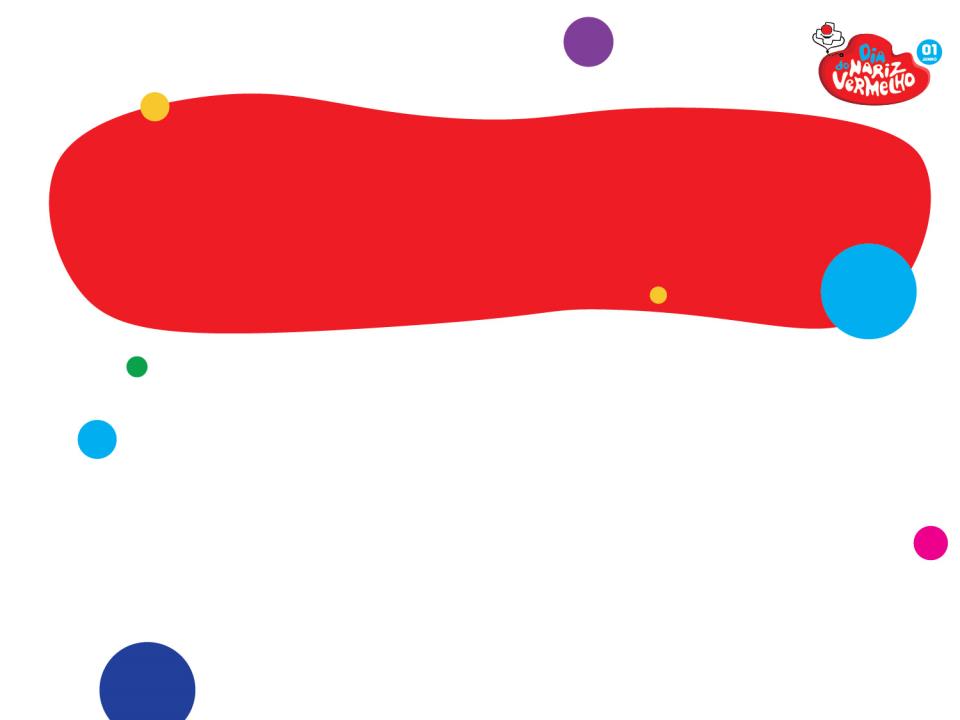 Se vires alguém com uma hemorragia externa...
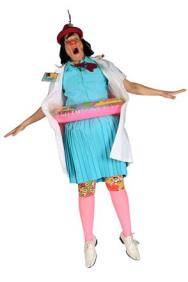 PODES AJUDAR SE 
FOR TEU AMIGO
NÃO PODES TOCAR NA PESSOA SEM LUVAS
DEVES SEGUIR CAMINHO
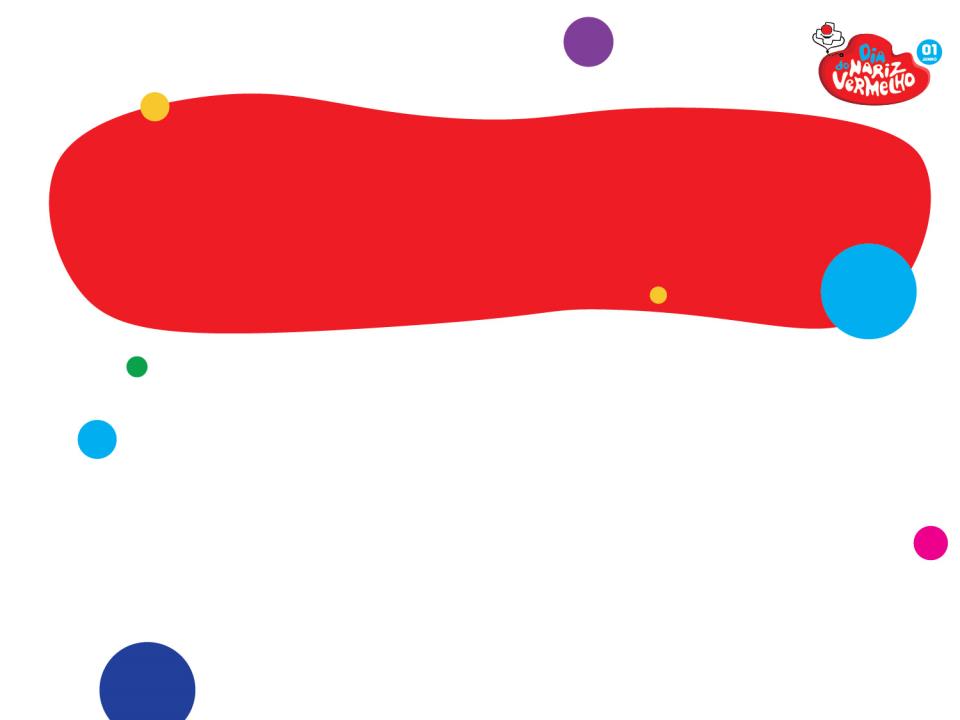 Num dia de Verão entre as 11h e as 16h horas devo...
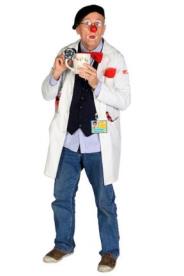 EVITAR APANHAR SOL
EVITAR COMER ALIMENTOS 
MUITO PESADOS
BEBER REFRIGERANTES 
COM GELO
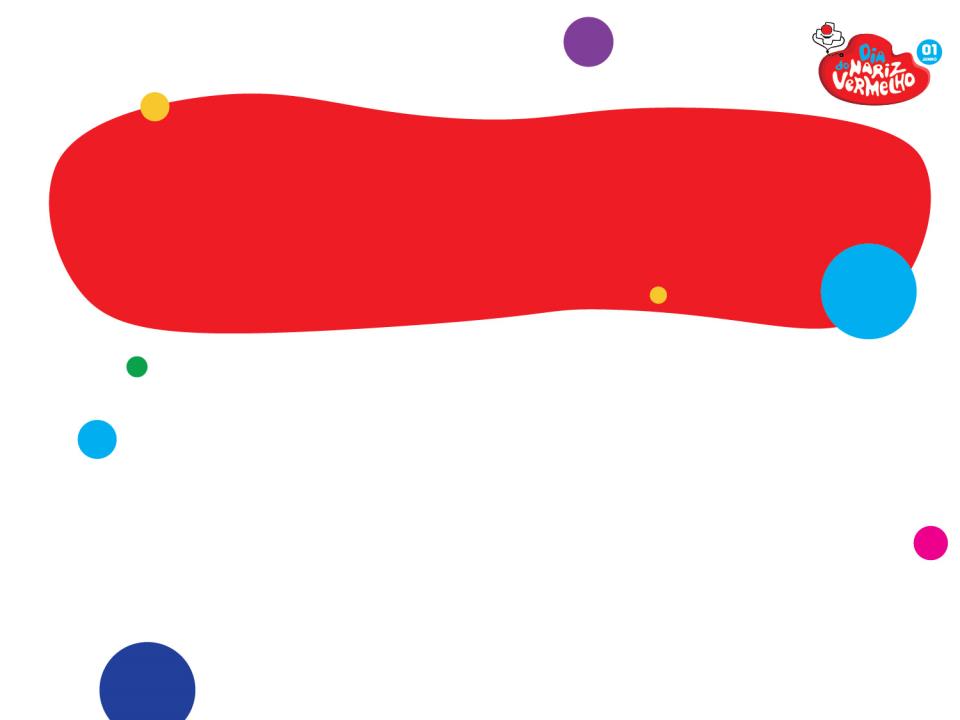 É muito importante ter açúcar numa mala de primeiros socorros.
BENURON
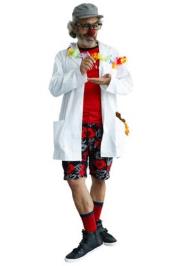 VERDADEIRO
ALEGRIA
FALSO
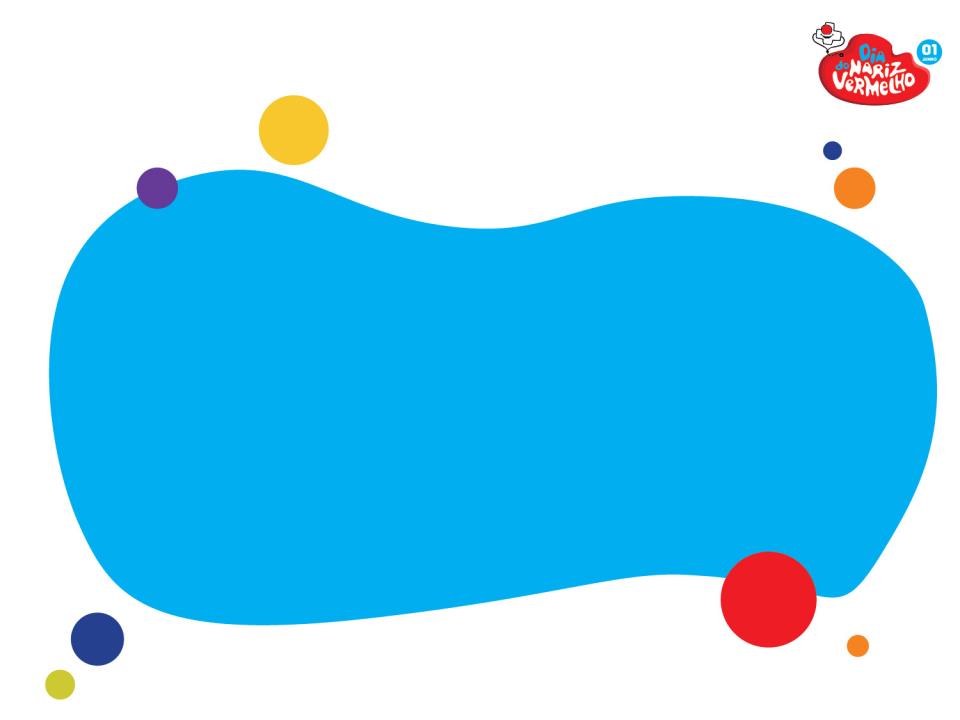 A UNIDADE DECARDIOLOGIA
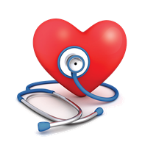 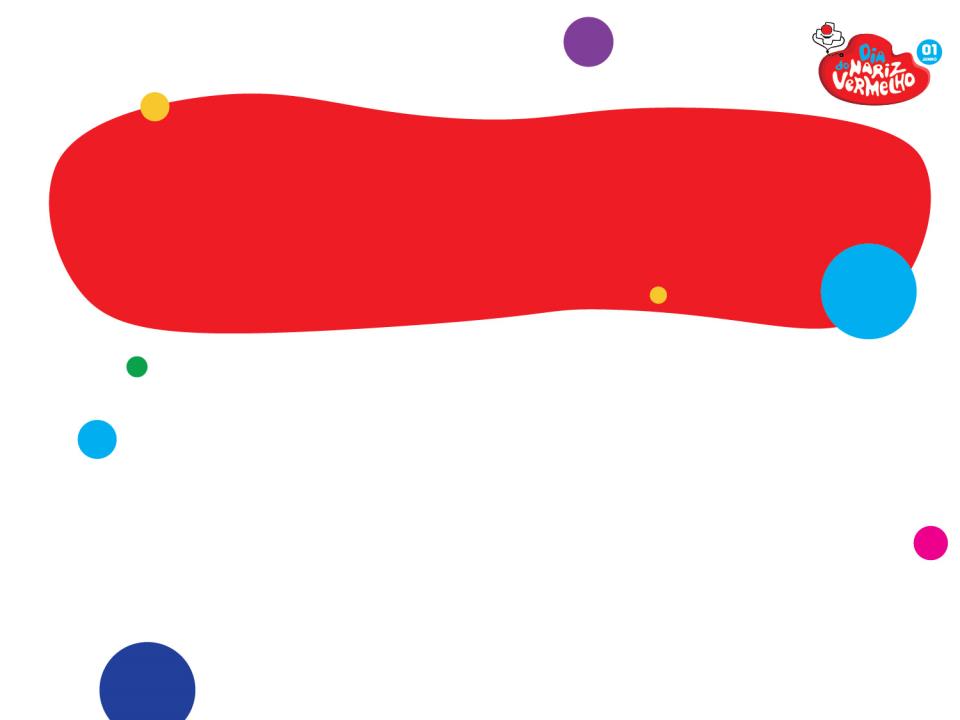 O stress está associado a que tipo de doença?
FALTA DE PACIÊNCIA
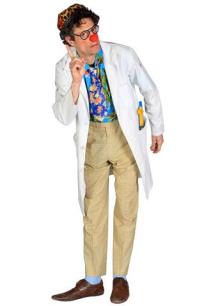 CARDIOVASCULAR
RESPIRATÓRIA
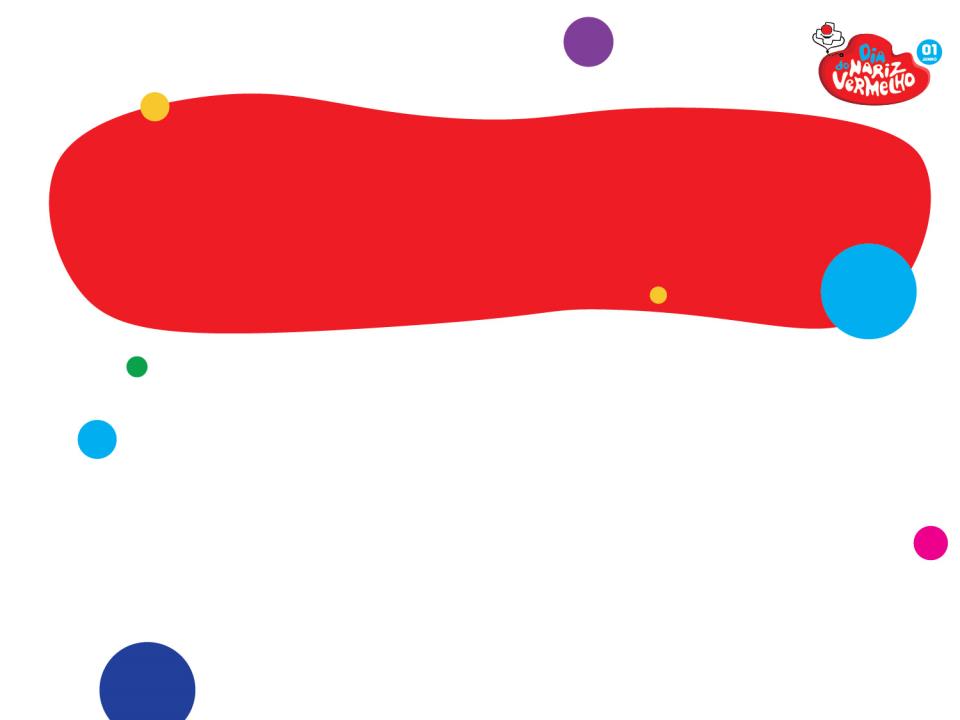 Gargalhar pode evitar a doença cardiovascular (doença do coração).
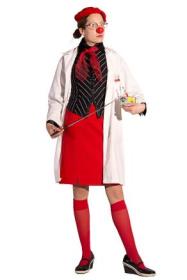 VERDADEIRO
FALSO
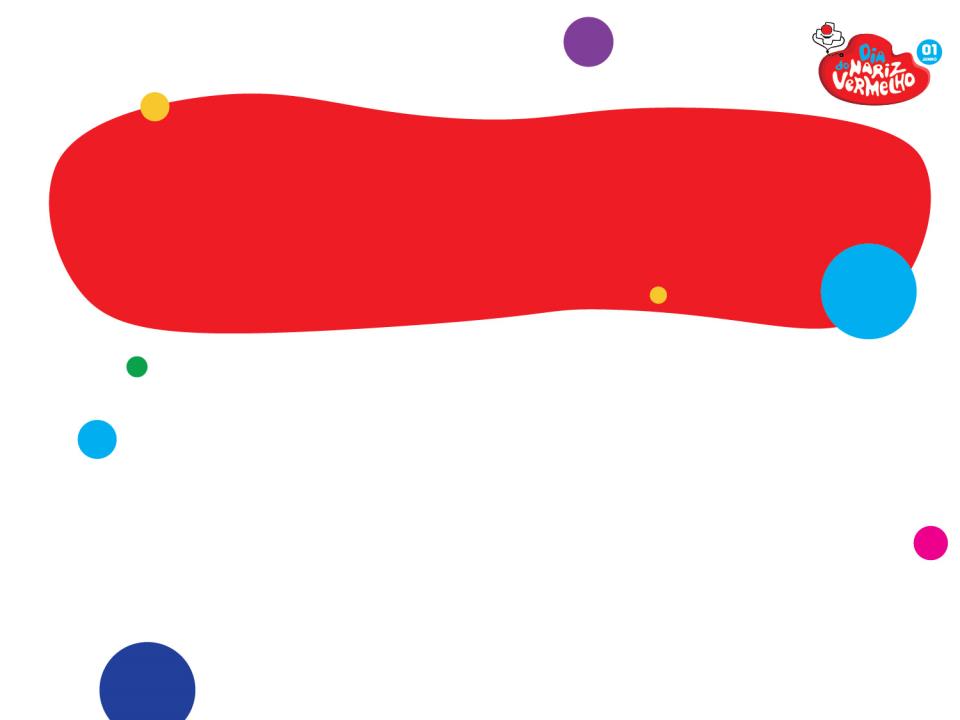 Que fator interfere mais na saúde?
VIAGENS AO 
ESTRANGEIRO
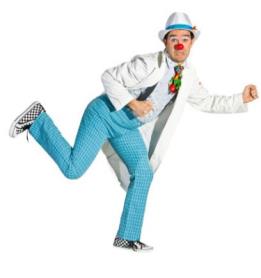 IR AO CENTRO DE SAÚDE
ALIMENTAÇÃO
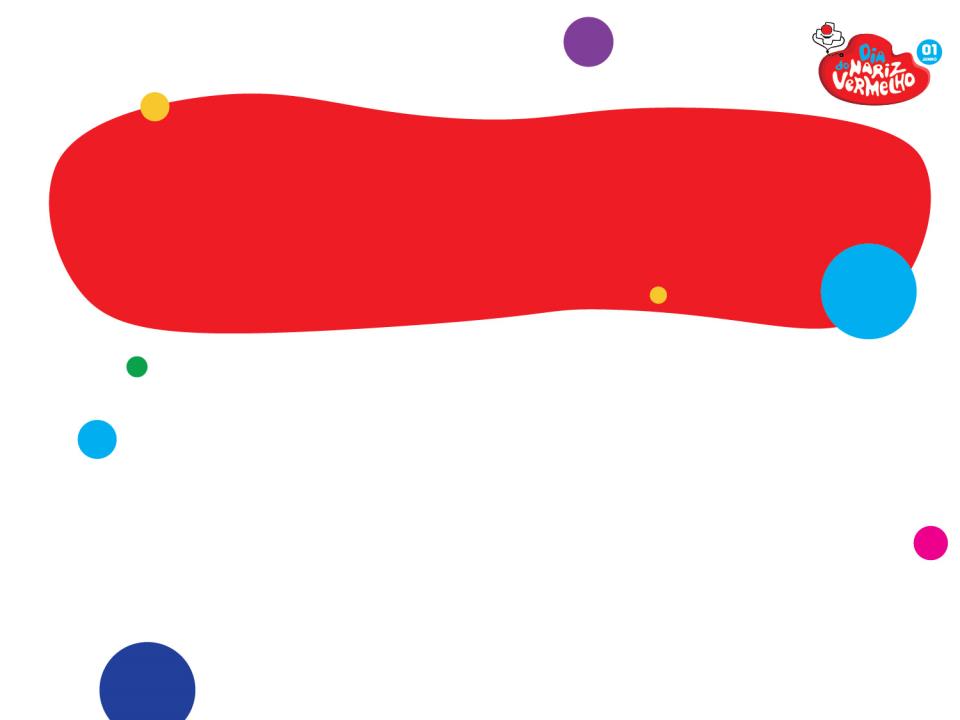 Os leucócitos também são denominados por glóbulos brancos.
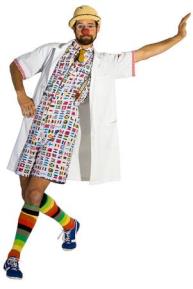 VERDADEIRO
FALSO
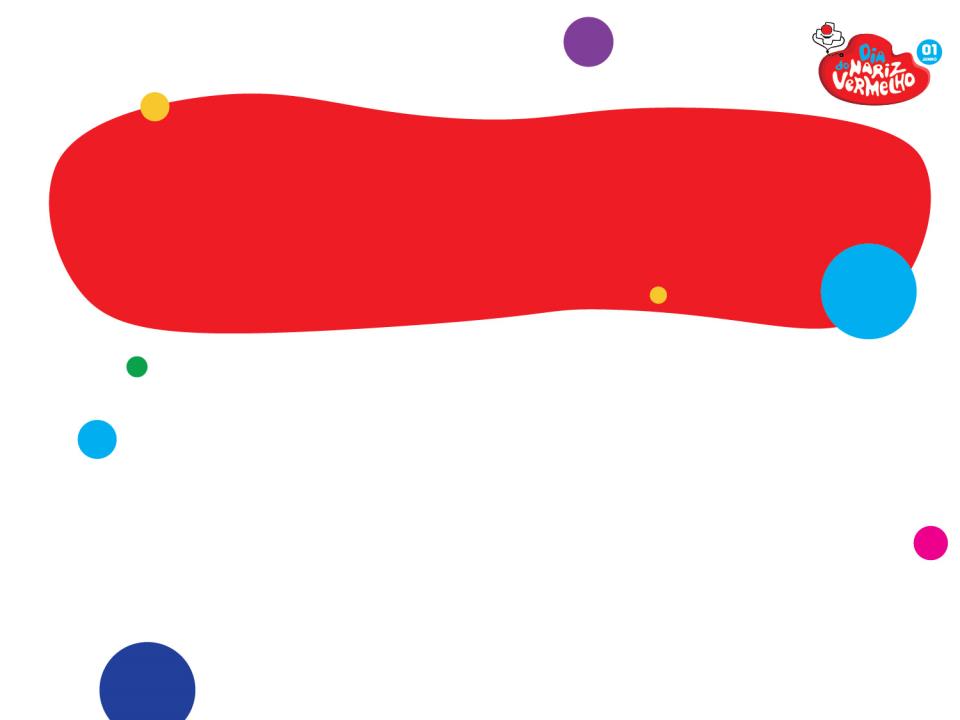 As plaquetas:
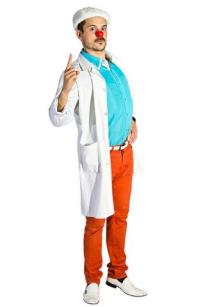 FAZEM TRANSPORTE DE GASES
FAZEM COAGULAÇÃO 
DO SANGUE
DEFENDEM O ORGANISMO
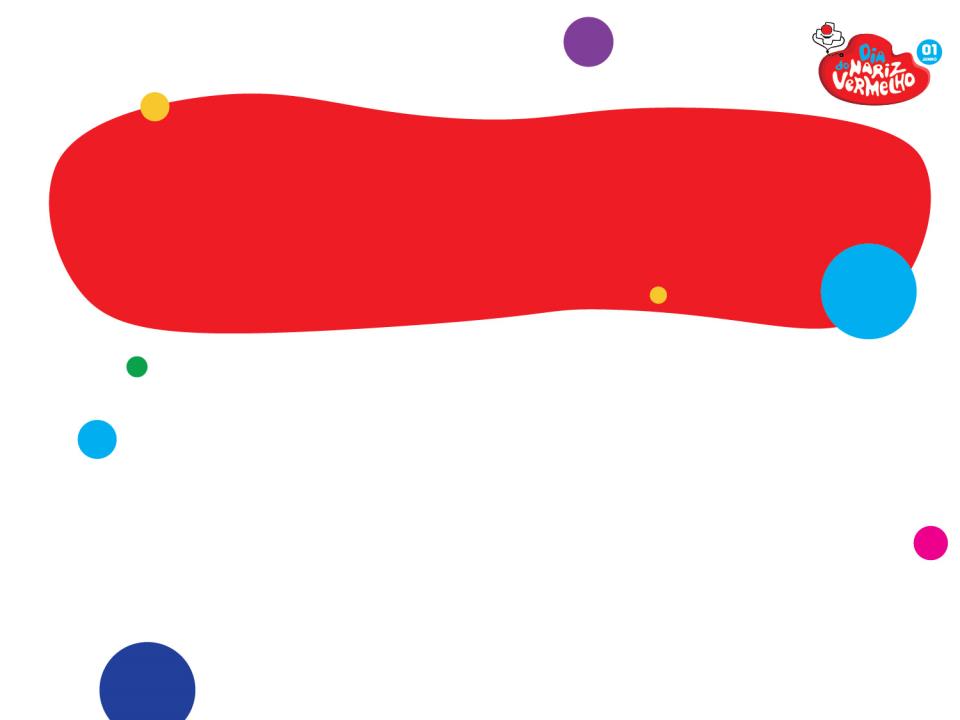 O plasma é maioritariamente constituído por:
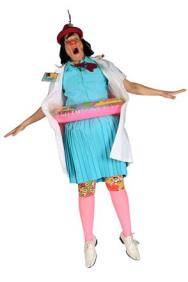 ÁGUA
SANGUE
DIÓXIDO DE CARBONO
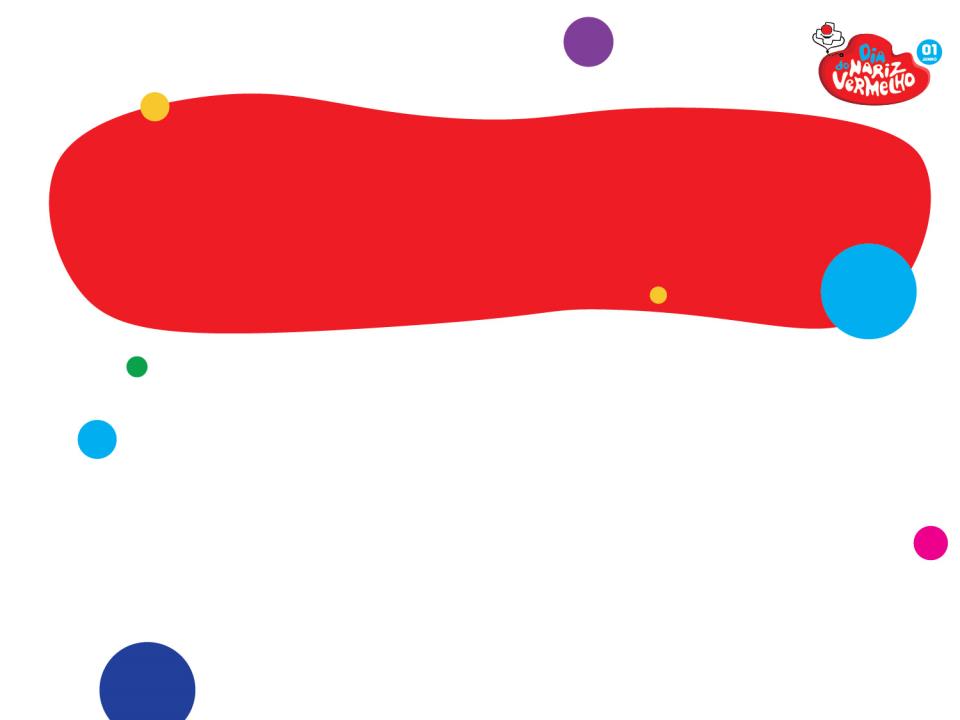 Qual destas NÃO é uma função do sangue?
TRANSPORTE DE HORMONAS
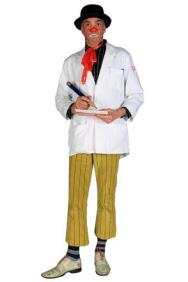 TRANSPORTE DE MERCADORIAS
TRANSPORTE DE NUTRIENTES
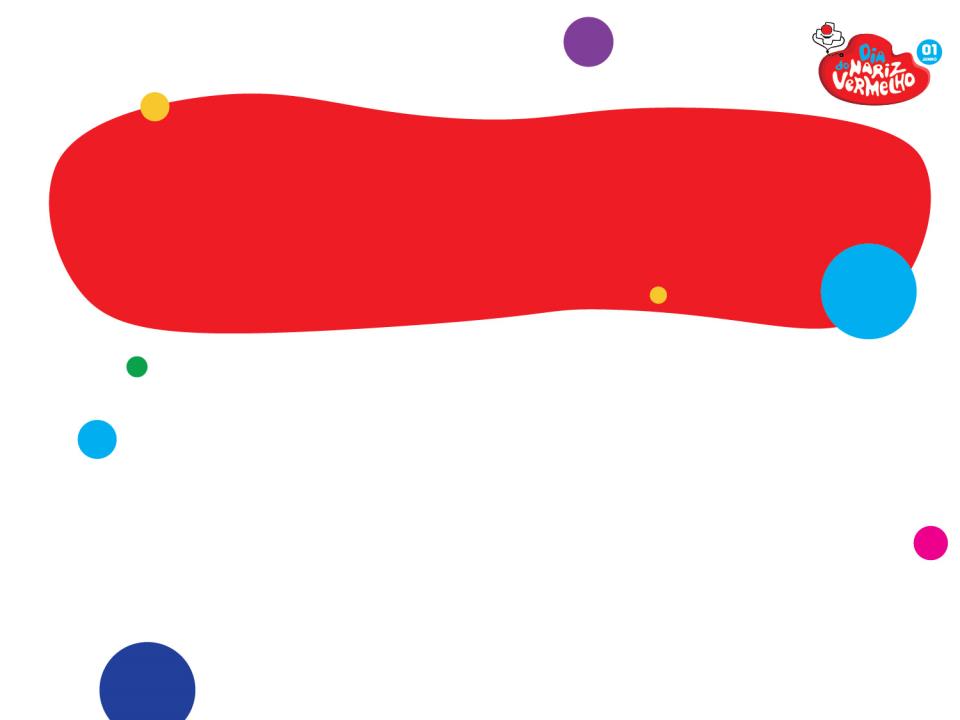 O ritmo cardiaco consiste em:
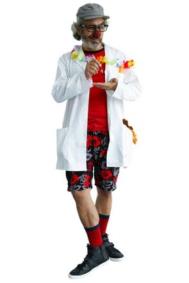 NÚMERO DE BATIDAS POR 
CICLO CARDÍACO
NÚMERO DE CICLOS CARDÍACOS POR BATIDA
NÚMERO DE CICLOS CARDÍACOS POR MINUTO
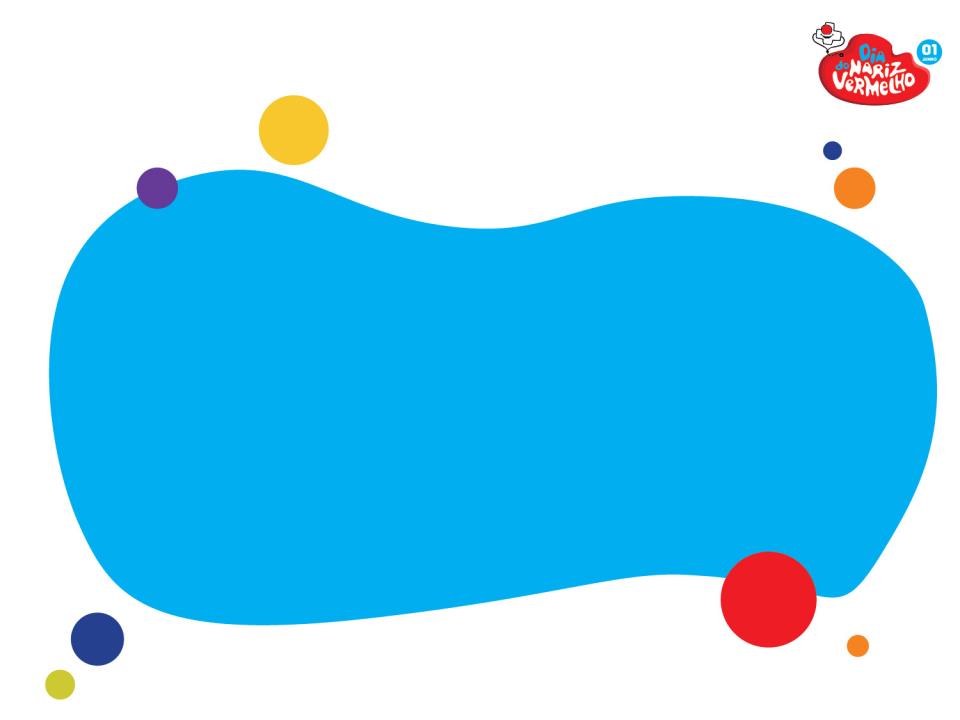 A UNIDADE DEGASTRENTEROLOGIA
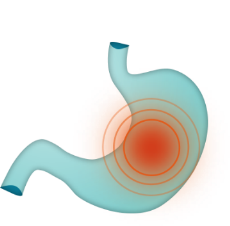 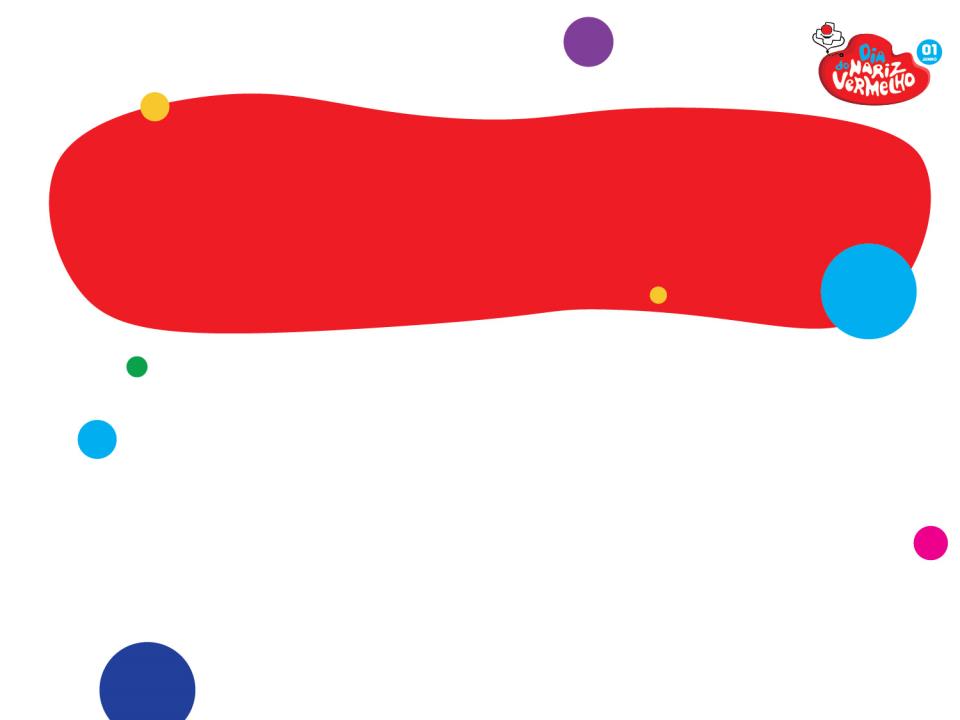 O que acontece durante a digestão?
OS ALIMENTOS SÃO TRANSFORMADOS EM CÉLULAS 
MAIS SIMPLES
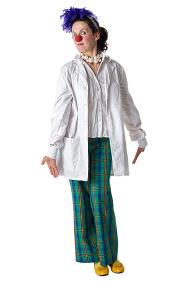 FICAMOS COM AZIA
OS ALIMENTOS SÃO TRANSFORMADOS EM CÉLULAS MAIS COMPLEXAS
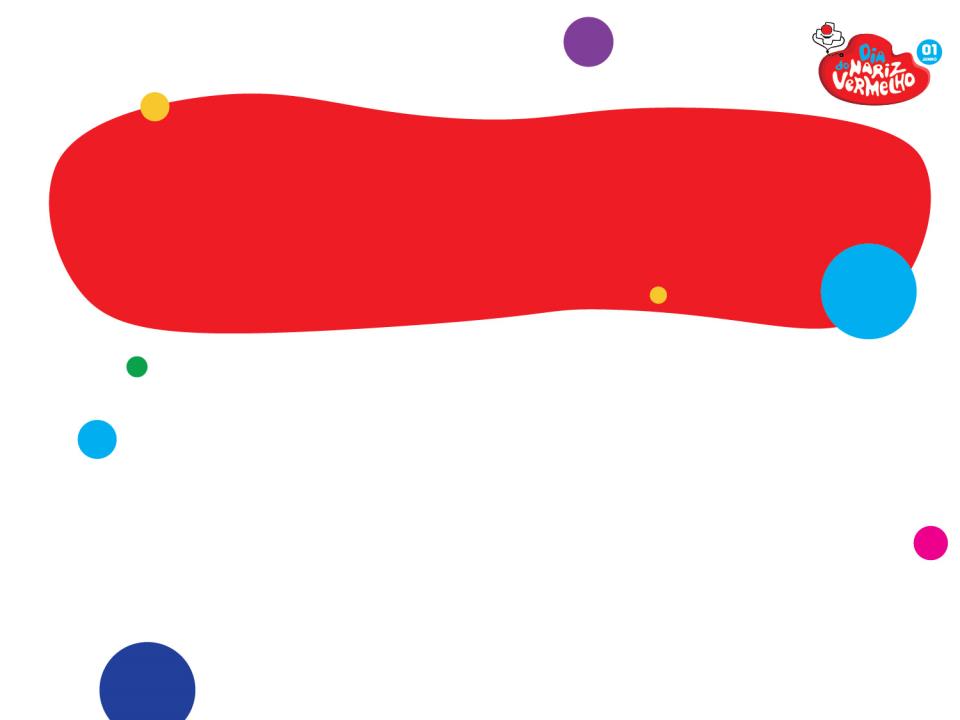 No processo de absorção há passagem dos nutrientes do sistema digestivo para o sangue e linfa.
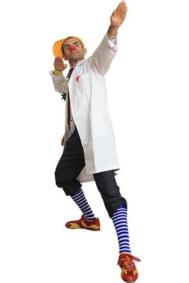 VERDADEIRO
FALSO
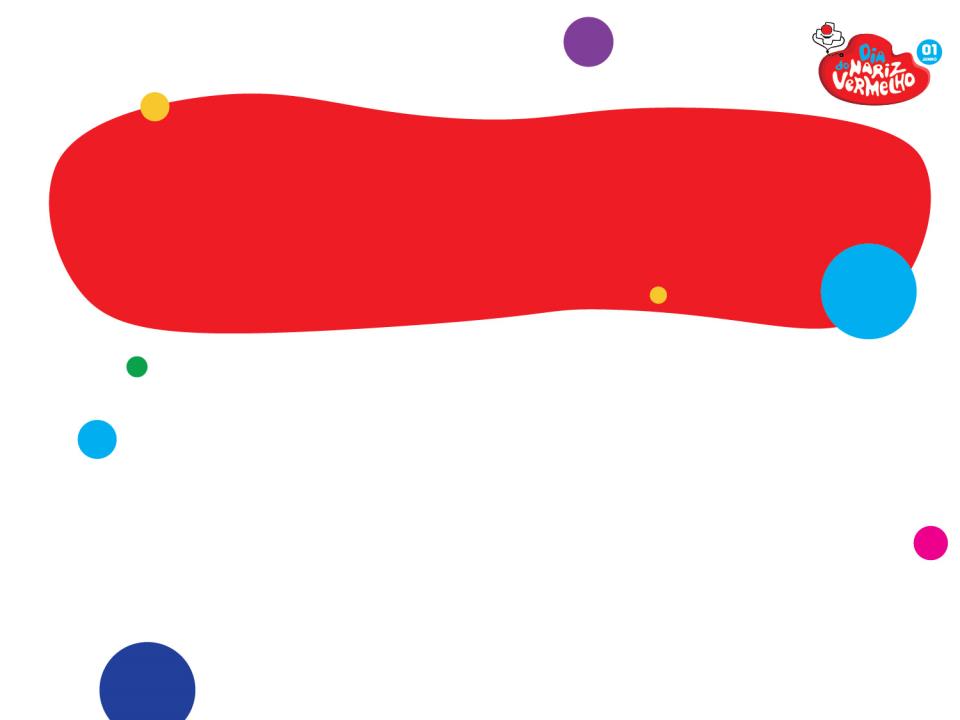 A vesicula biliar faz parte do esófago.
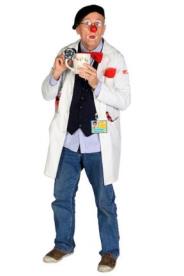 VERDADEIRO
FALSO
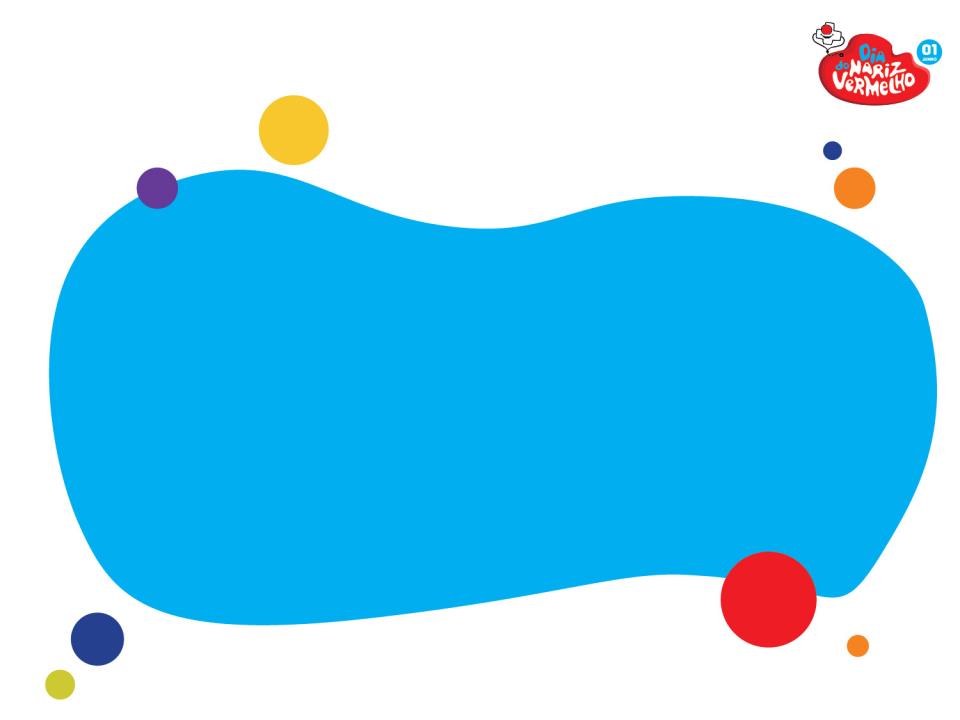 A PEDIATRIA
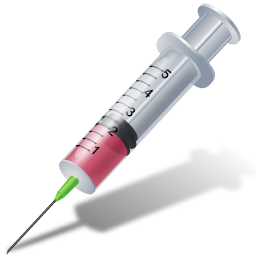 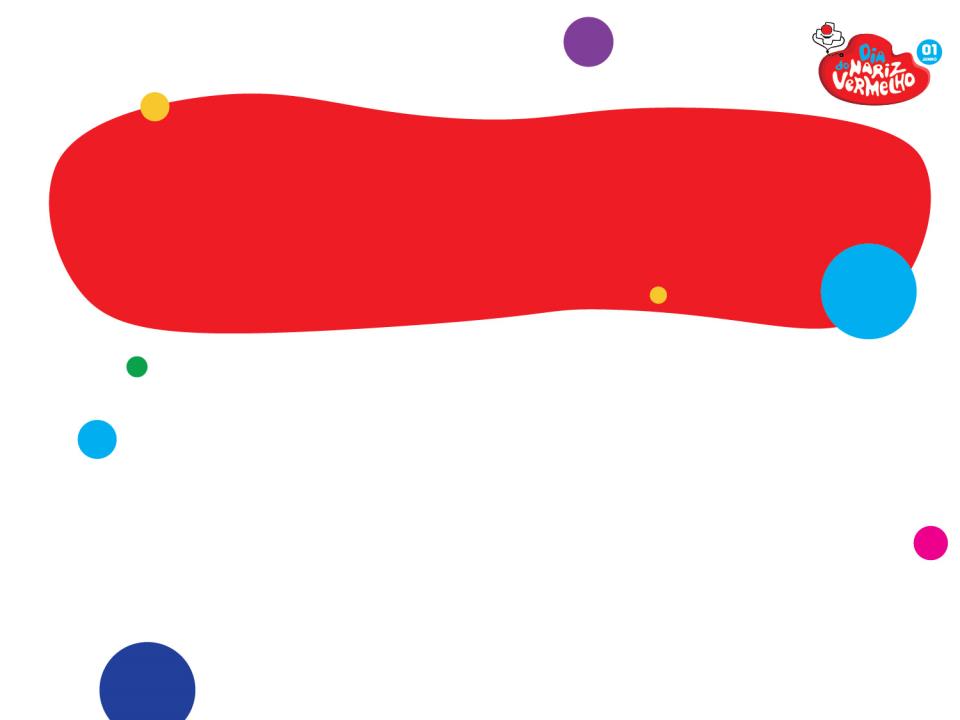 O meu irmão colocou um feijão dentro do nariz e estamos sozinhos em casa. O que fazer?
IR BUSCAR UMA PINÇA
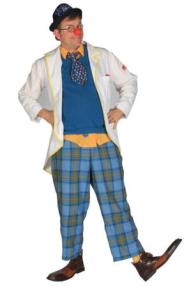 PEDIR QUE SE ASSOE COM 
FORÇA COMPRIMINDO A 
NARINA CONTRÁRIA
COLOCÁ-LO DE CABEÇA PARA BAIXO E SACUDIR
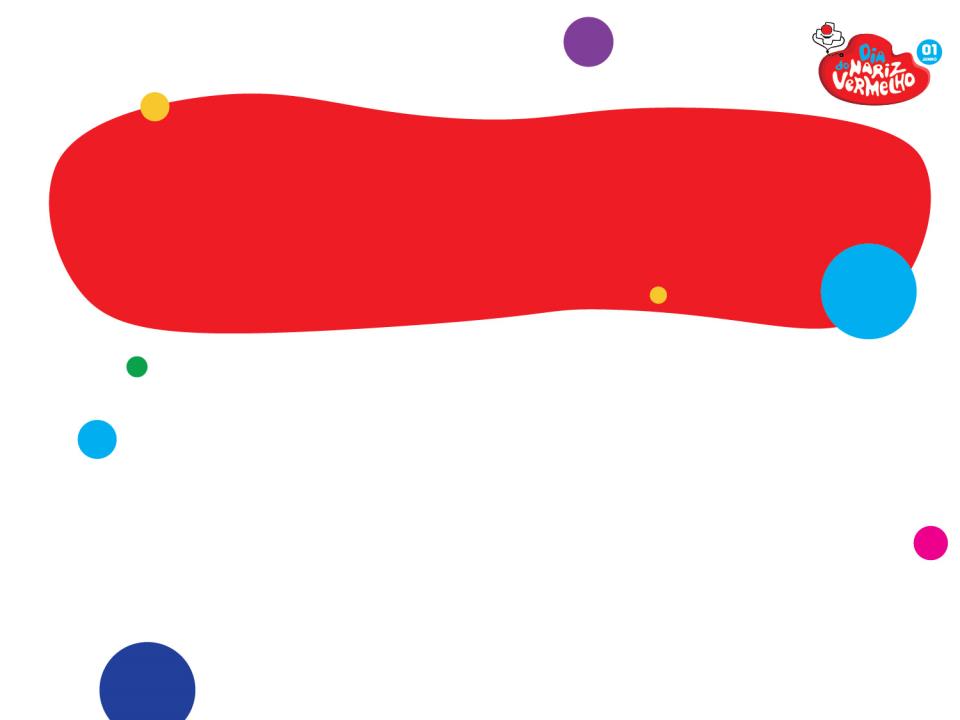 Os antibióticos tanto podem matar como inativar os microrganismos e, neste caso, é o sistema imunitário que os elimina.
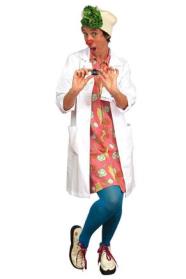 VERDADEIRO
ALEGRIA
FALSO
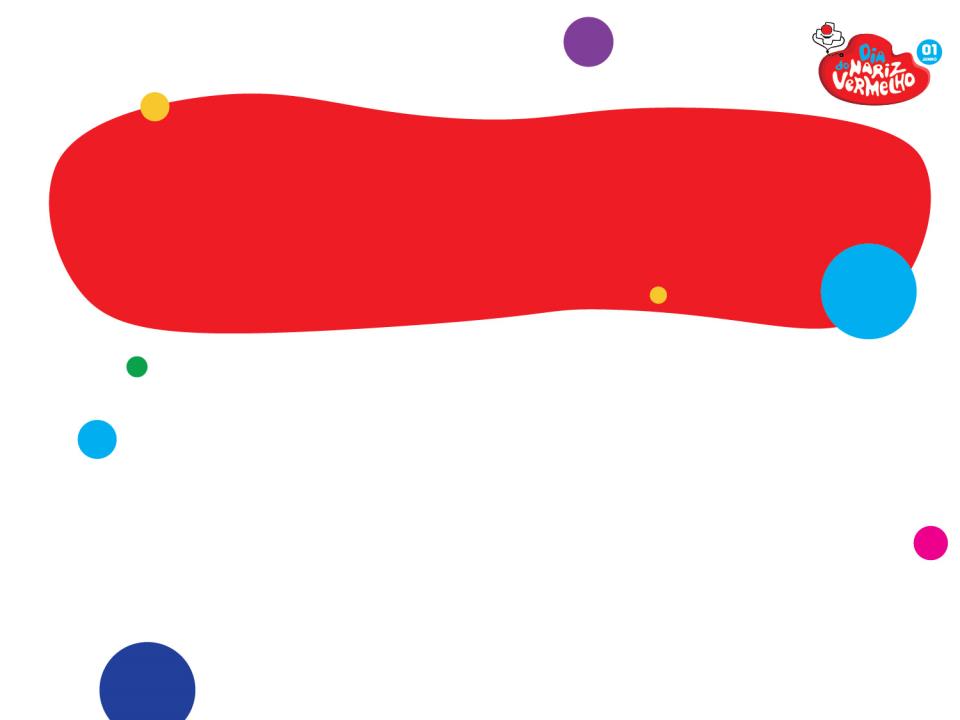 As vacinas atuam...
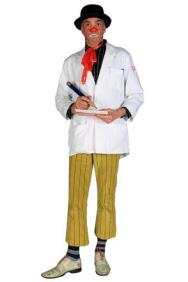 DE IMEDIATO, APÓS UMA DORZINHA LOCAL
ATRAVÉS DA 
MEMÓRIA IMUNITÁRIA
QUANDO ESTAMOS 
DOENTES
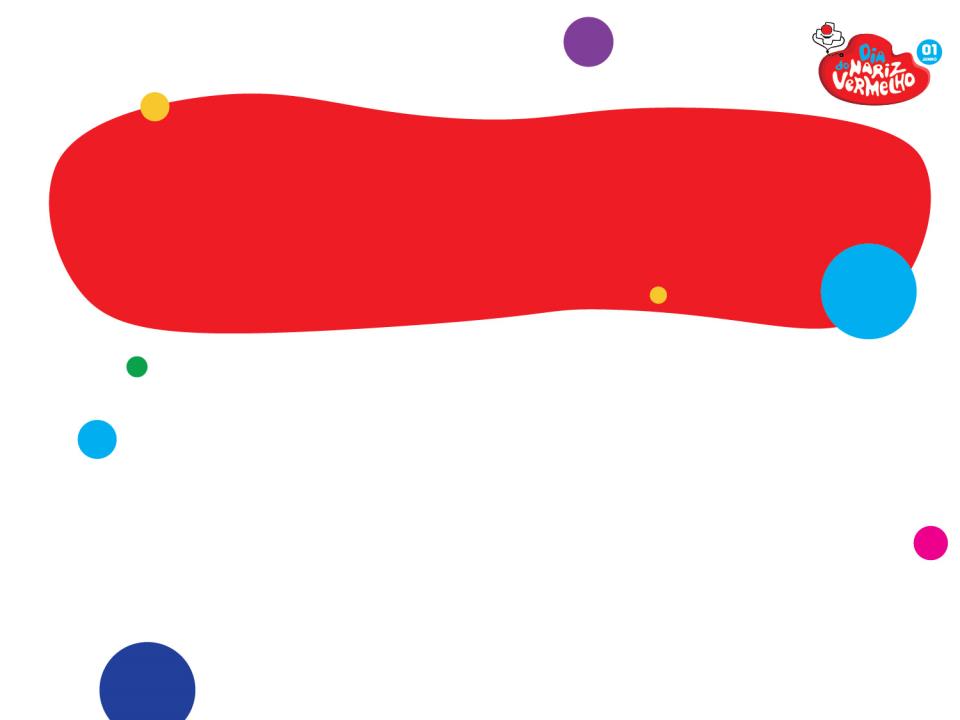 Uma posição incorreta na sala de aula pode provocar:
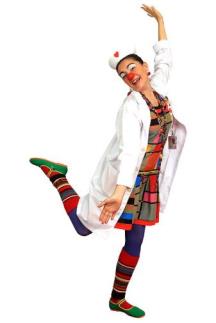 DIMINUIÇÃO DOS REFLEXOS
AUMENTO DA CONCENTRAÇÃO
DEFORMAÇÕES QUE AFETAM O SISTEMA RESPIRATÓRIO
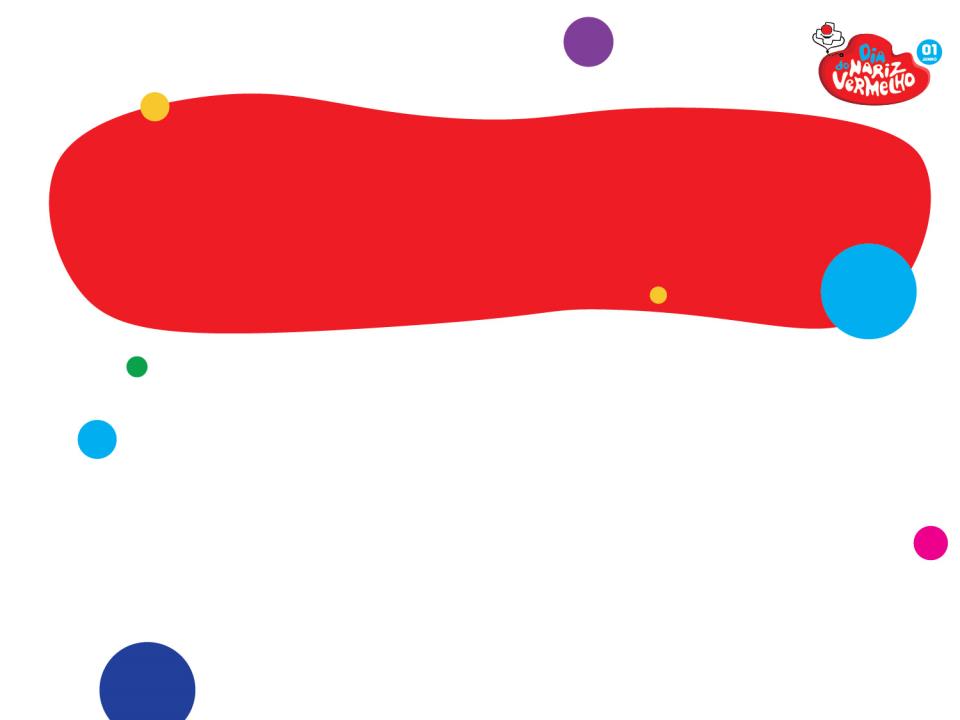 Tenho uma micose. Isto significa que:
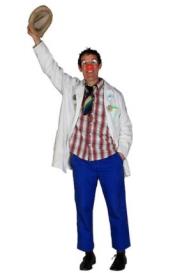 UM FUNGO ATACOU-ME
A MINHA AVÓ ME 
COSE AS MEIAS
ENCONTREI UMA ROCHA RICA 
EM MICA E FELDSPATO
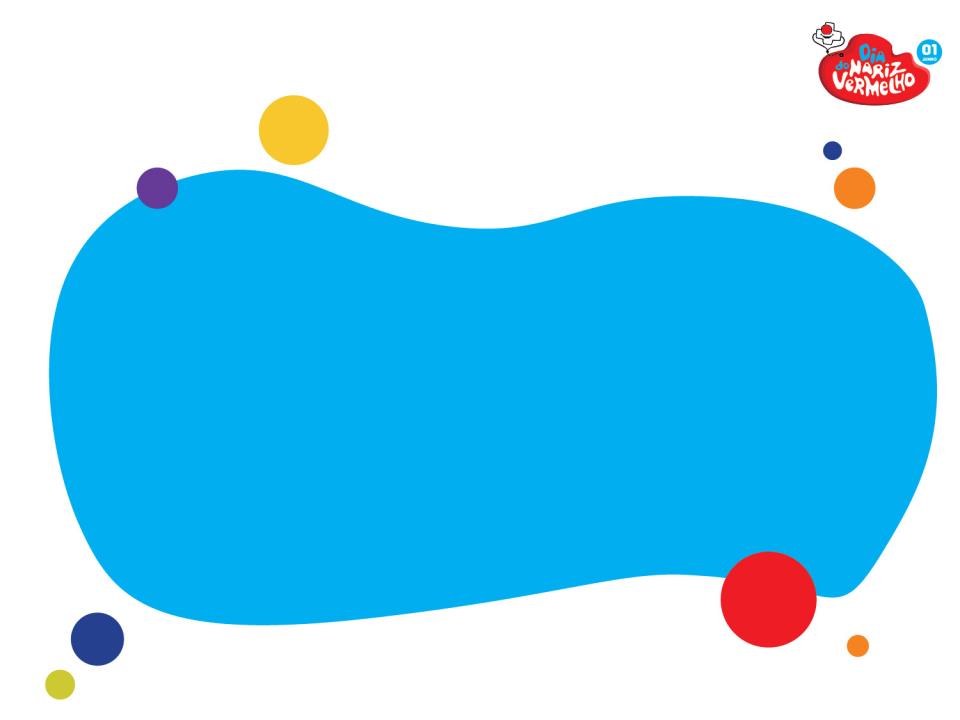 CONSULTAS EXTERNAS
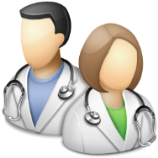 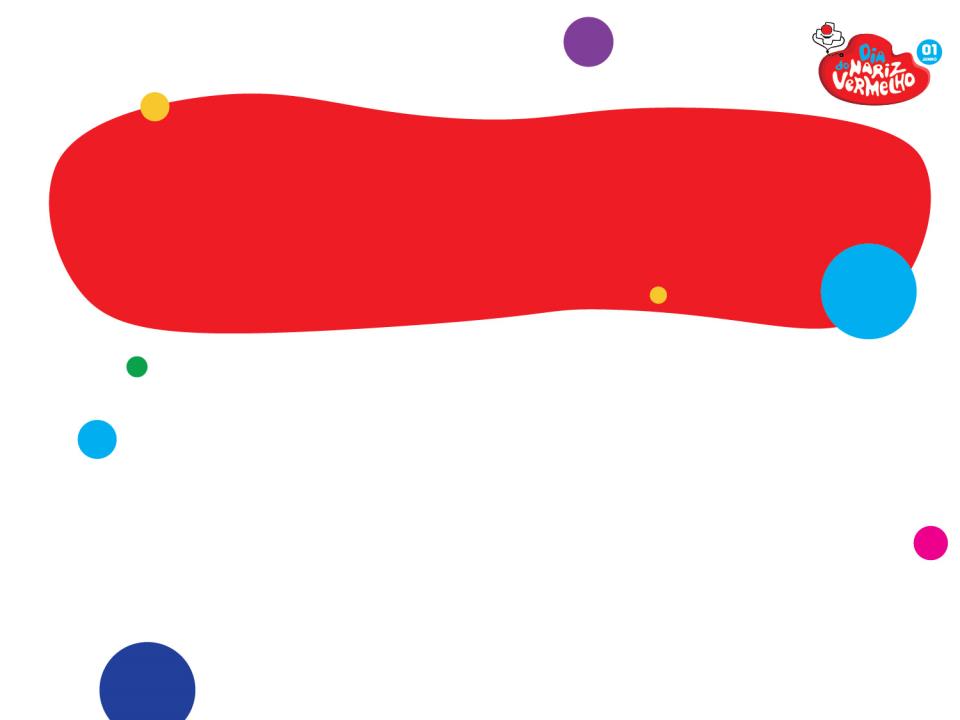 O que é a persistência retiniana?
O QUE PERMITE VER IMAGENS ANIMADAS
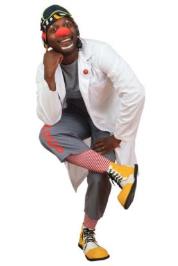 UMA PESSOA TEIMOSA
UMA CONDIÇÃO FÍSICA QUE 
RETÉM OS MOVIMENTOS
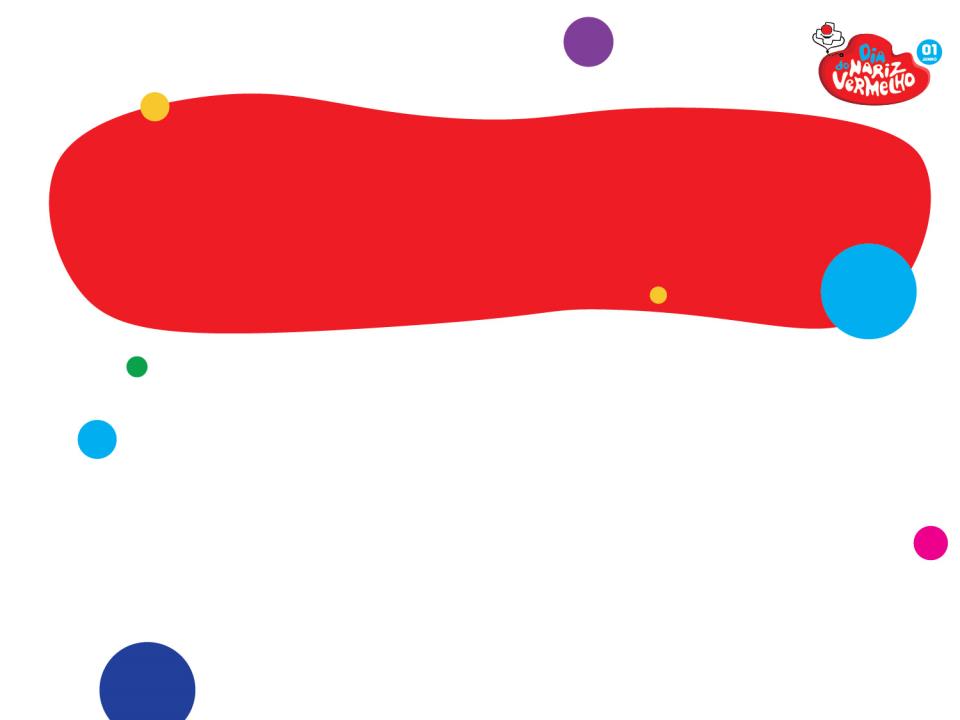 O que significa a sigla ADN?
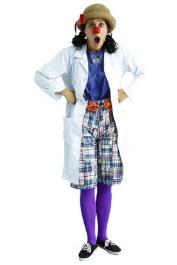 ÁCIDO 
DIOXIRRIBONUCLEICO
ÁCIDO 
DESOXIRRIBONUCLEICO
ÁCIDO 
DENTOXIRIBONUCLEICO
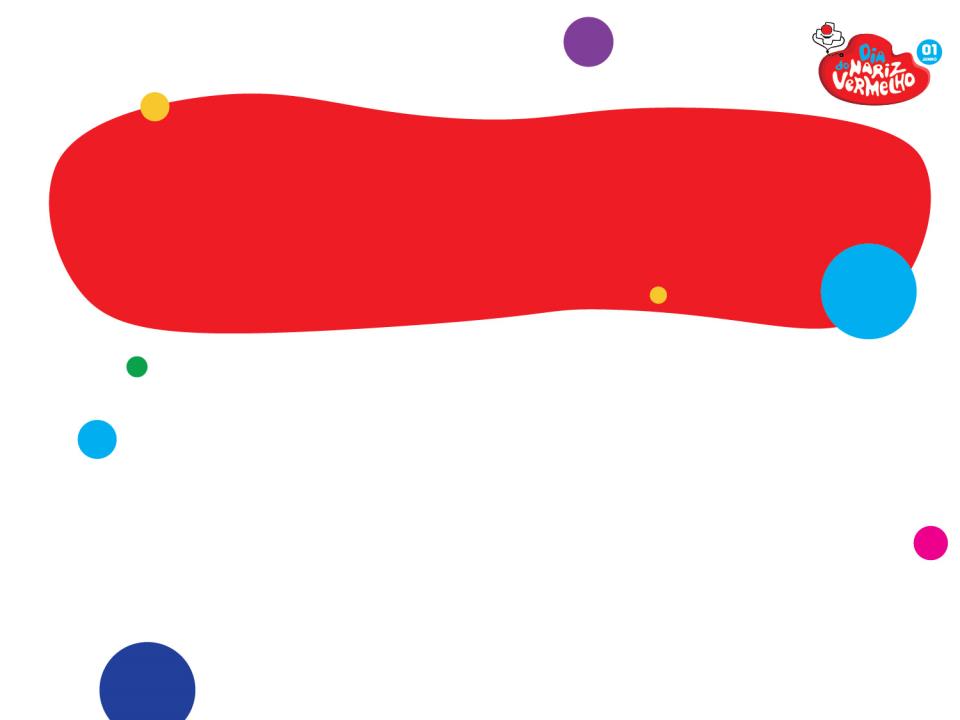 O que significa “patogénico”?
PATOS QUE SÃO GÉNIOS
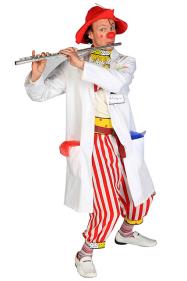 PODE PROVOCAR DOENÇAS
O QUE NÃO É HIGIÉNICO
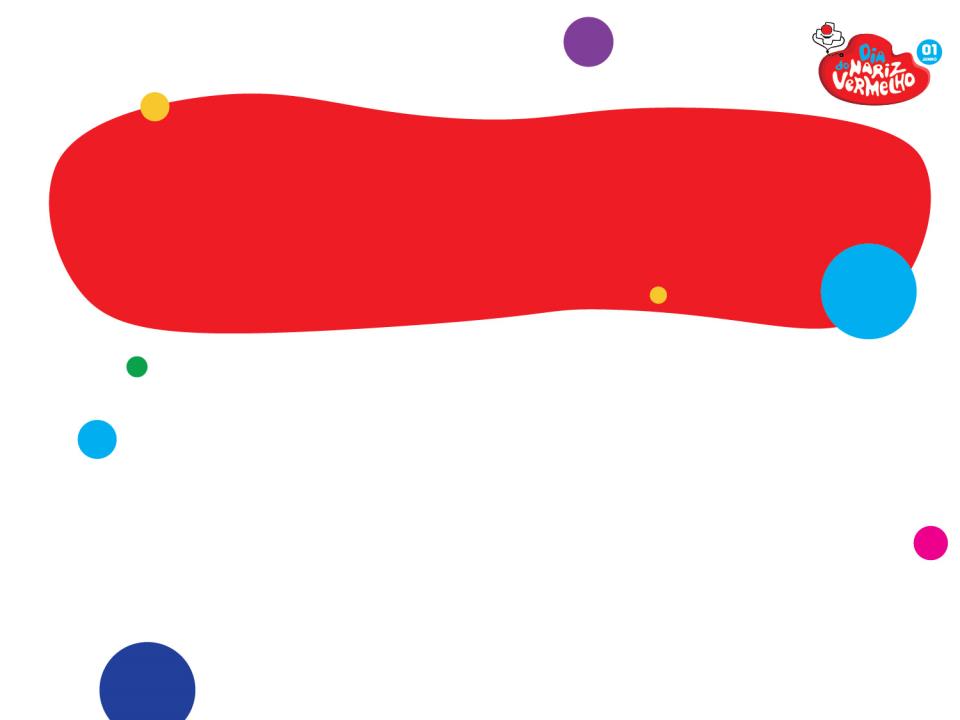 Onde se encontra a Ansa de Henle?
NÃO SE ENCONTRA 
DE MOMENTO
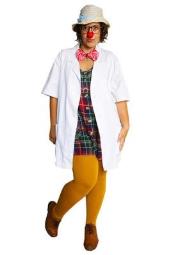 FÍGADO
RINS
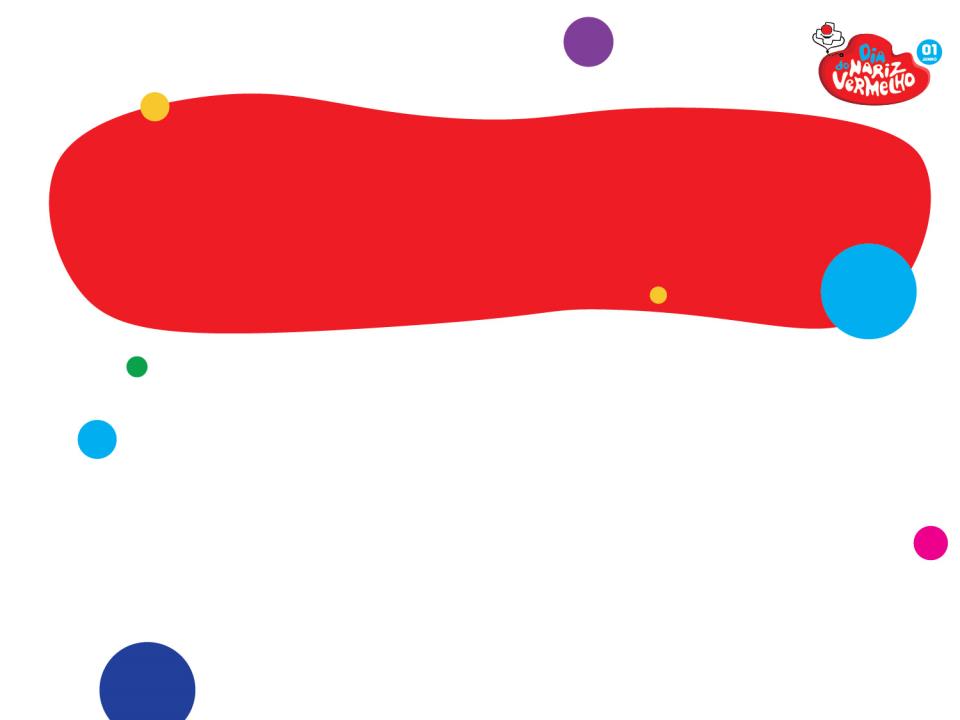 Define esfigmomanómetro:
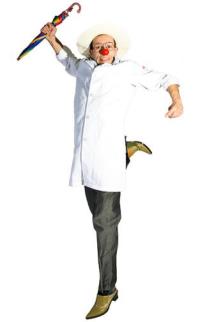 MEDIDOR DE 
ESFÍNGES EGÍPCIAS
SUPORTE DE TERMÓMETROS
APARELHO PARA MEDIR A 
TENSÃO ARTERIAL
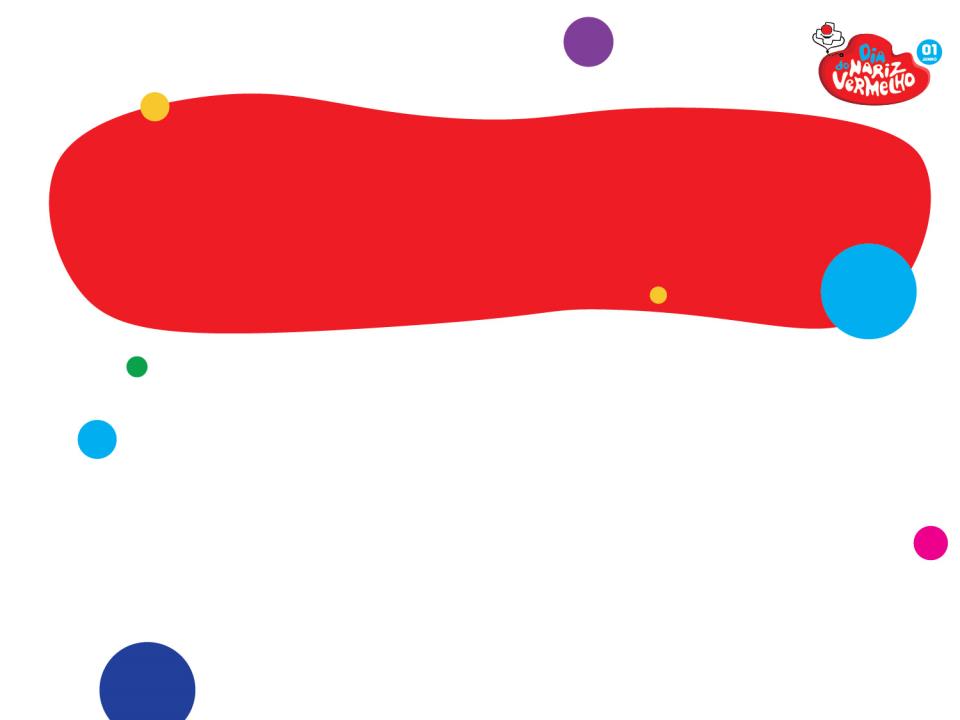 Considera-se que a saúde está associada a três fatores:
SOCIAL, EXPERIMENTAL 
E FÍSICO
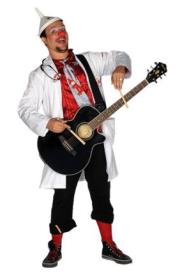 SOCIAL, MENTAL E FÍSICO
ANTI SOCIAL, MENTAL 
E FÍSICO
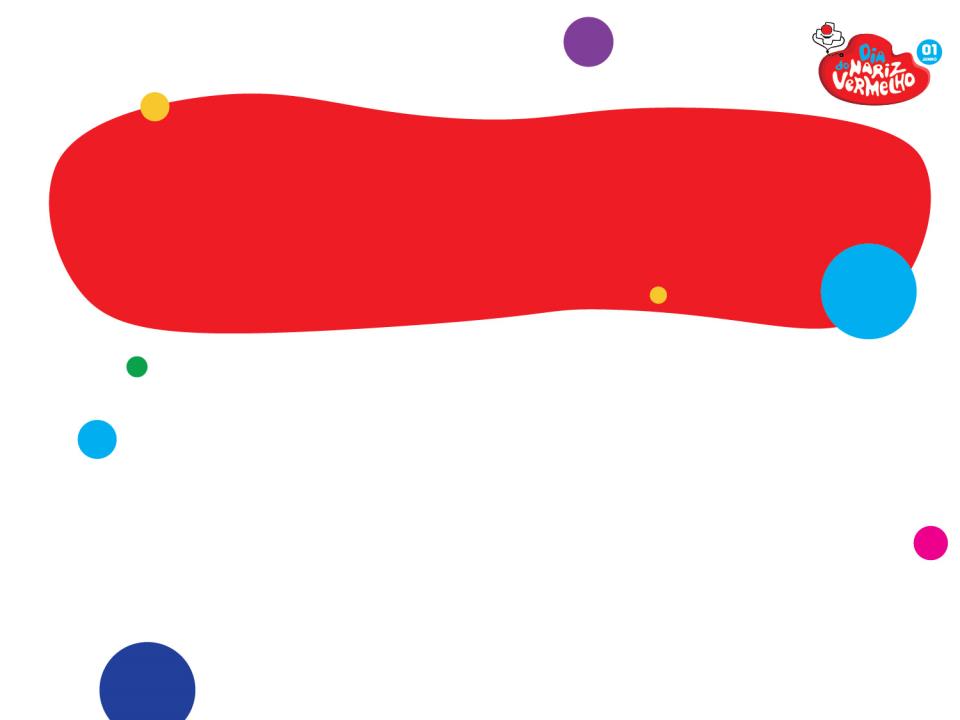 Os rins têm a forma de:
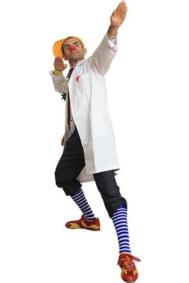 BAGO DE UVA
ABACAXI CORTADO EM METADES
FEIJÃO
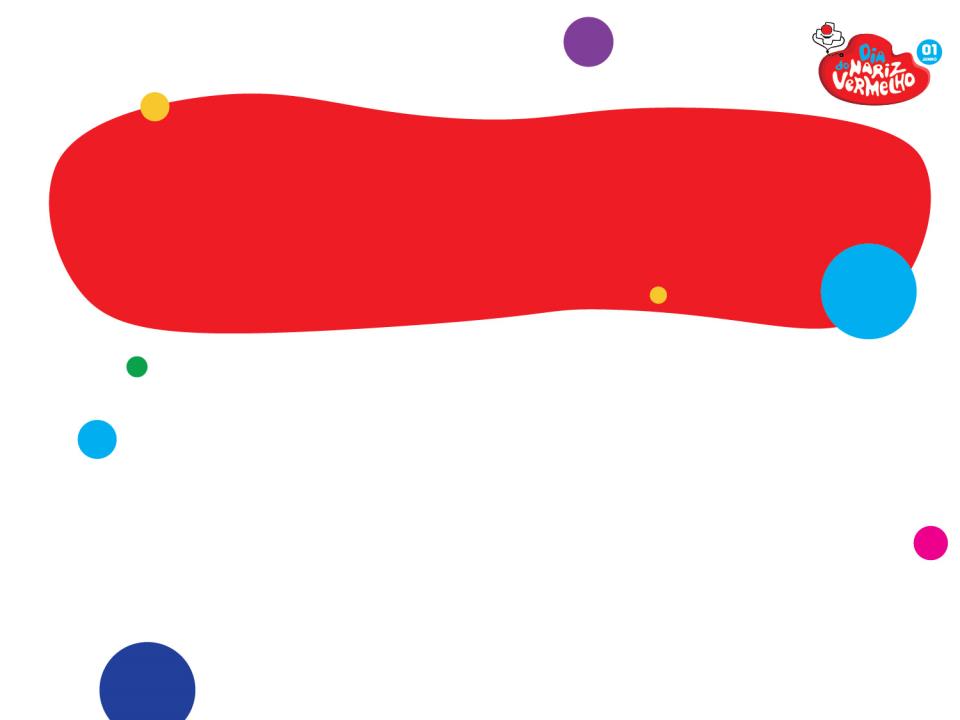 Qual deste grupo de fatores NÃO é indíce do estado de saúde de uma população?
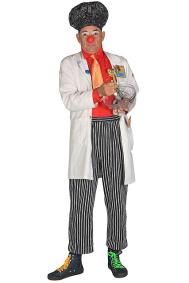 TAXA DE DOENÇAS INFECCIOSAS
ROUPA DESPORTIVA E 
CALÇADO CONFORTÁVEL
ESPERANÇA MÉDIA DE VIDA
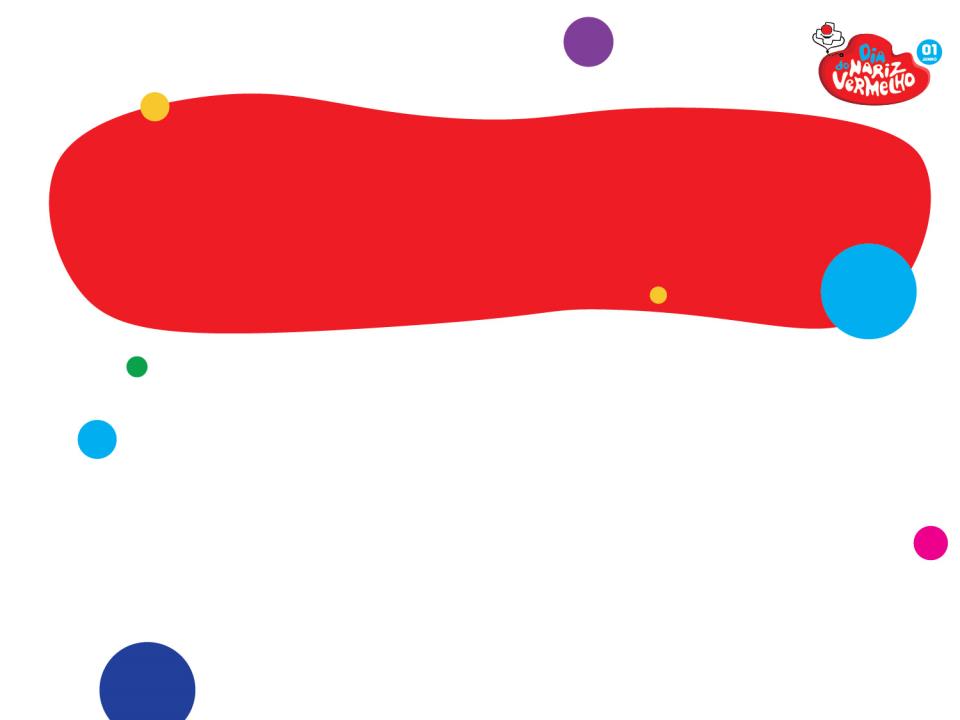 Qual destas medidas NÃO é uma ação promotora de saúde?
INGESTÃO CONSTANTE DE 
ÓLEOS E GORDURA
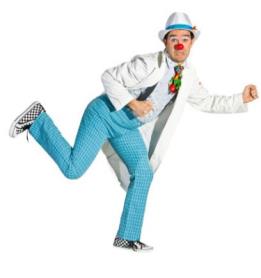 CAMPANHAS DE VACINAÇÃO
MELHORIA DAS CONDIÇÕES 
DE HIGIENE
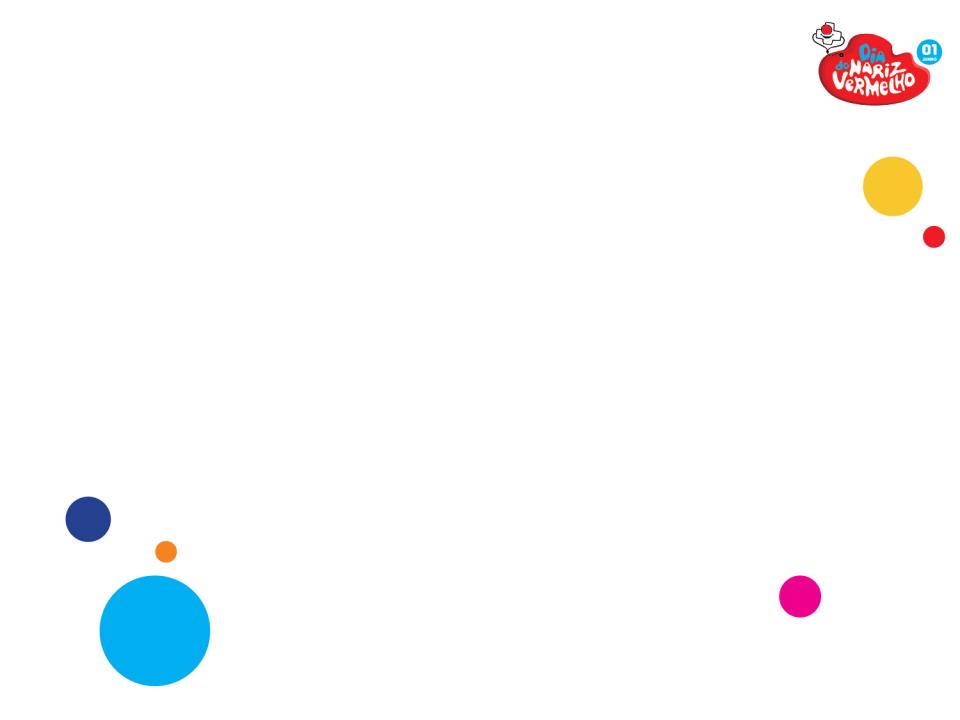 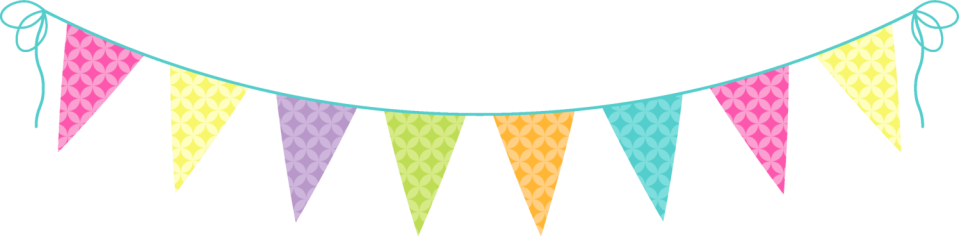 PARABÉNS!
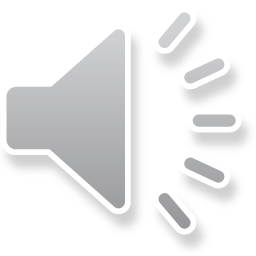 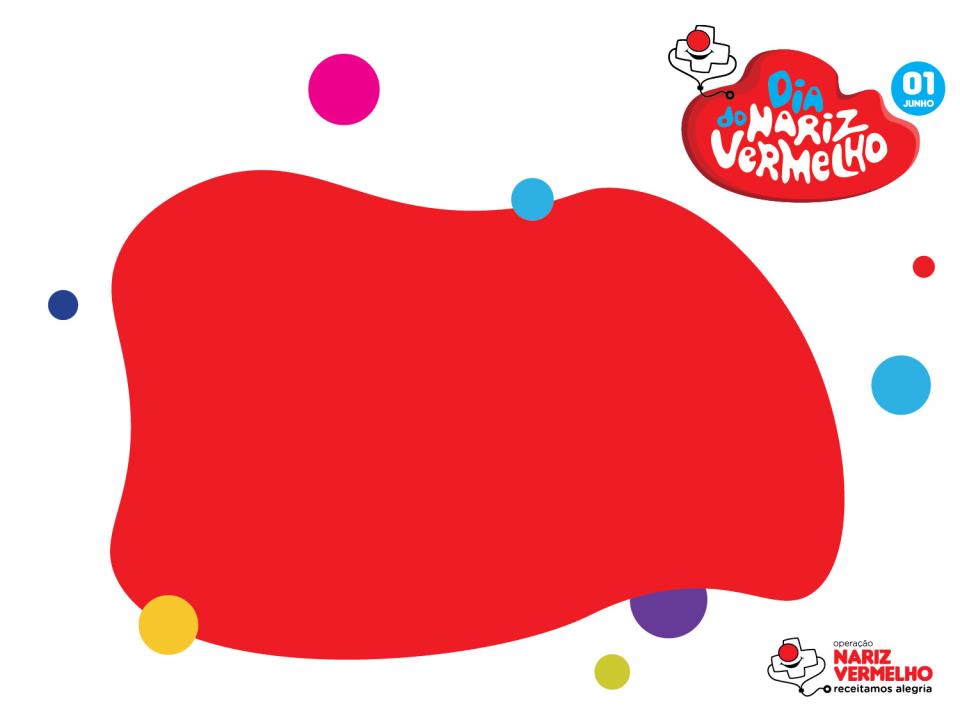 Tens um prémio muito especial!

Uma sessão em direto com 
os Doutores Palhaços!

Sabe mais em www.diadonarizvermelho.pt
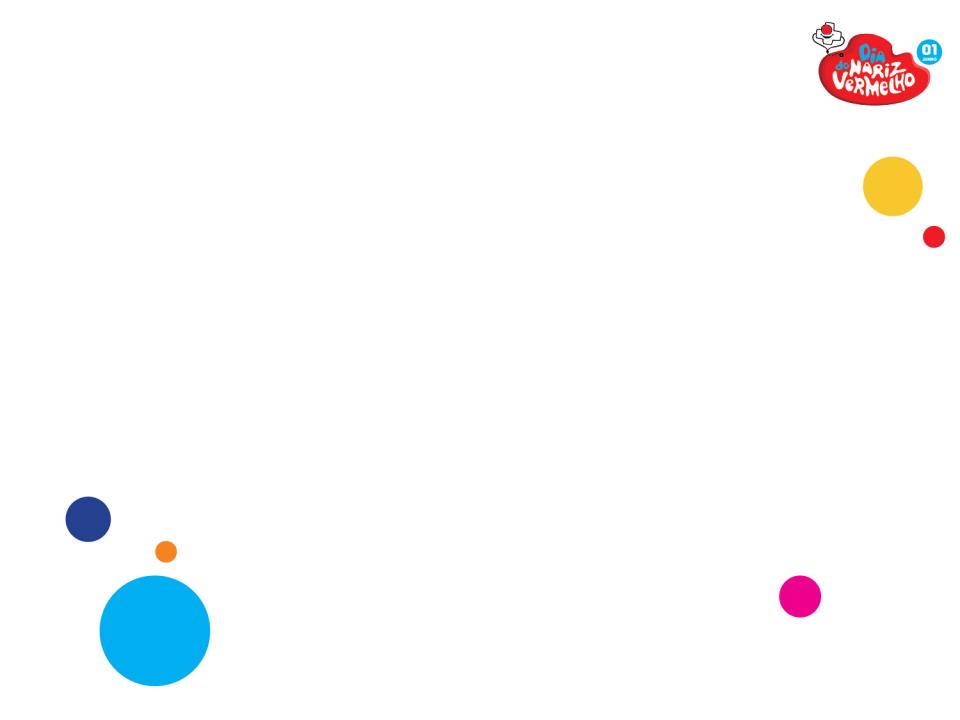 Ups, resposta errada
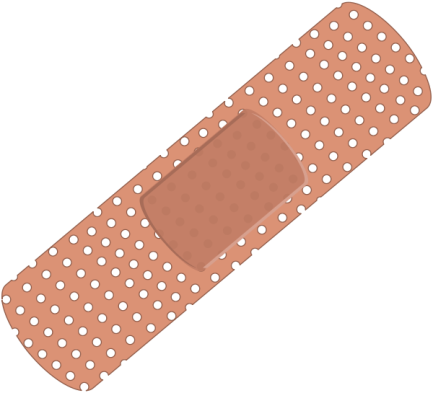 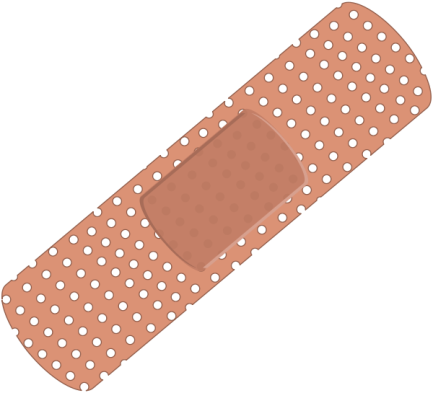 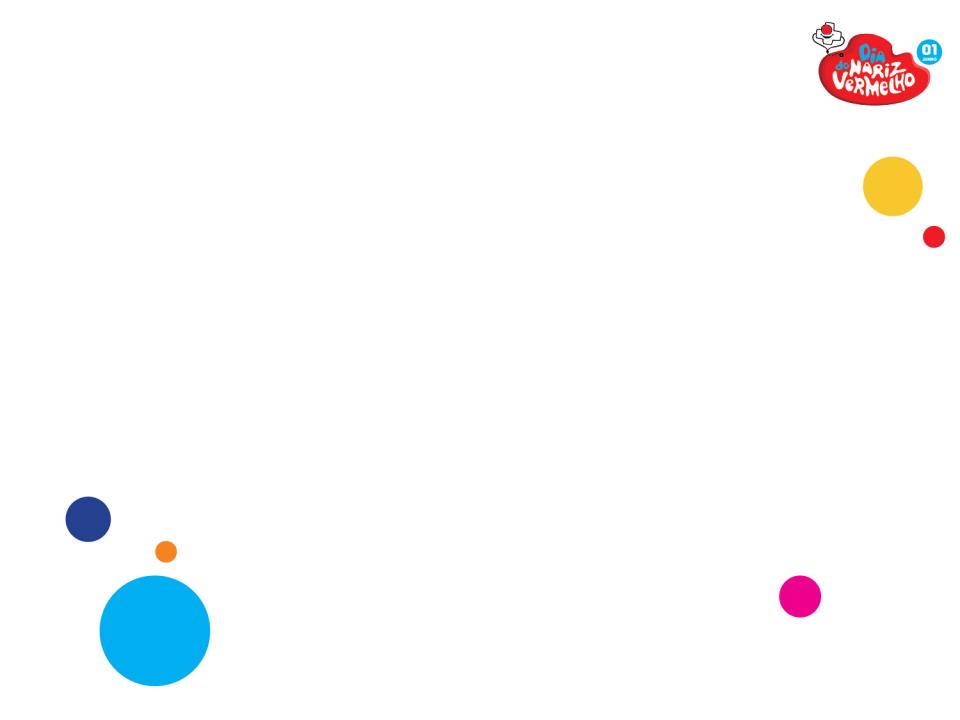 CORRETO!A resposta é mesmo verdadeira!Bom começo! Rebola-te e festeja!
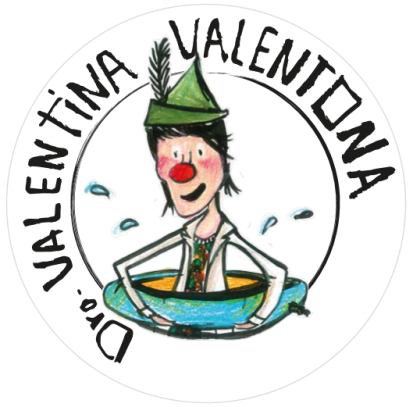 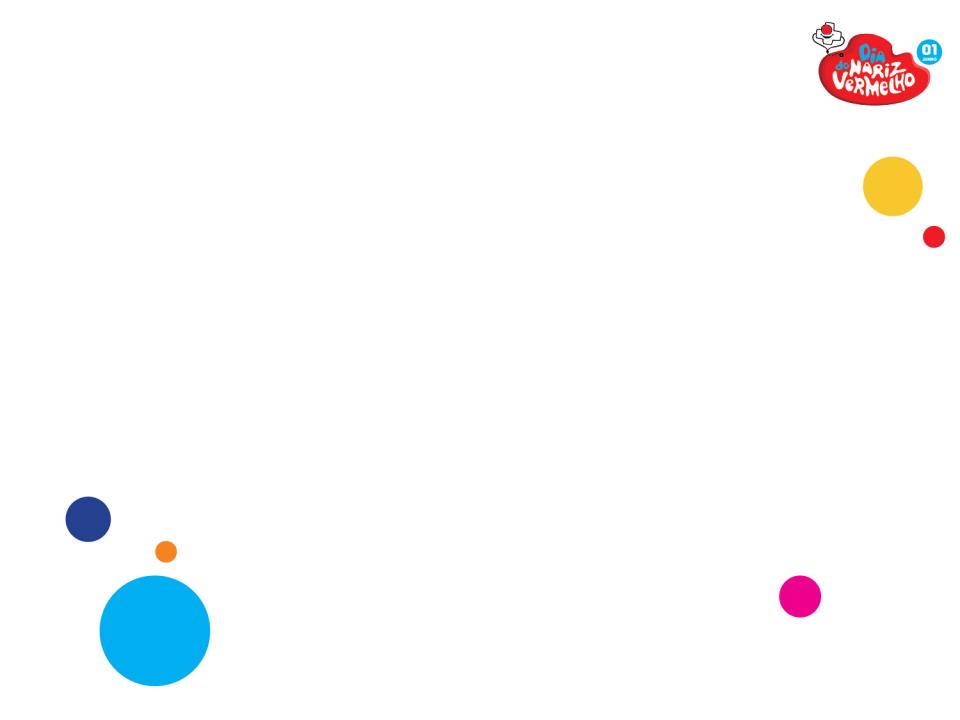 CERTO!Com sorte, o teu amigo pode ainda vir a ser jogador profissional
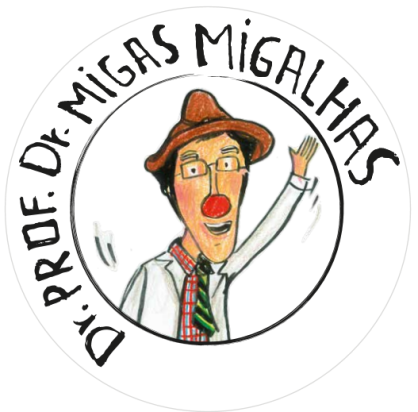 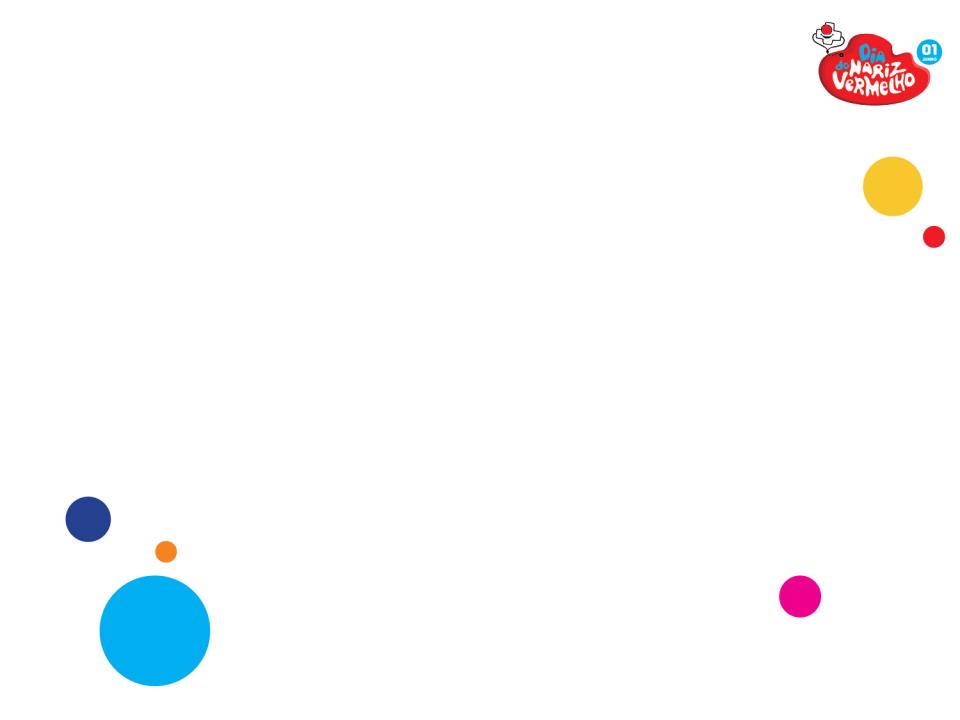 BOA!Tão depressa não deve querer comer feijoada...
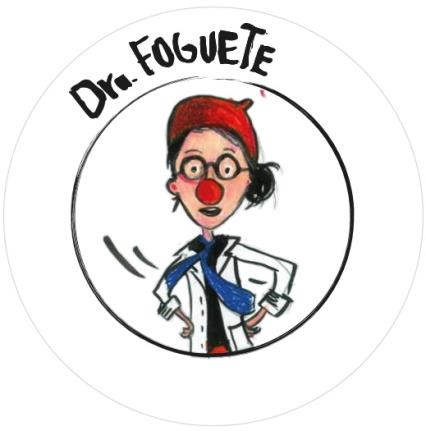 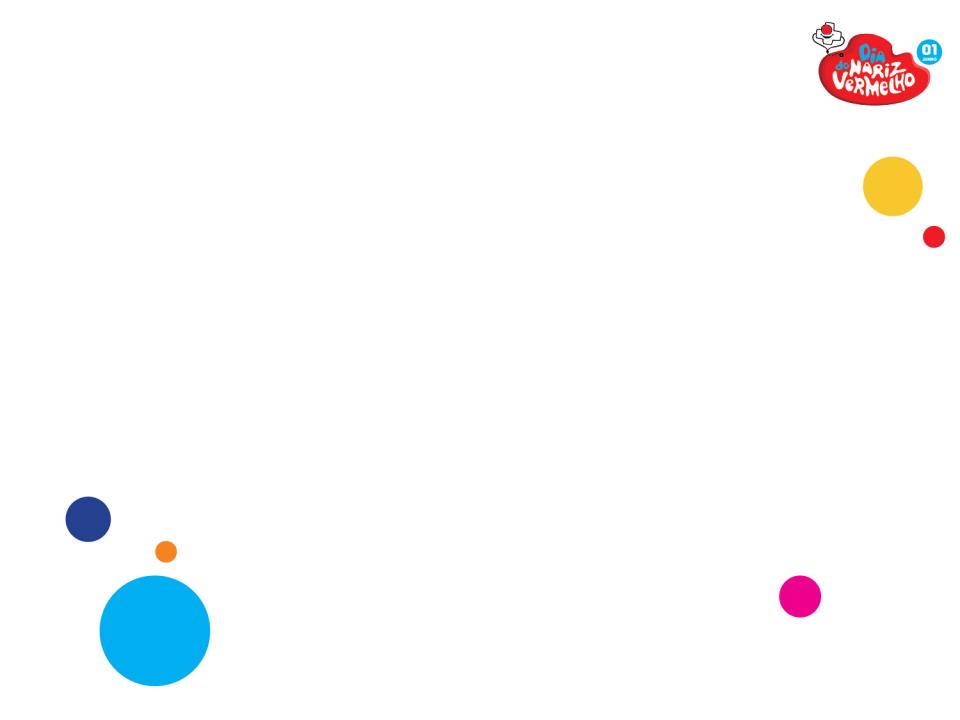 CORRETO!Para a próxima traz uma saqueta de comida de cão contigo!!
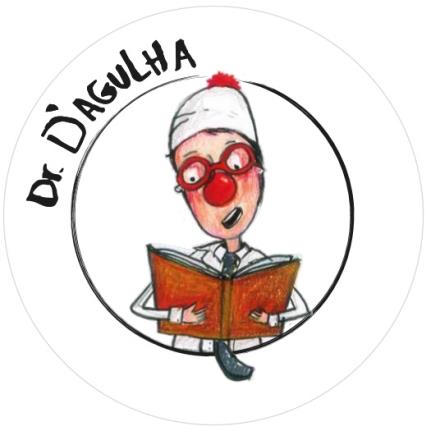 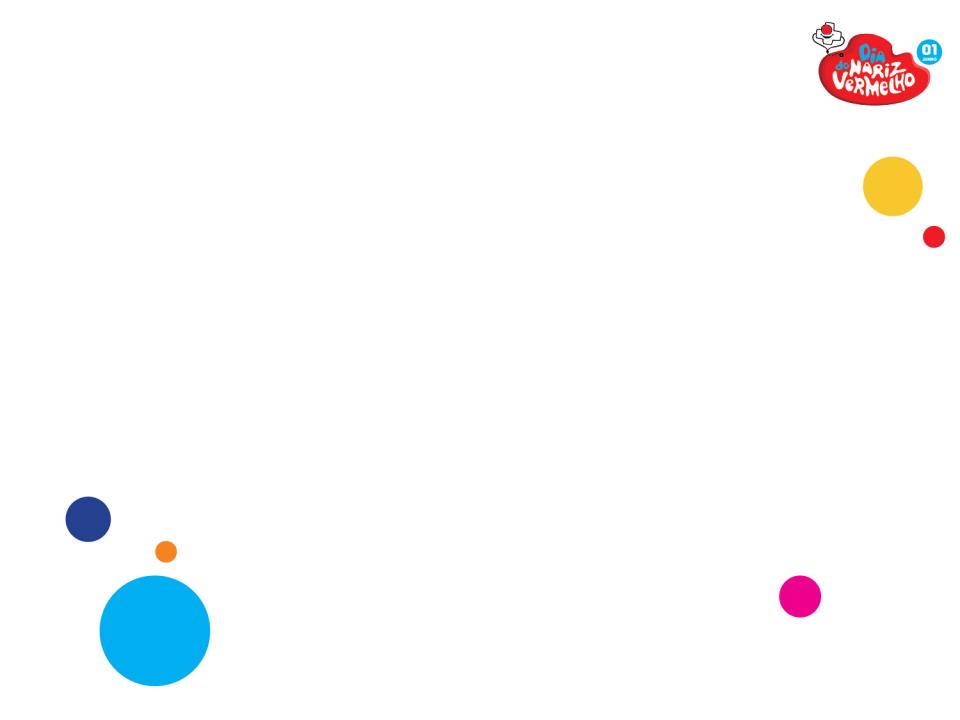 ACERTASTE!Aproveita e enrola uma sandes!
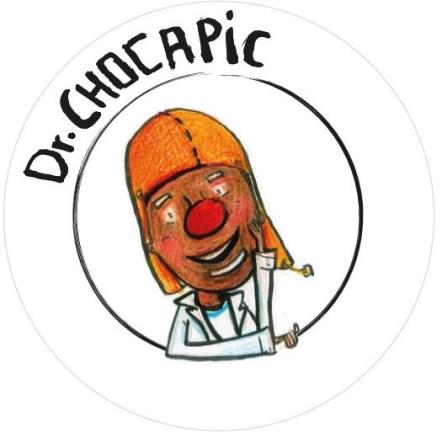 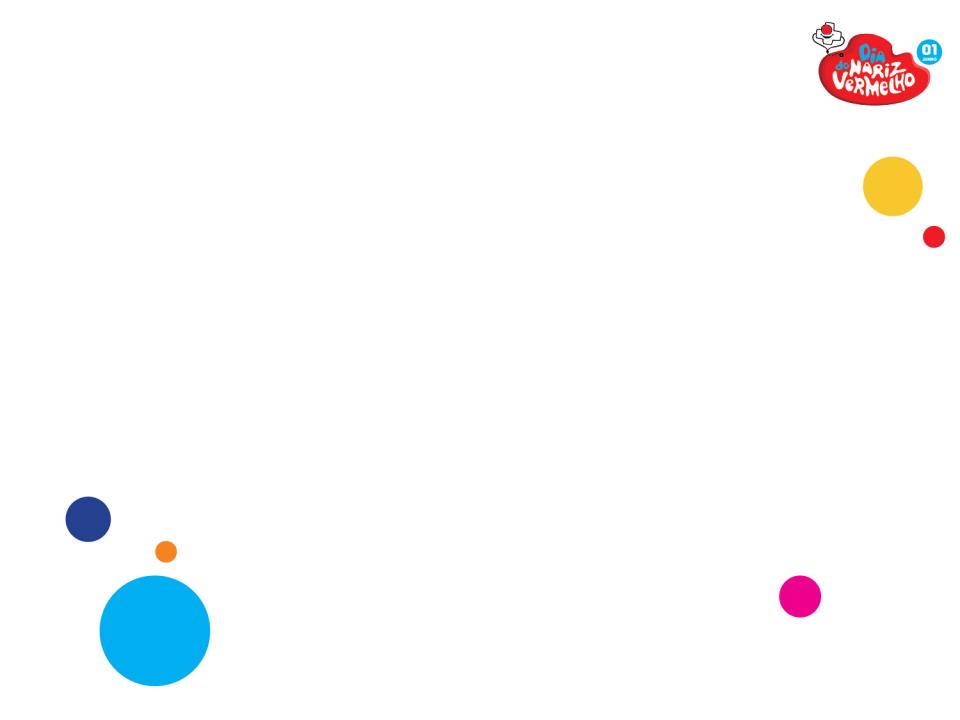 BOA!Cuidado com as colmeias!
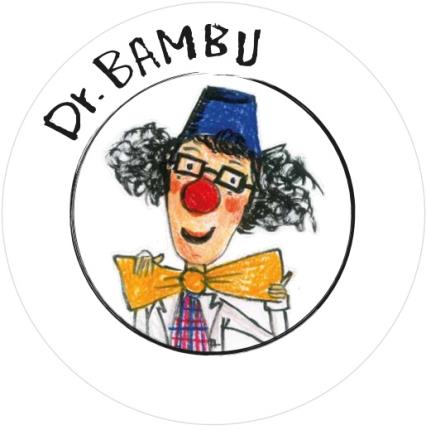 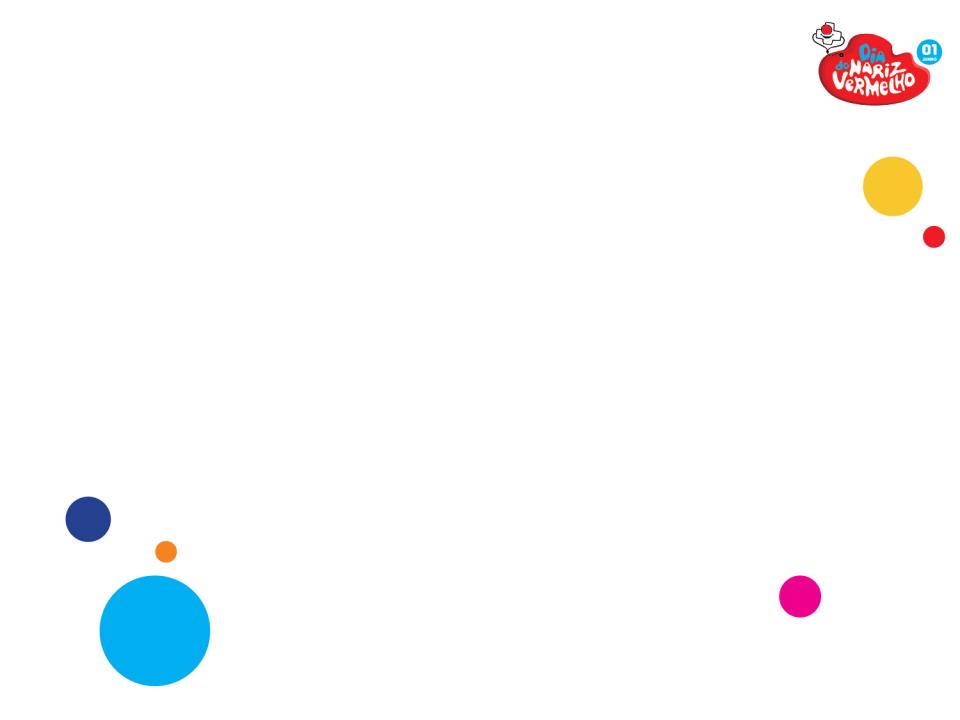 RESPOSTA CERTA!Estás imparável!
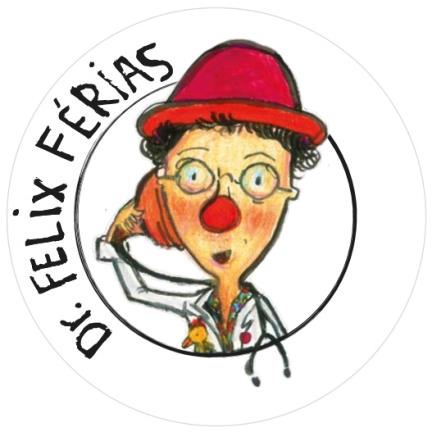 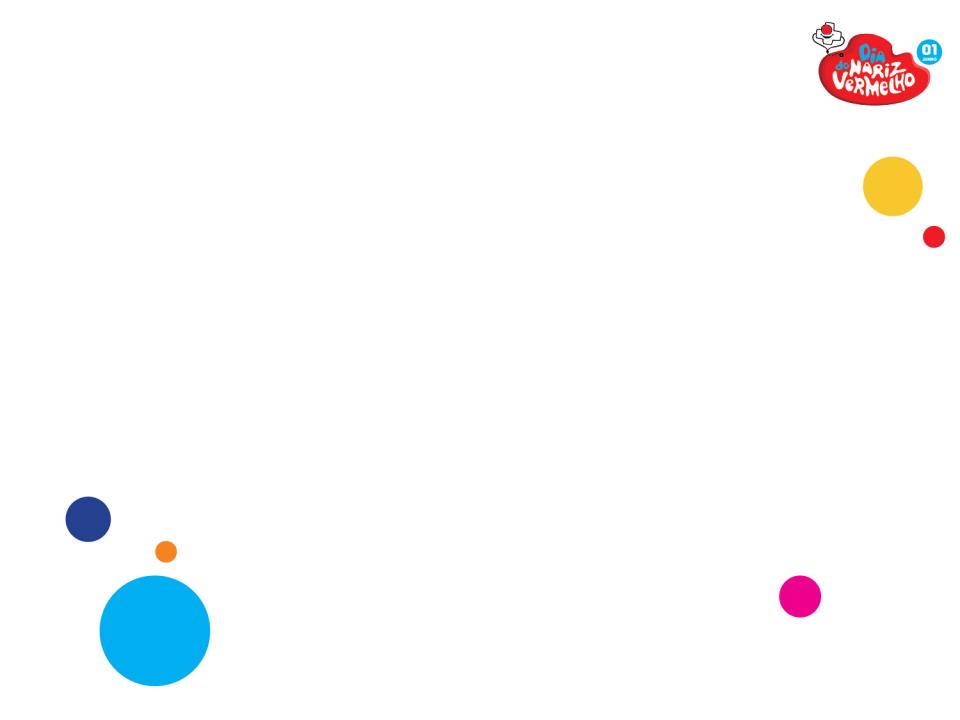 CORRETO!E usa protetor solar!
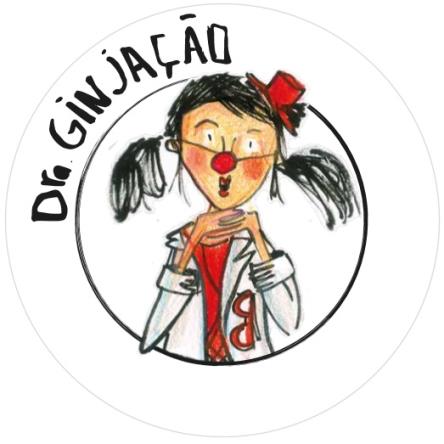 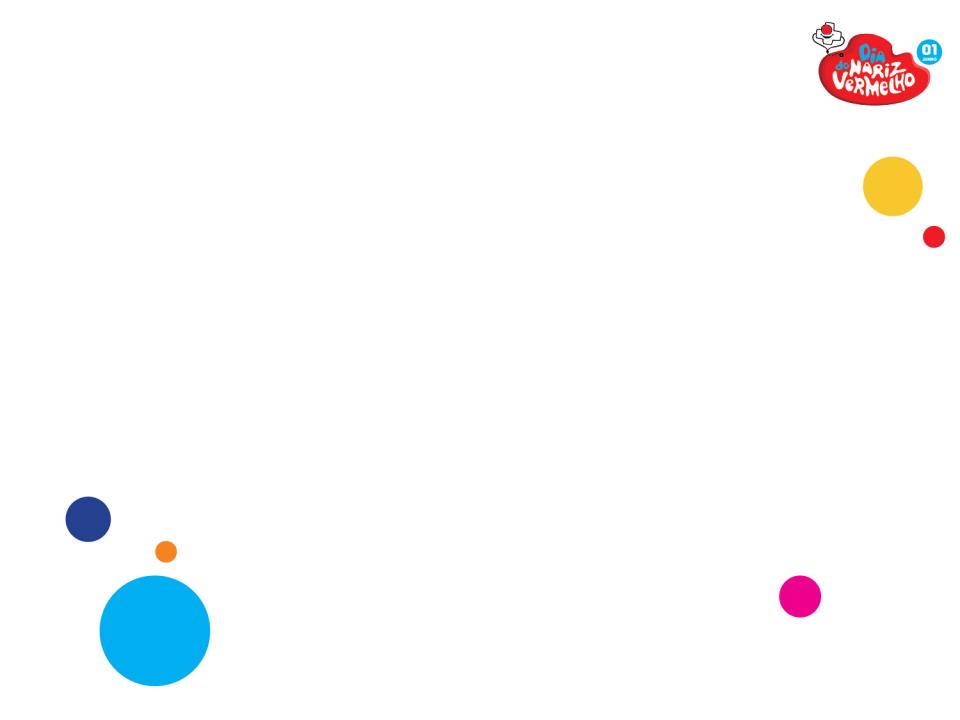 SIM!Coleciona pacotes de açucar!
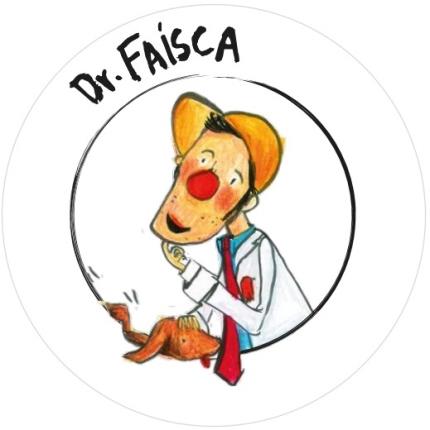 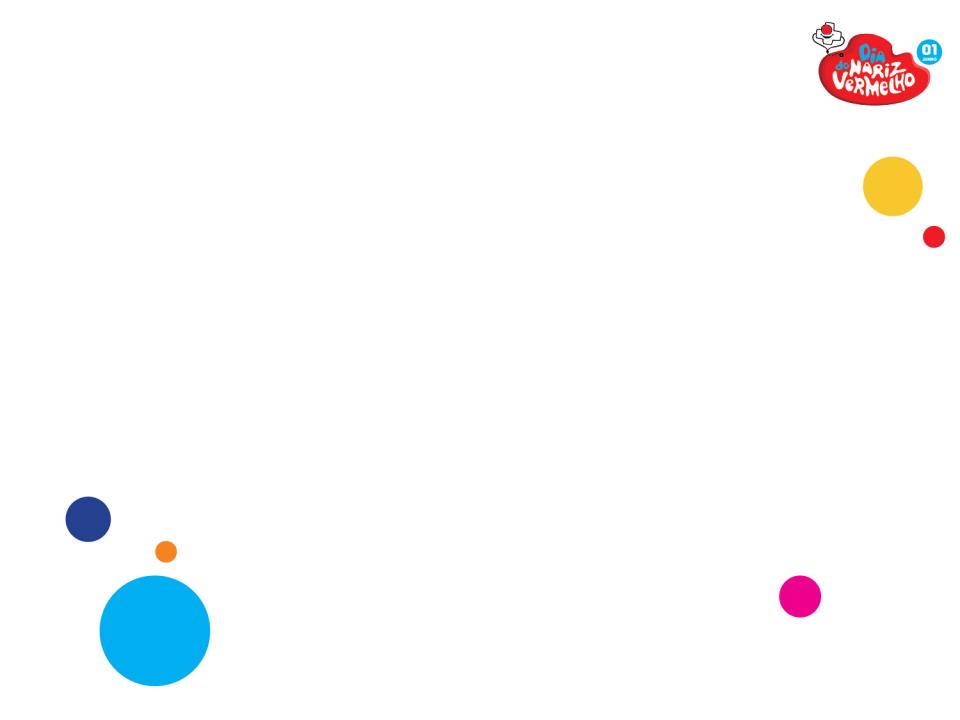 ACERTASTE!Bombeia aí a tua sabedoria!
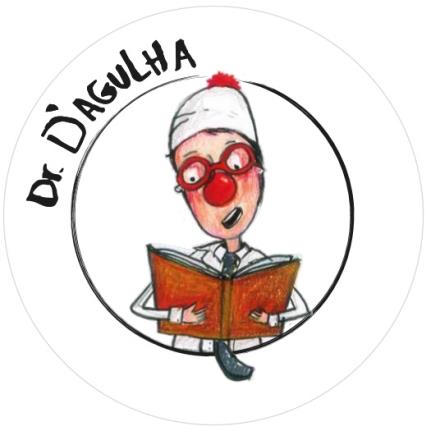 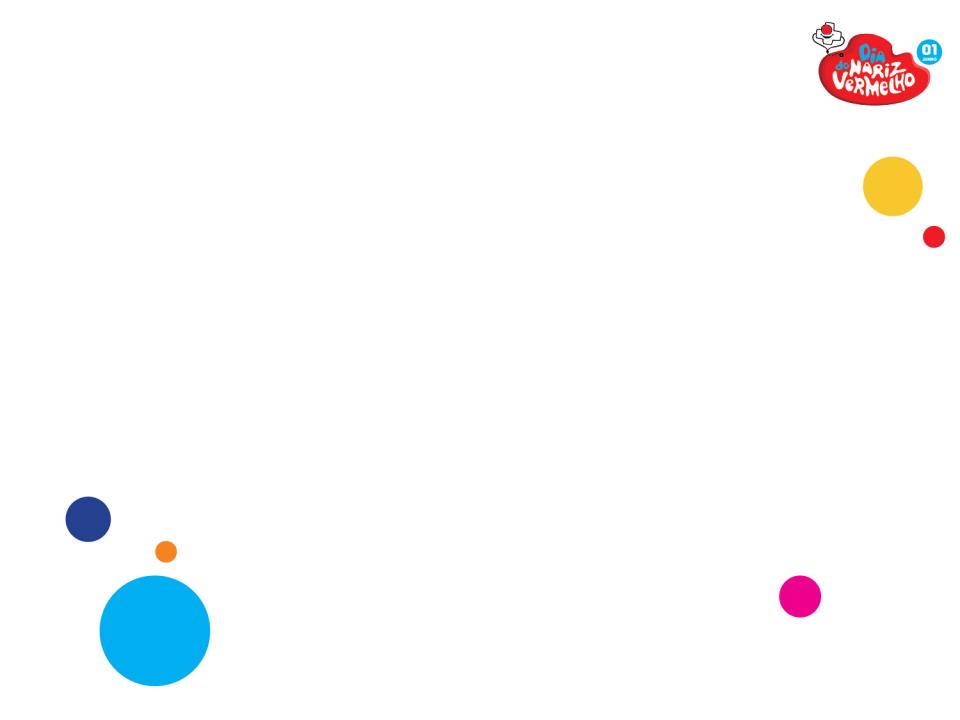 CORRETO!Já gargalhaste hoje?
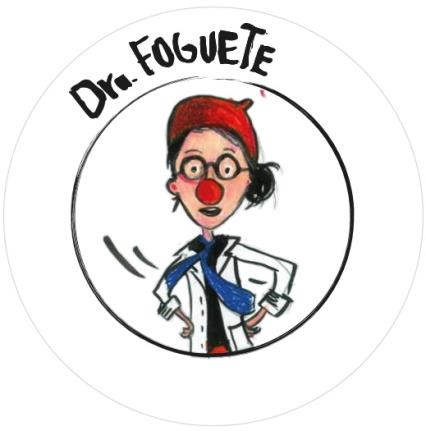 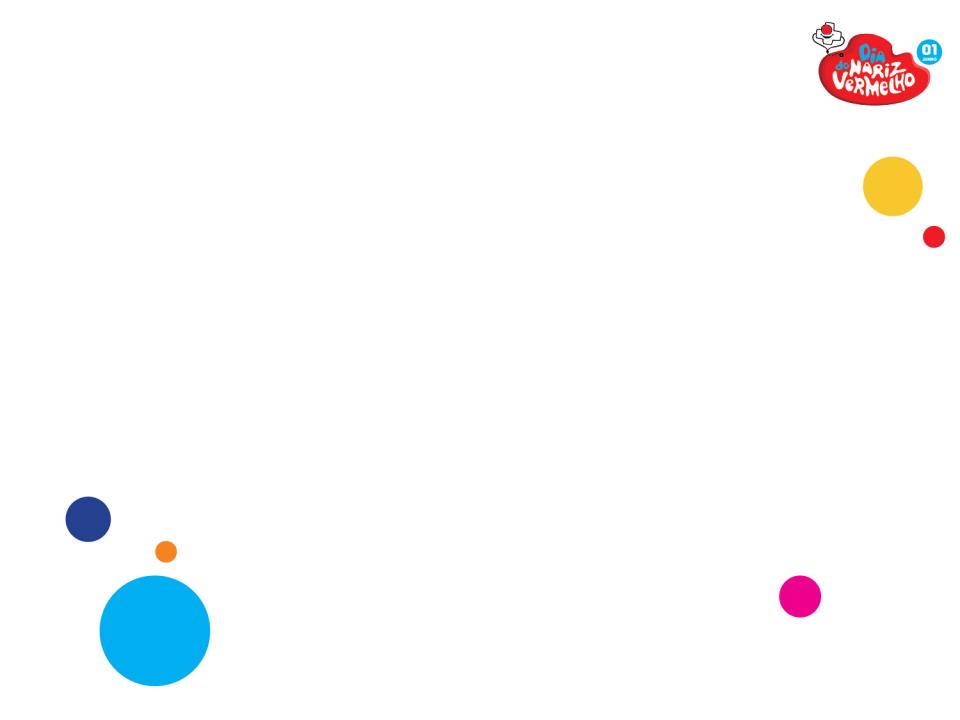 YUPIIII!Tira um momento para te congratulares!
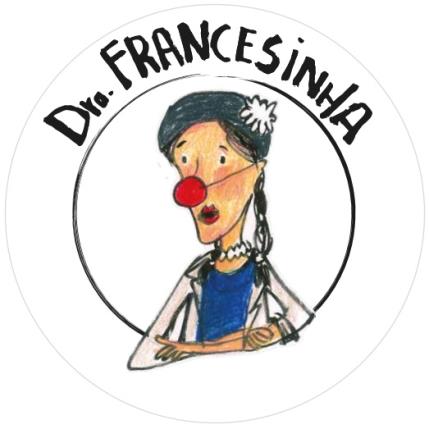 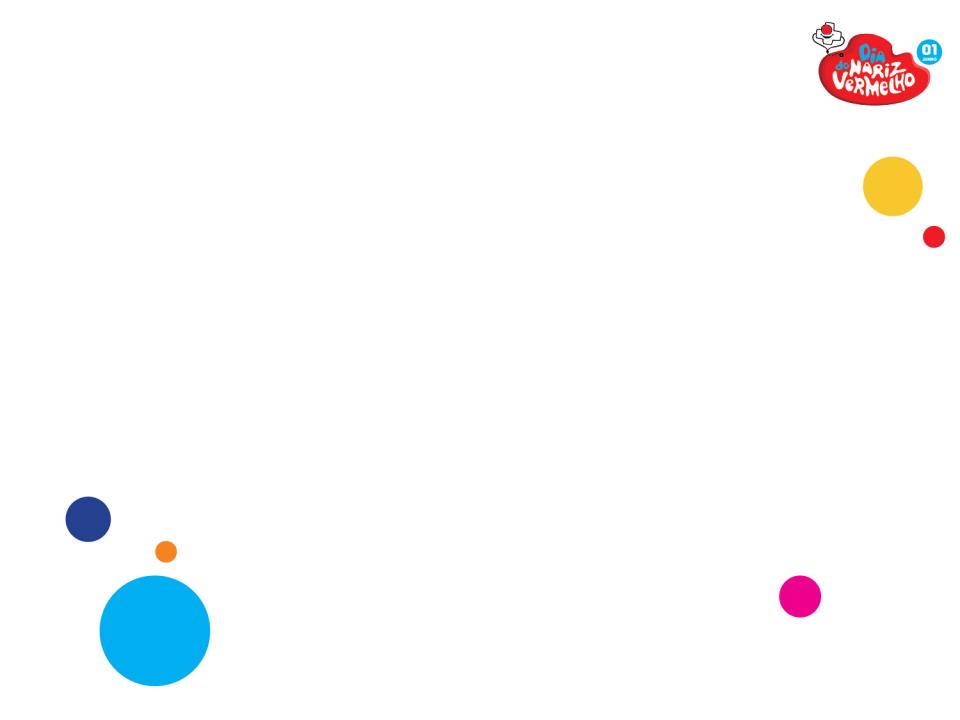 CORRETO!UM APLAUSO! MERECES!
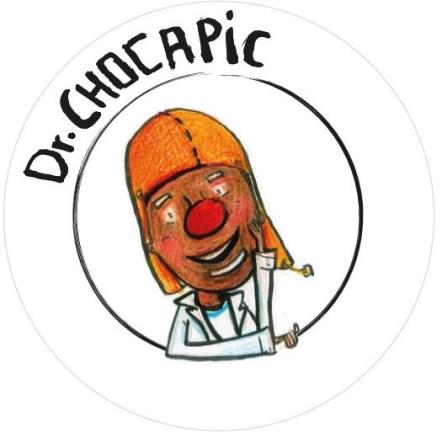 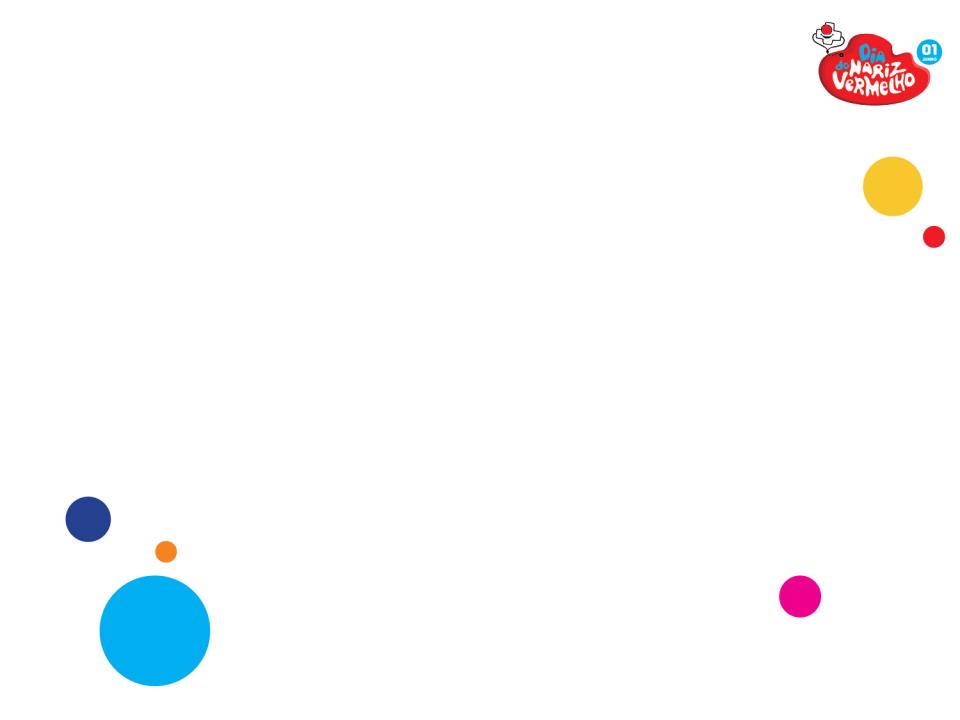 CERTÍSSIMO!ESTÁS COM APETITE DE VENCEDOR
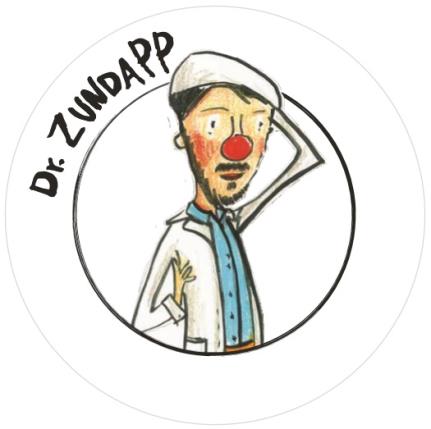 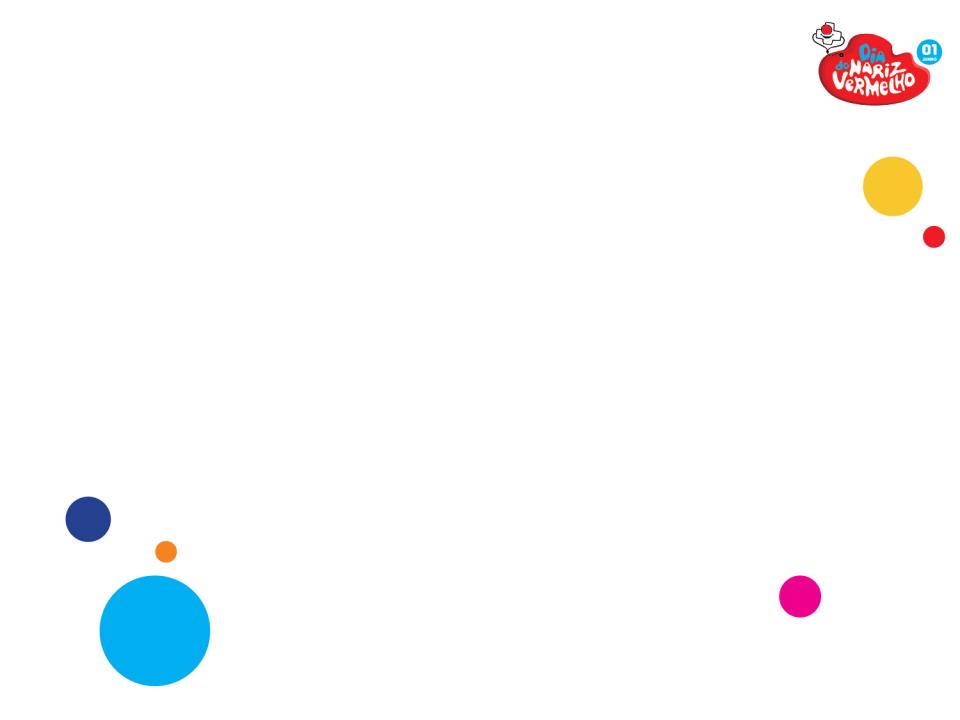 EXCELENTE!Estás imune à derrota!
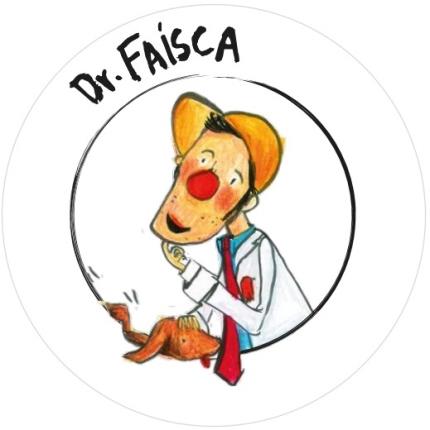 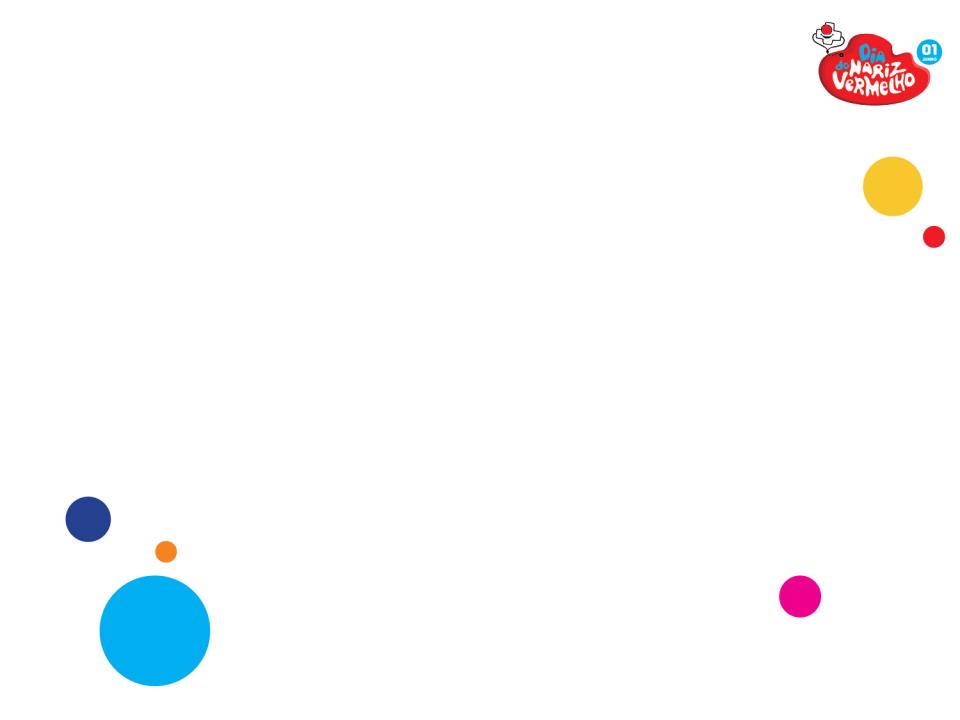 DANÇA DA VITÓRIA!
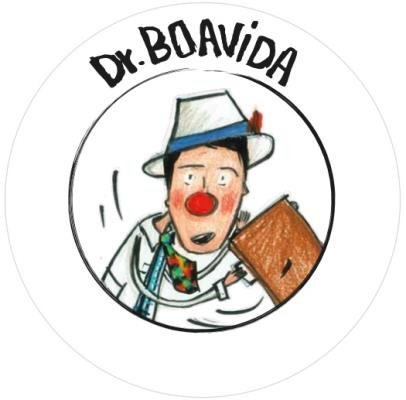 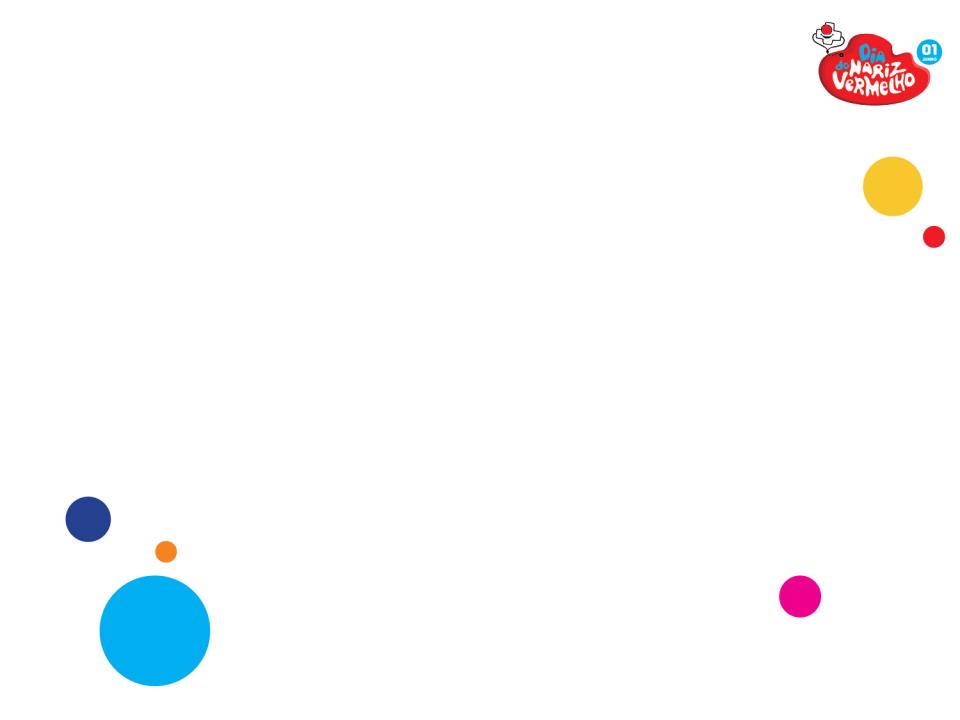 WE ARE THE CHAMPIONS!
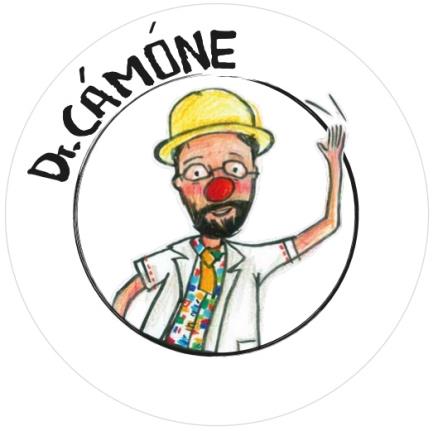 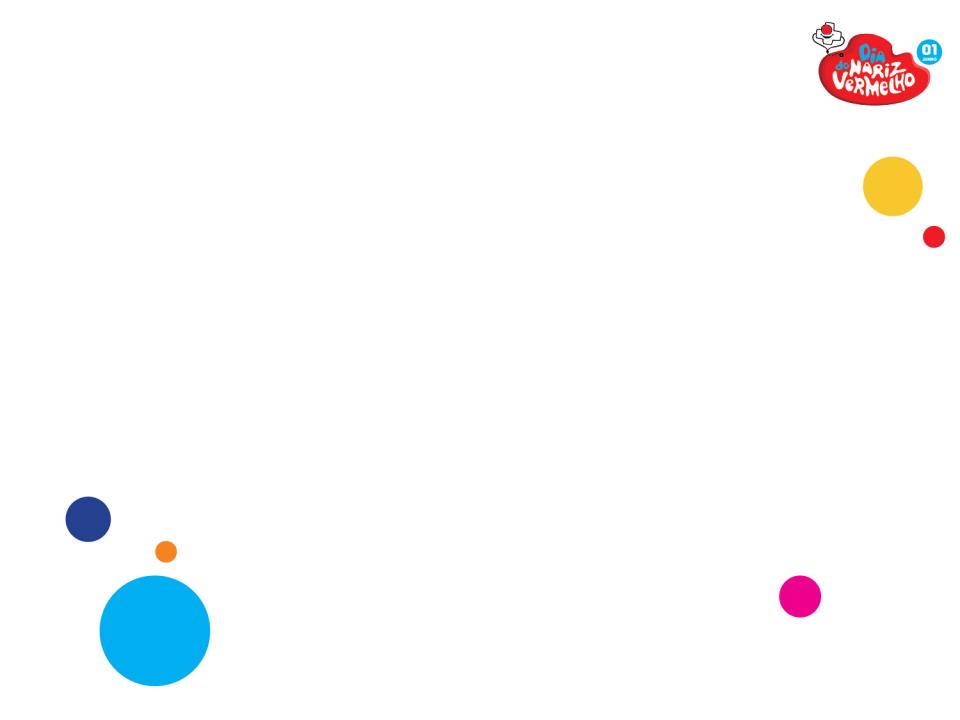 RIGHT!Achas que estás bem sentado?
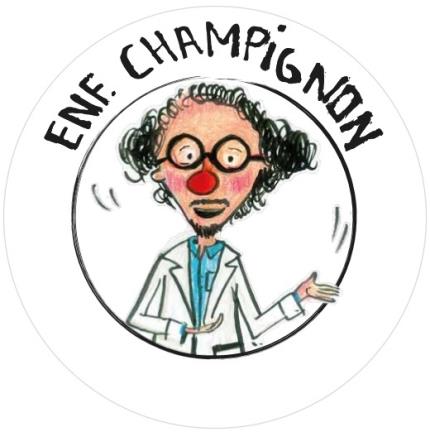 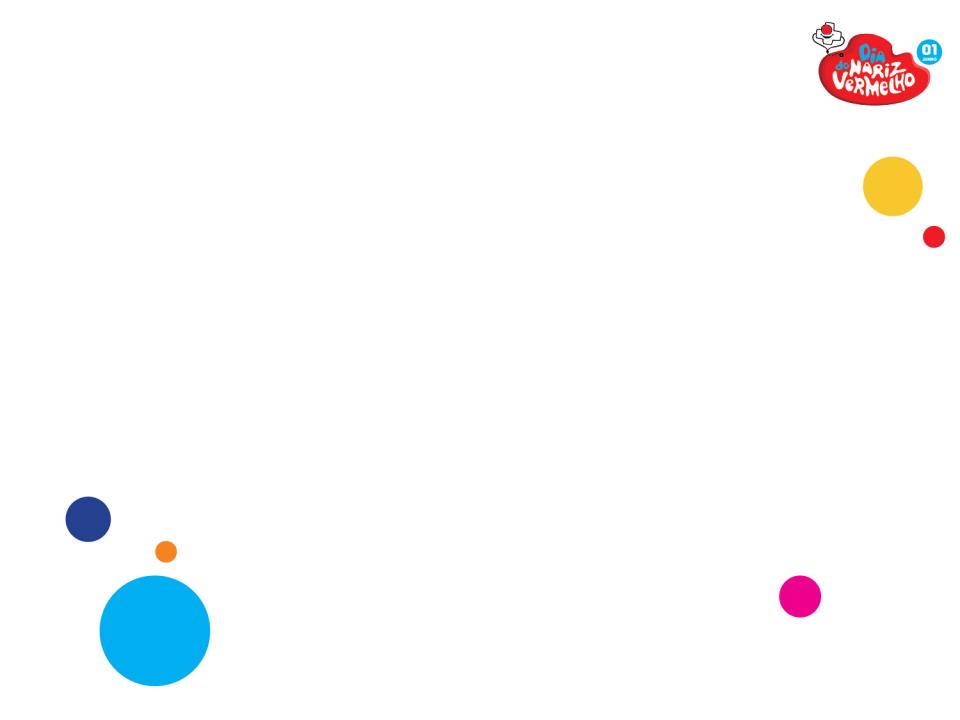 ENA!ESTOU IMPRESSIONADO!
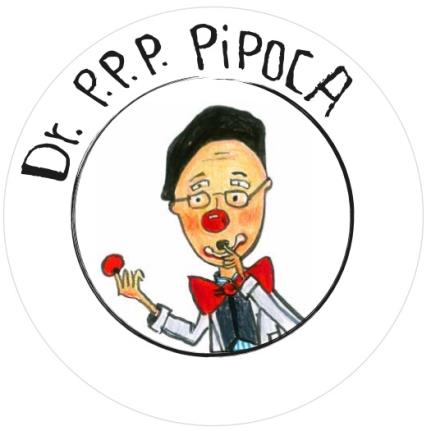 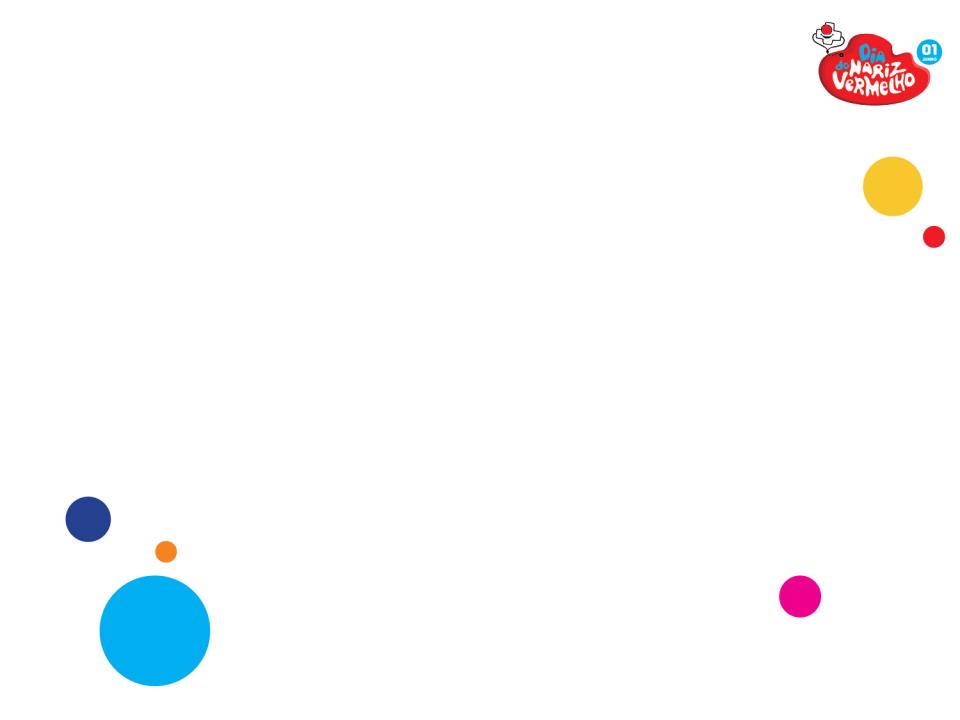 ESTÁS EM ALTA!
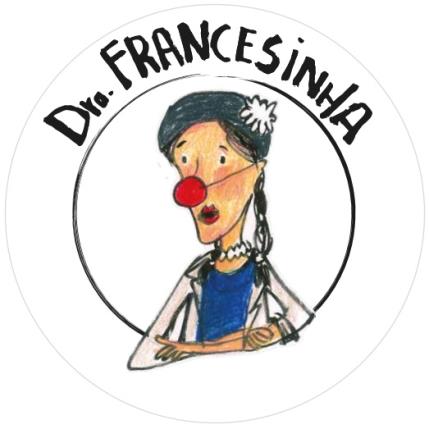 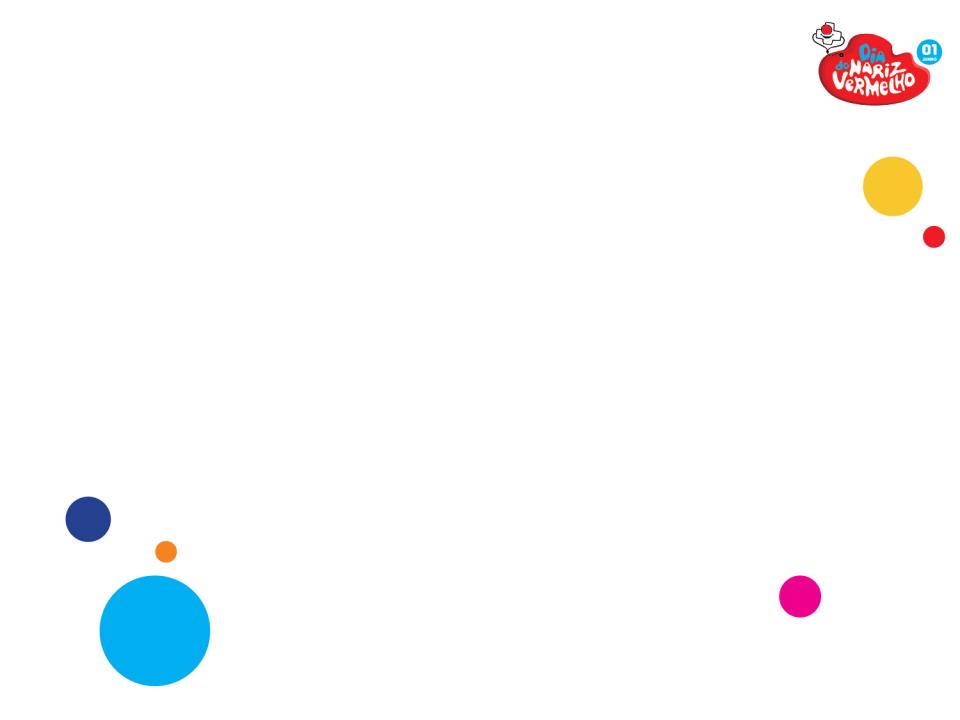 A tua persistência compensou!
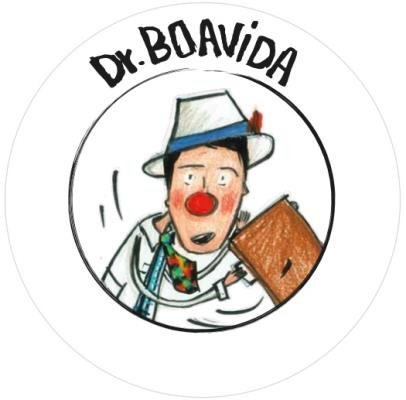 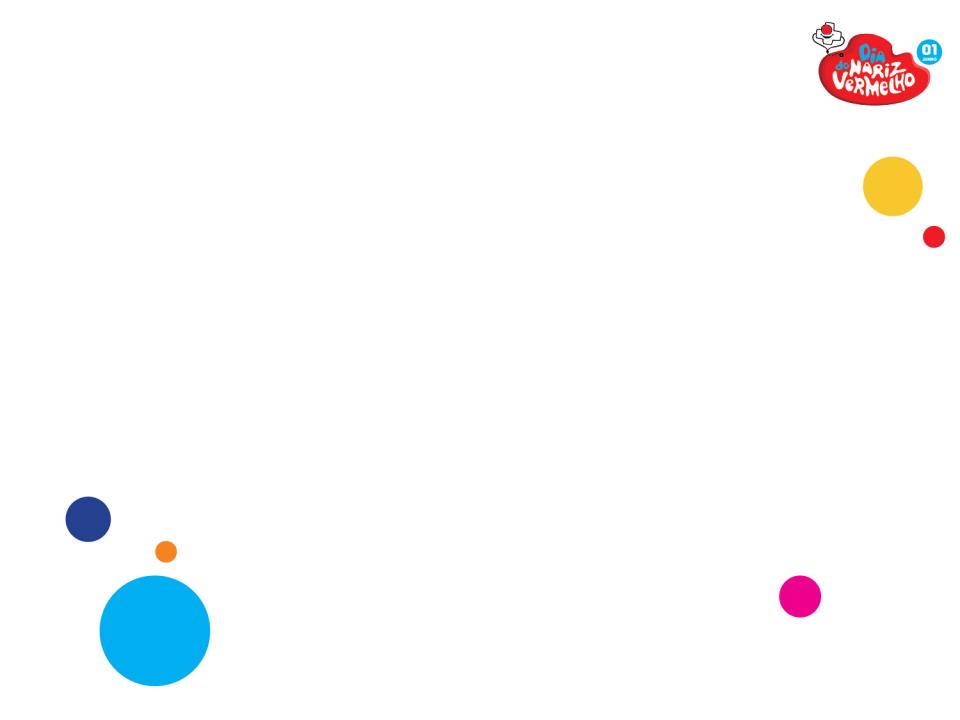 CORRETO!És um pato génio!
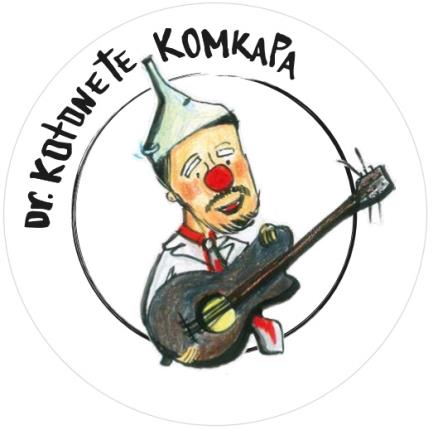 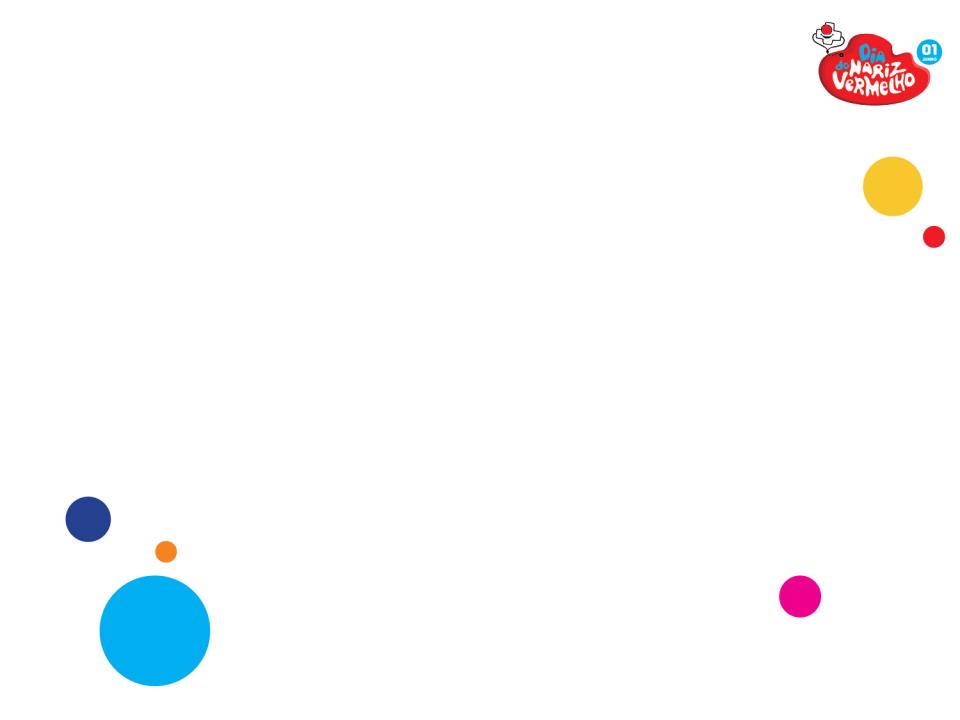 ADN DE CAMPEÃO!
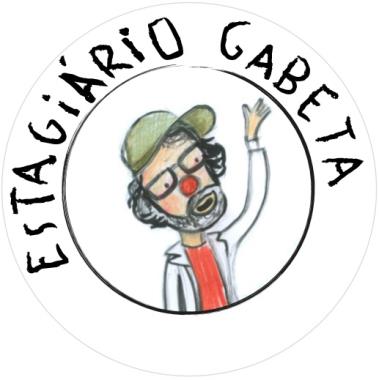 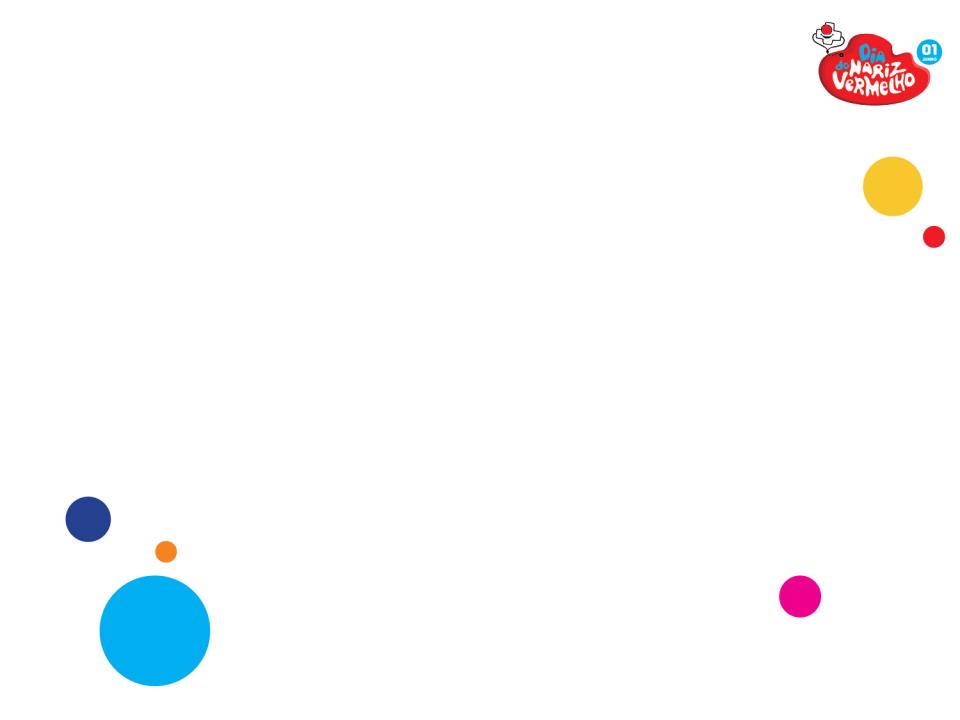 CERTO!Mentalmente forte!
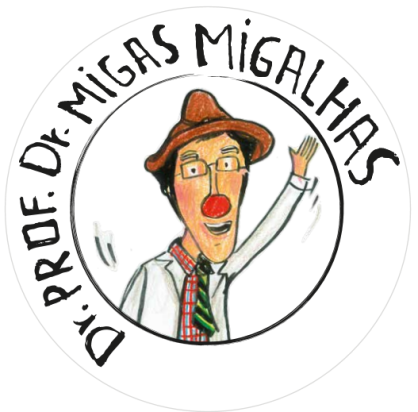 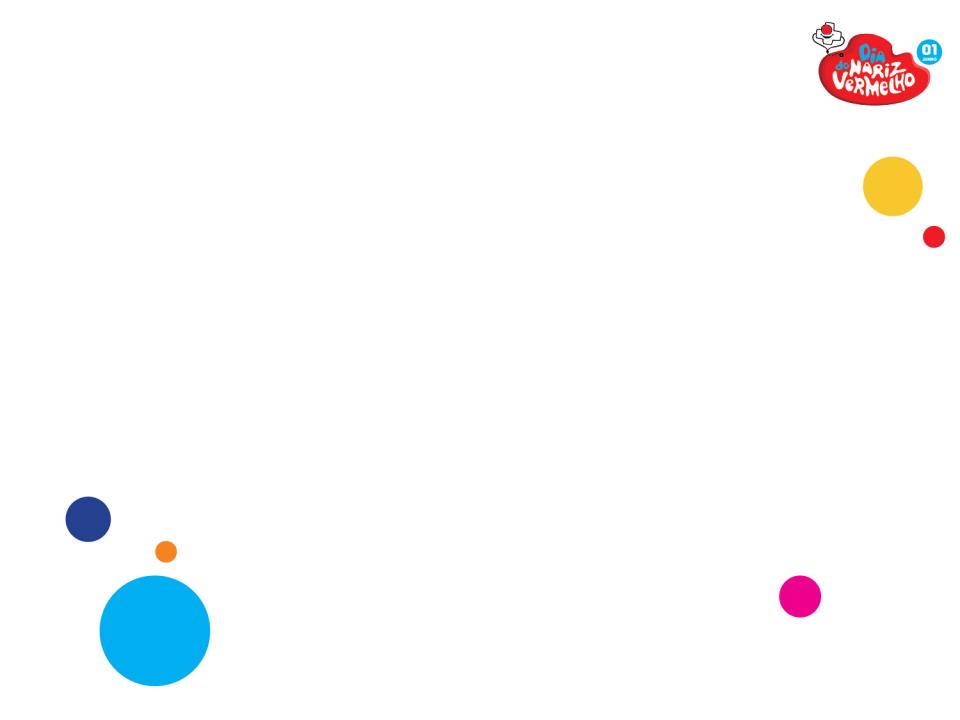 ACERTASTE!Podes tirar a máscara e pular livremente!
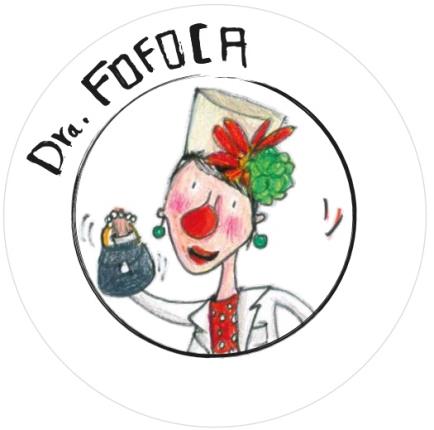 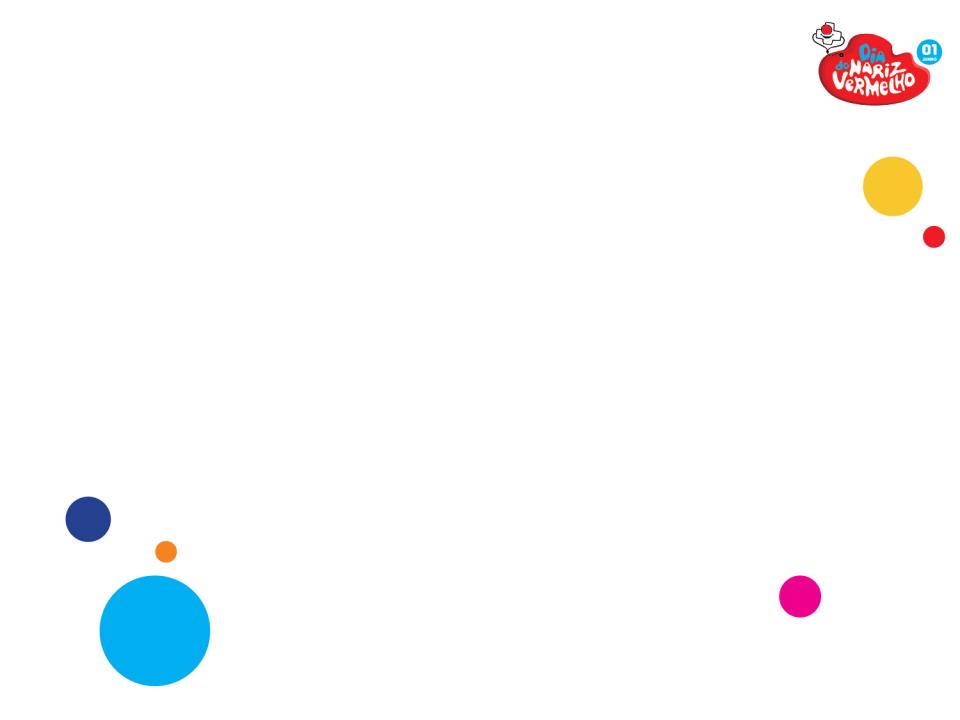 GRANDE PLACAGEM!Em cheio na resposta!
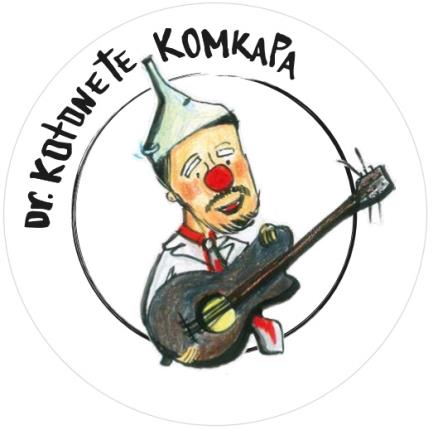 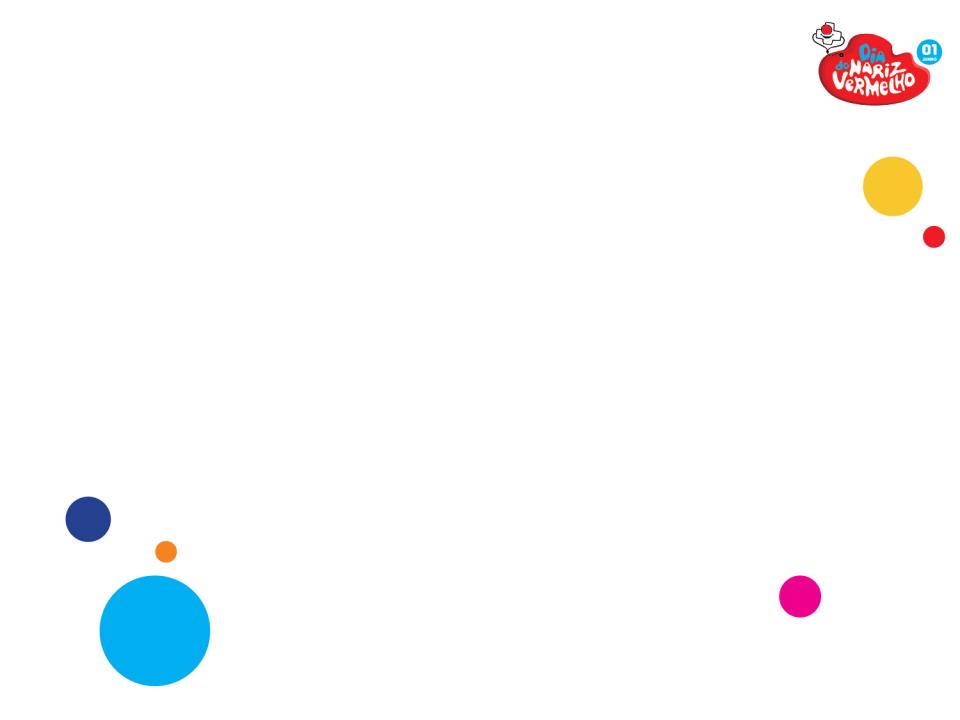 EXCELENTE!É uma inspiração ver-te jogar!
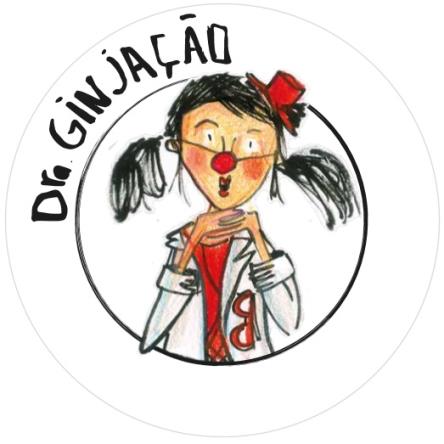 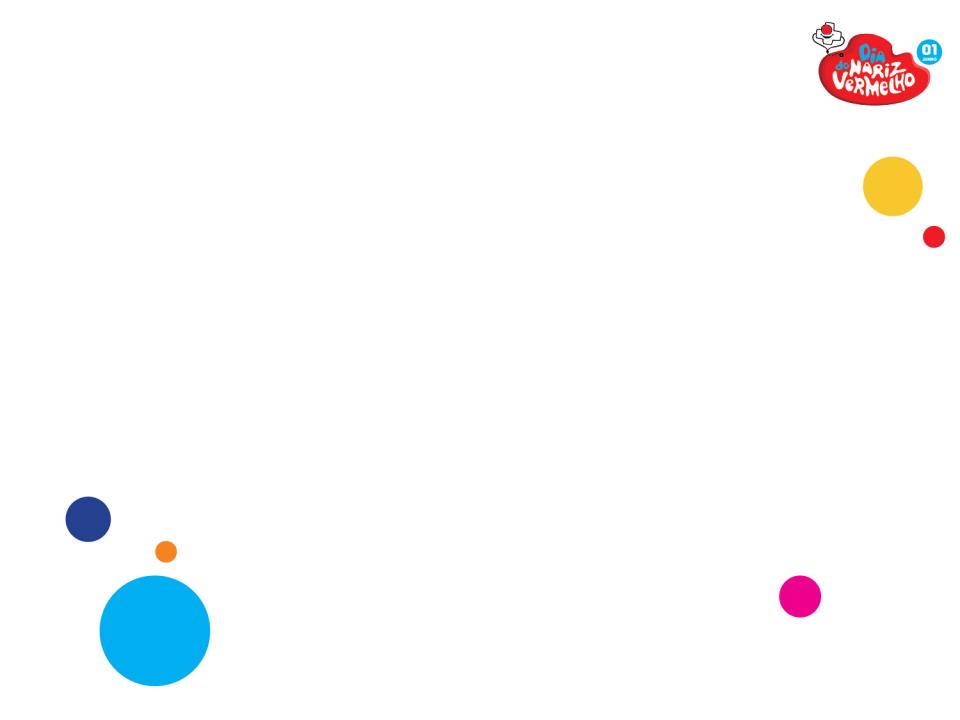 BOA!Assim se constitui uma vitória!
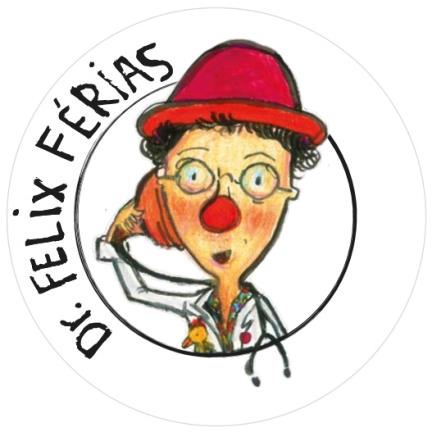 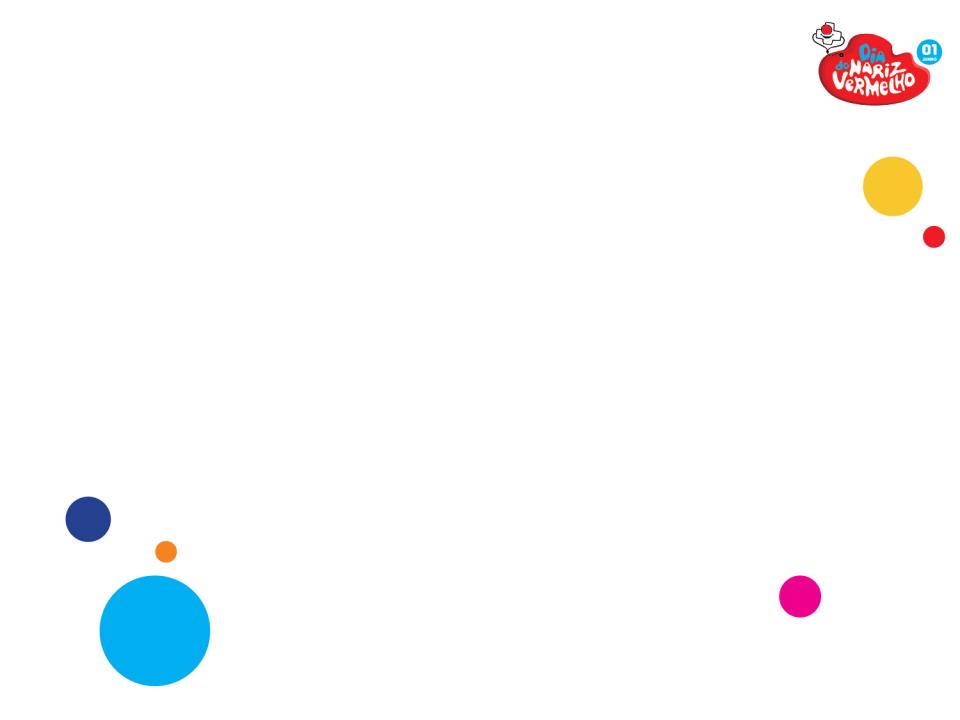 EHEHEHE!Estás a transportar-te para o Prémio!
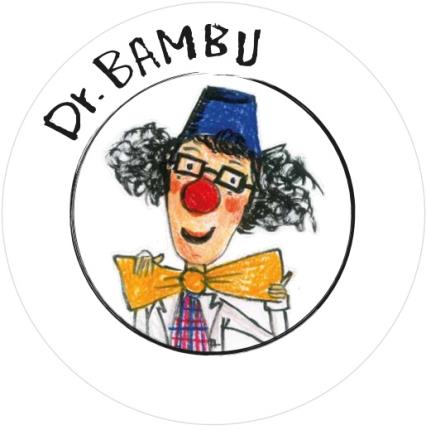 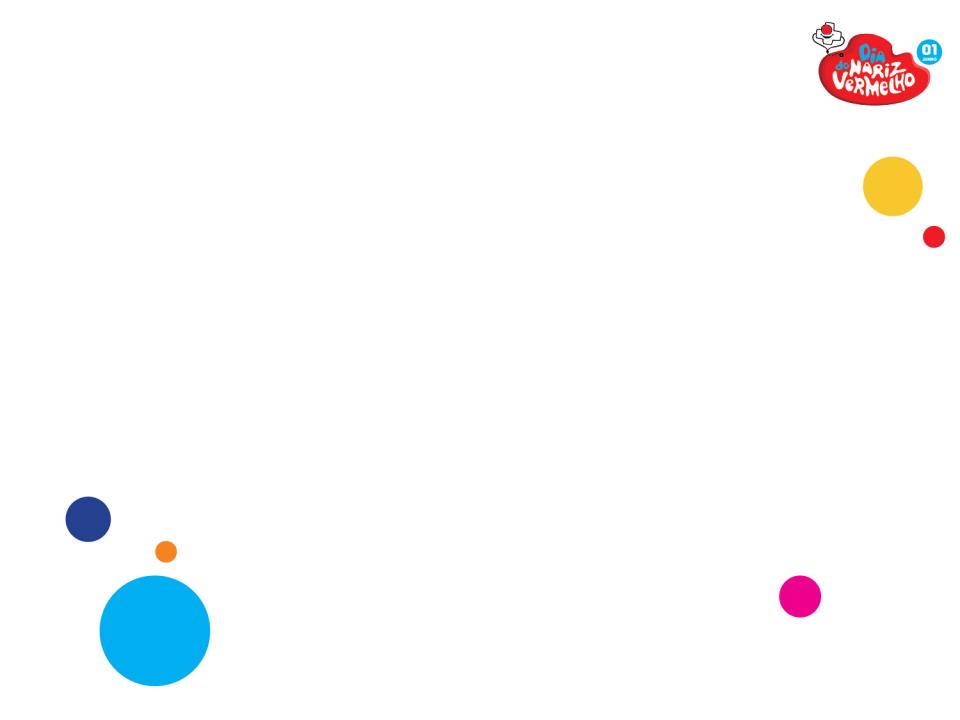 EM CHEIO!Consegues apontar para os teus rins?
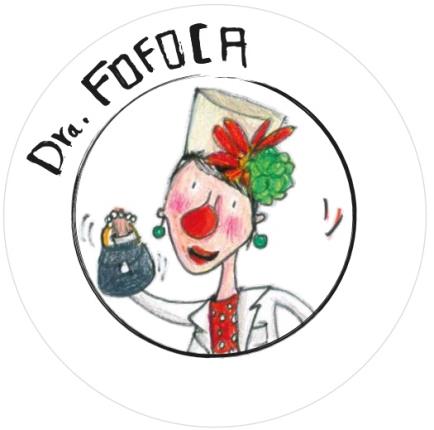 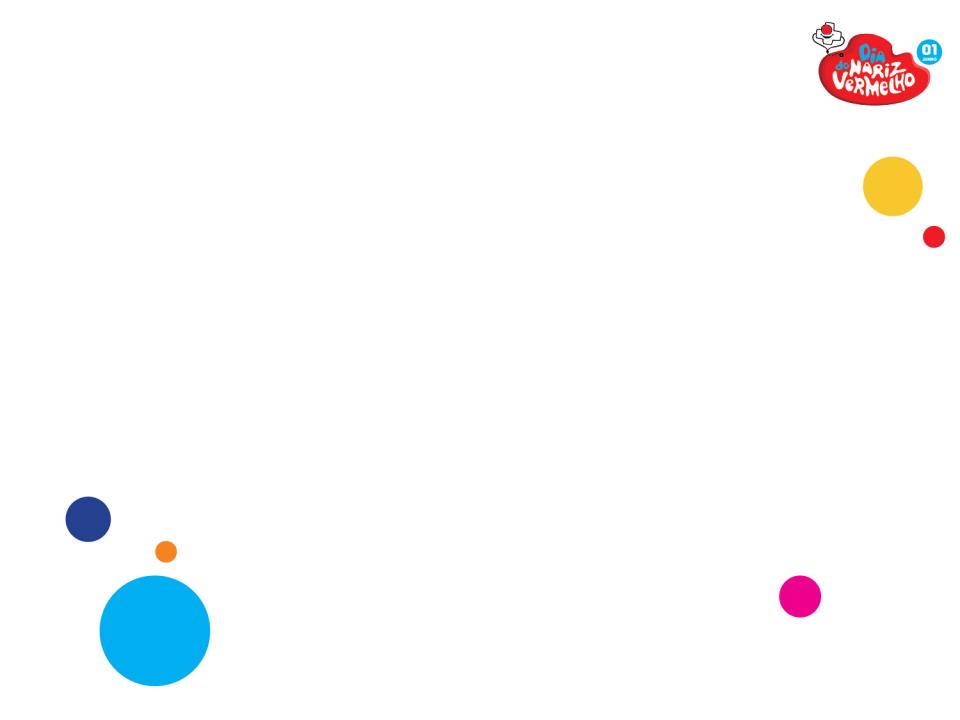 PARECES UMA ESPONJA!Absorves muita sabedoria!
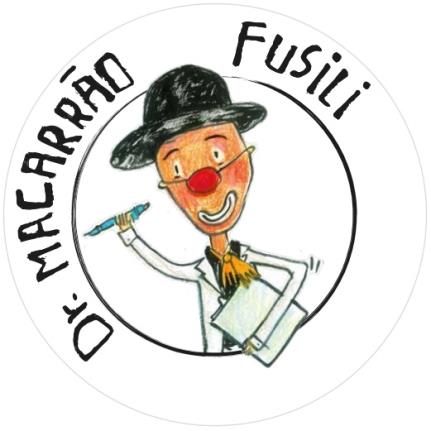 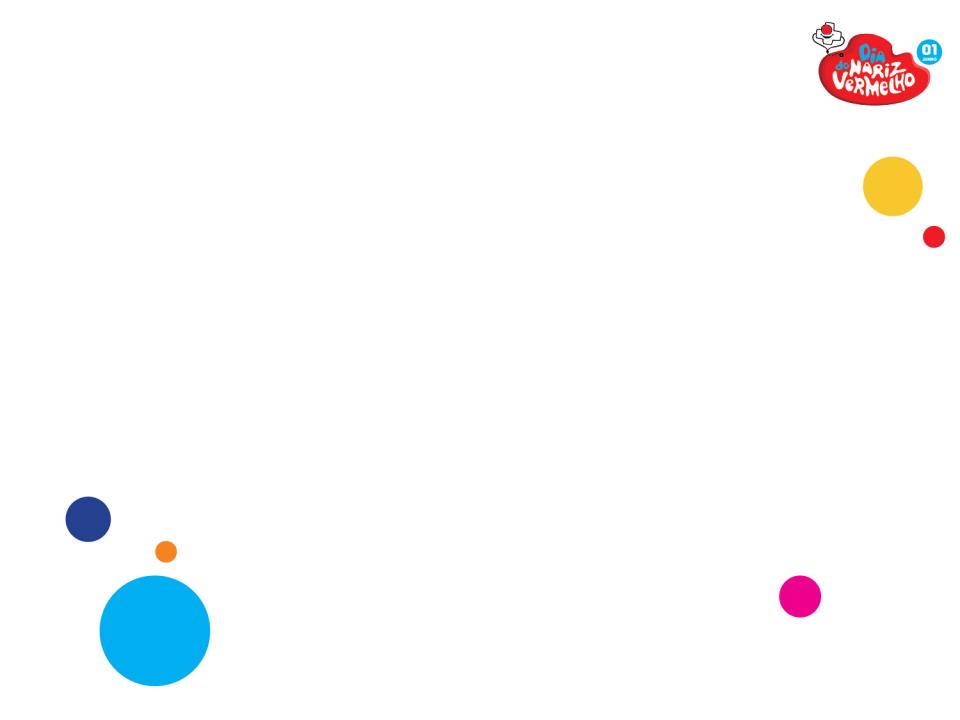 “ANSAOSO” PELO RESULTADO?Está certíssimo!
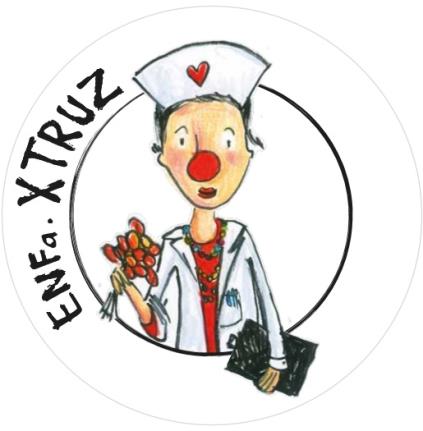 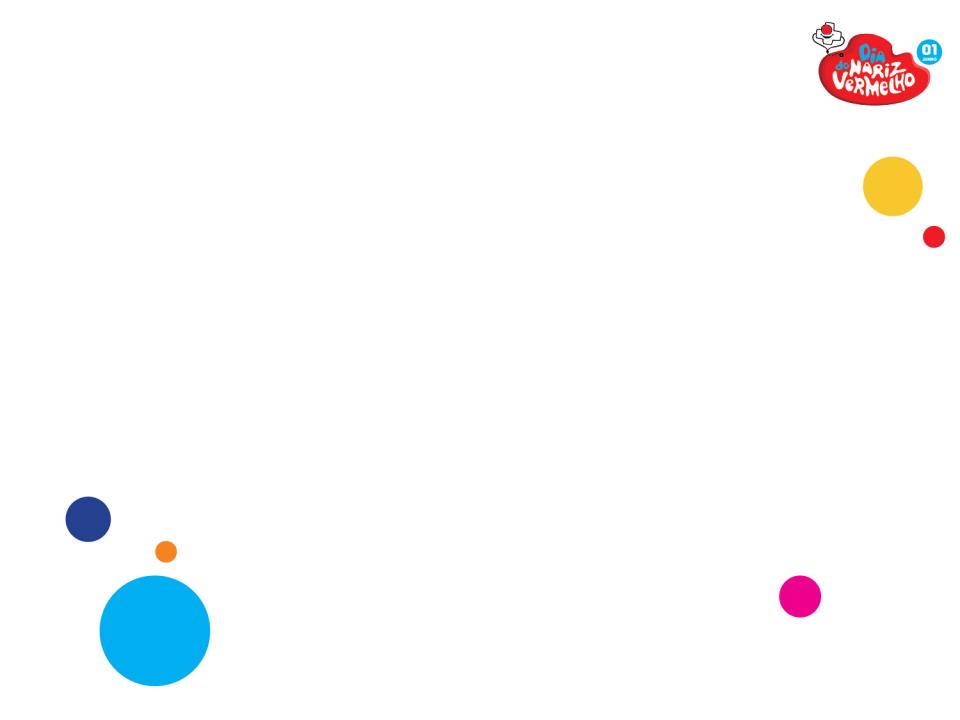 CHEIRAS AS MENTIRAS AO LONGE! BOA!
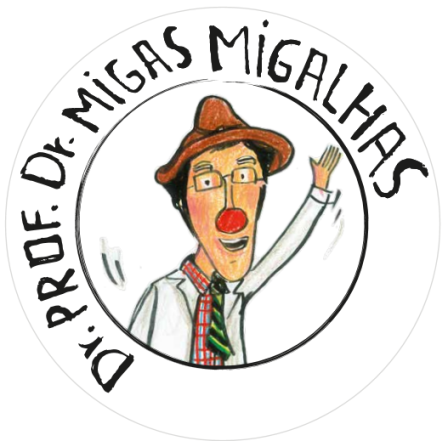 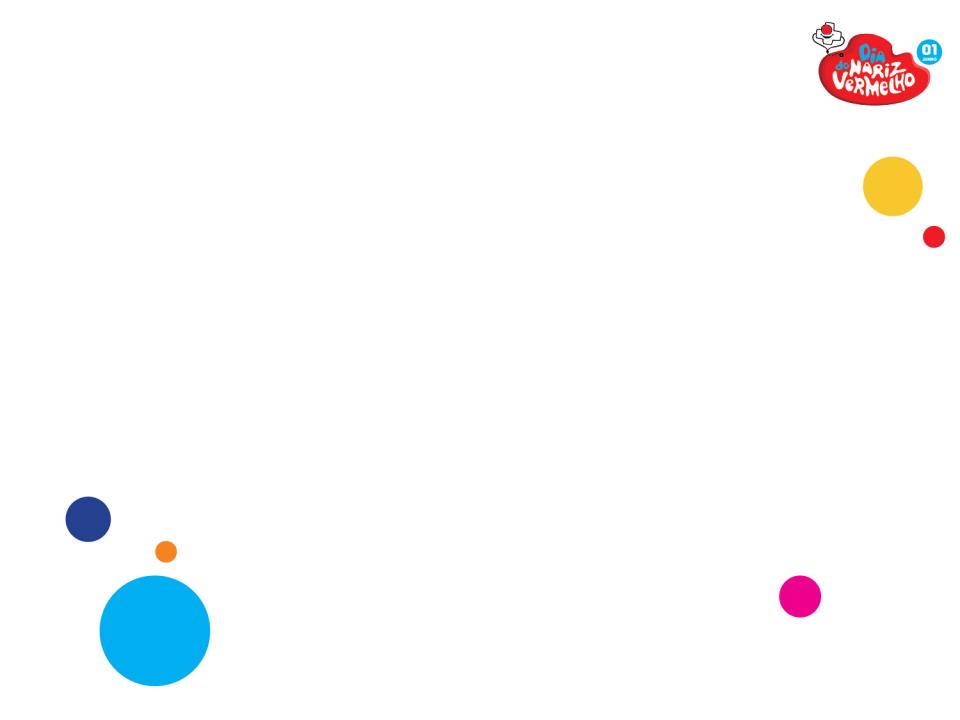 CERTO! Dedica-te às alfaces e palitos de cenoura!
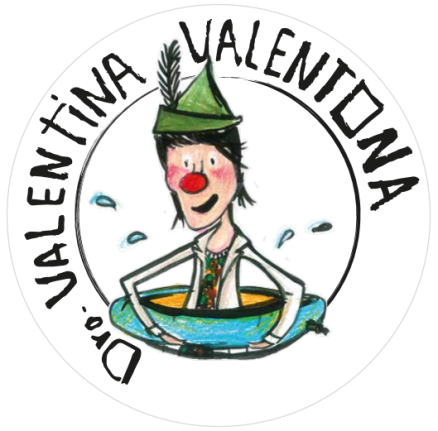 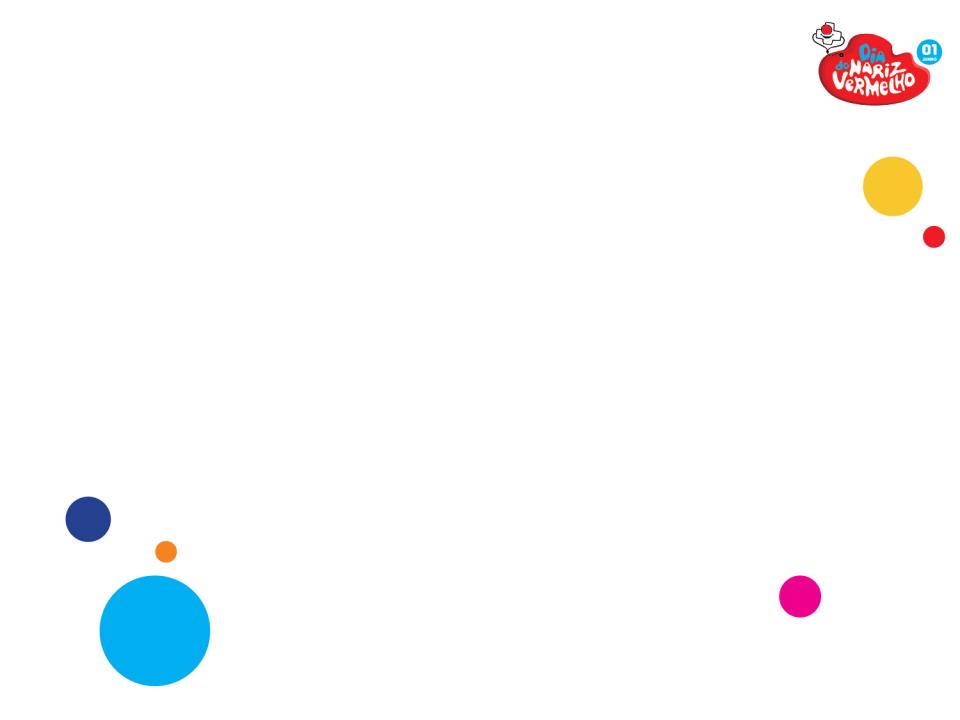 AFIRMATIVO!Podes prosseguir sem cortes!
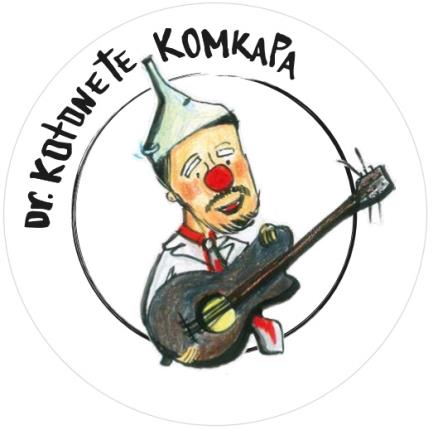 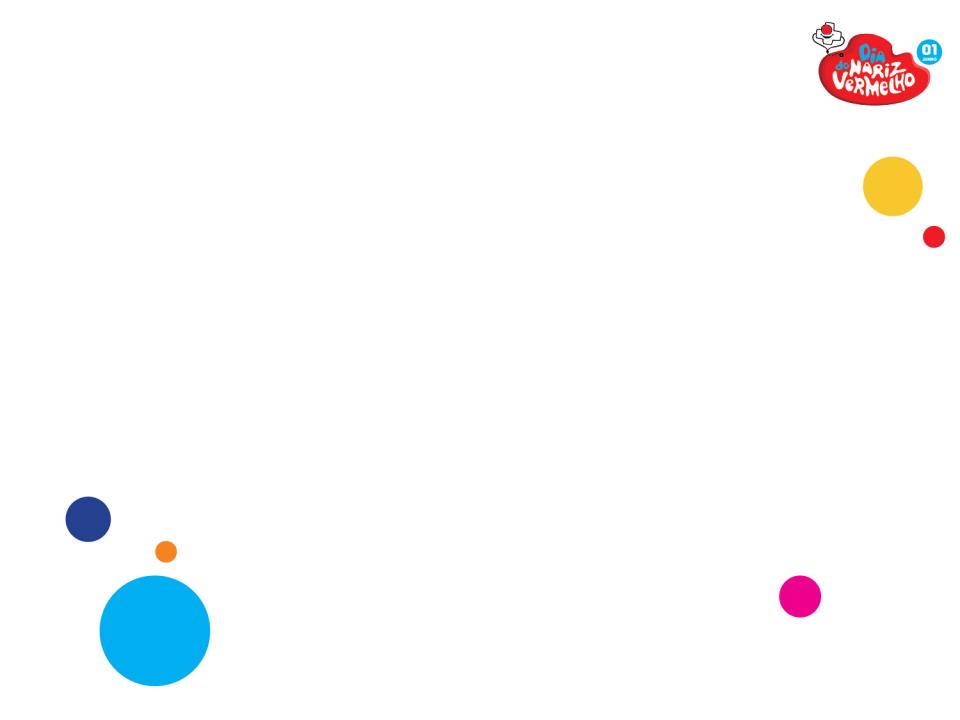 IMPRESSIONANTE!Esta era complicada!
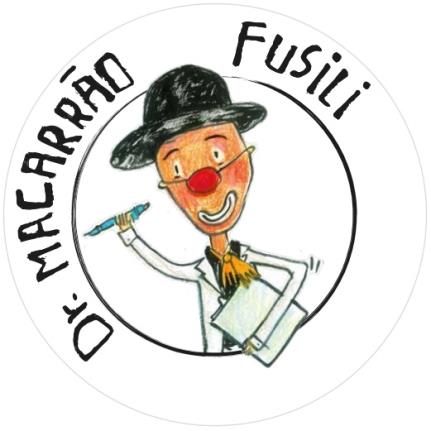 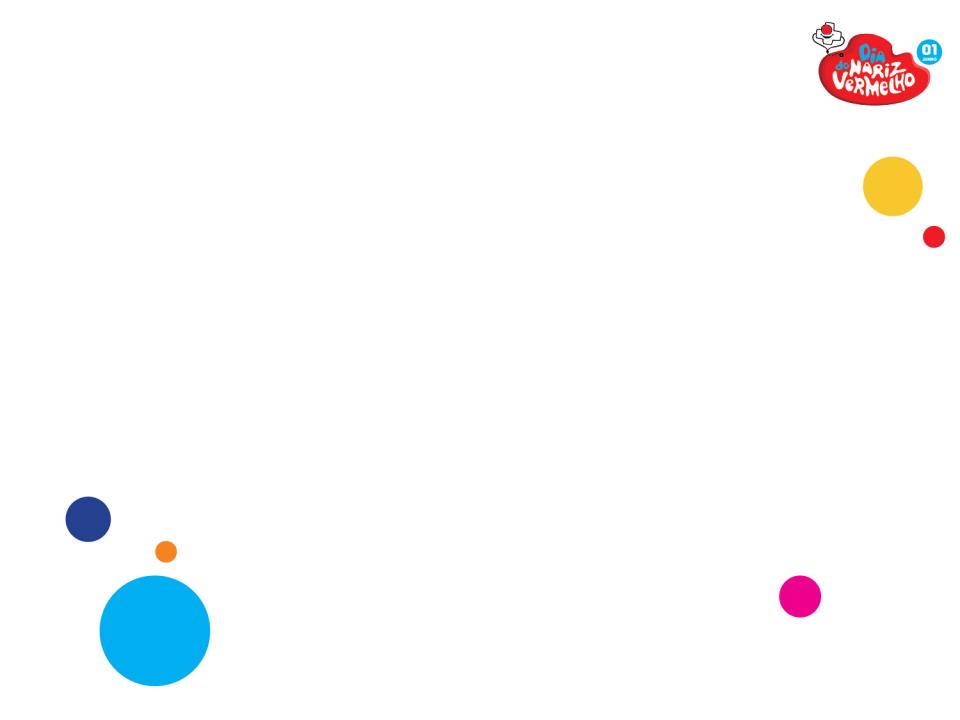 ACELERASTE-NOS O CORAÇÃO! BOA!
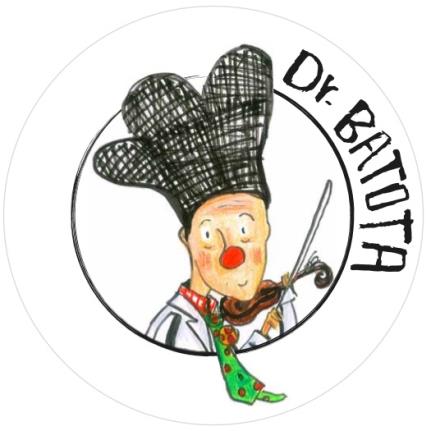 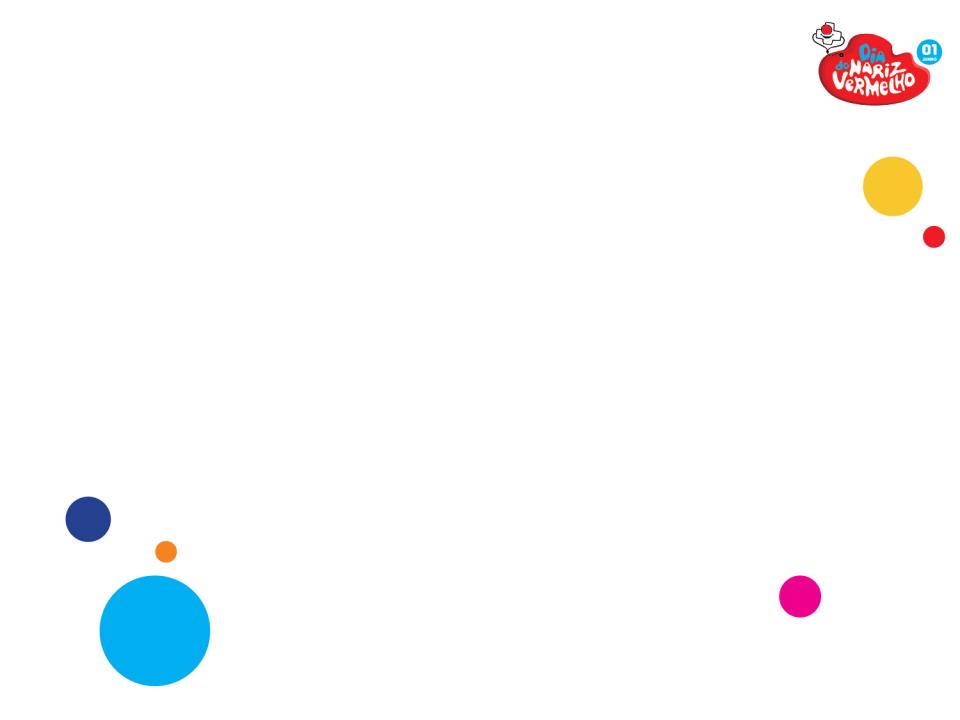 ESTAVAS COM ATENÇÃO!ESTÁ QUASE!! YUPIII!
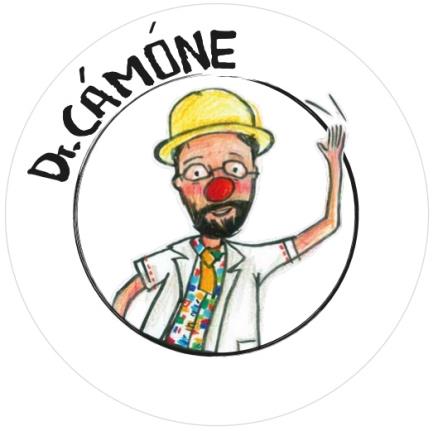 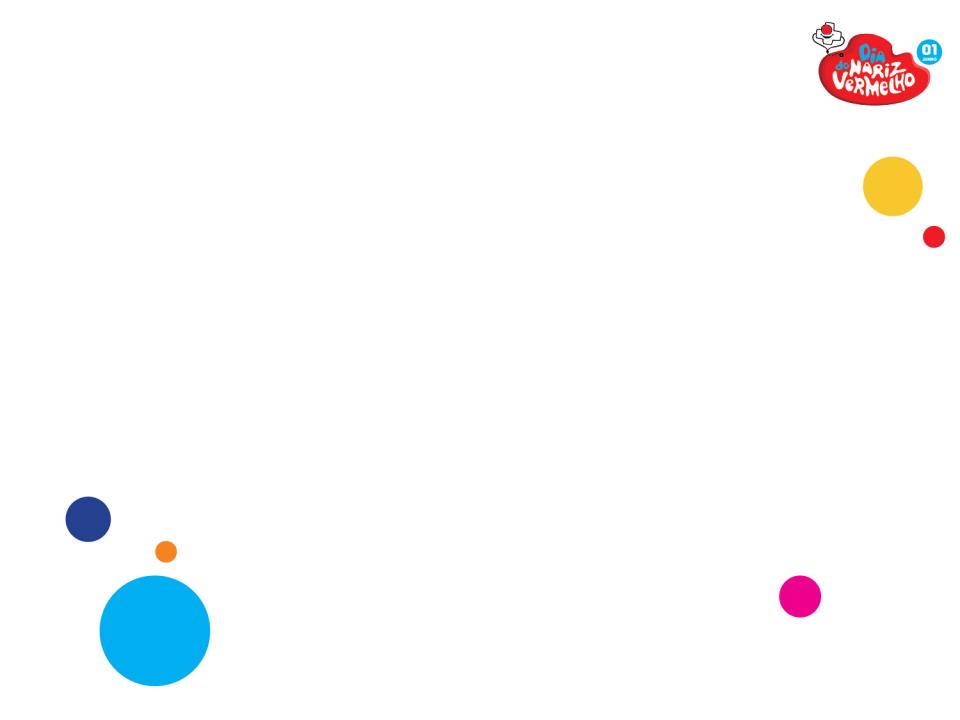 QUE BOM!PRONTO PARA A ÚLTIMA?
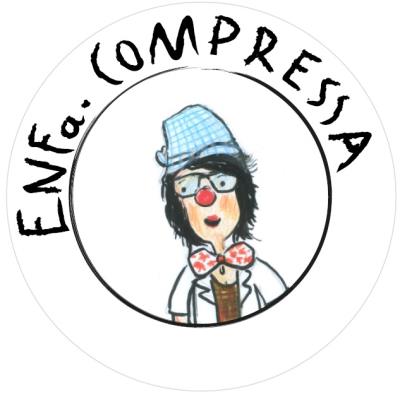 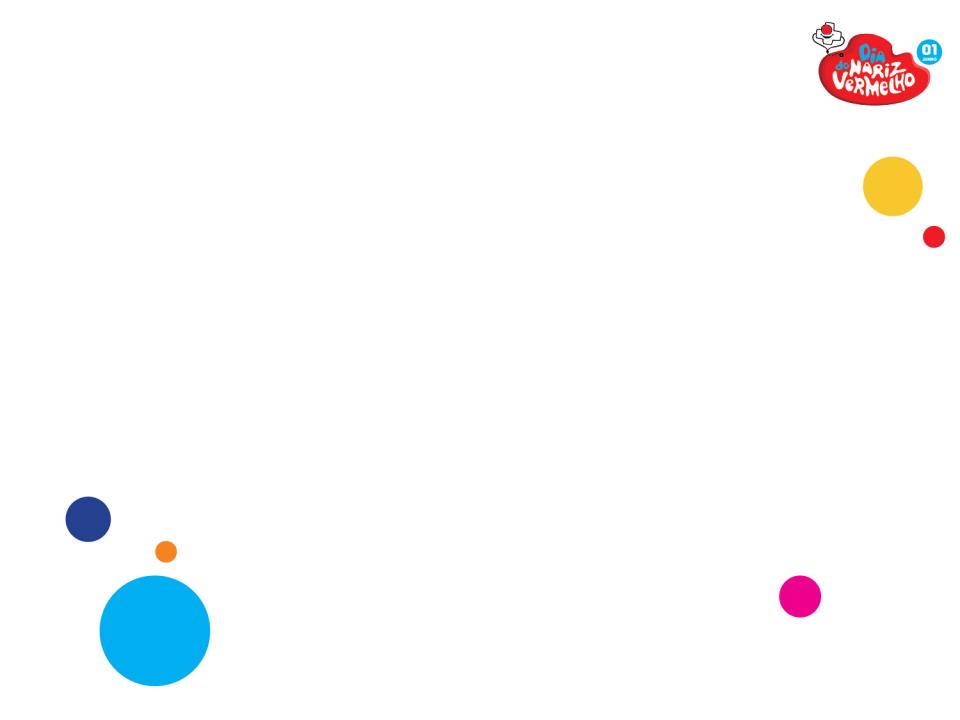 PASSASTE PARA A FRENTE!Tens todos os fatores a teu favor!
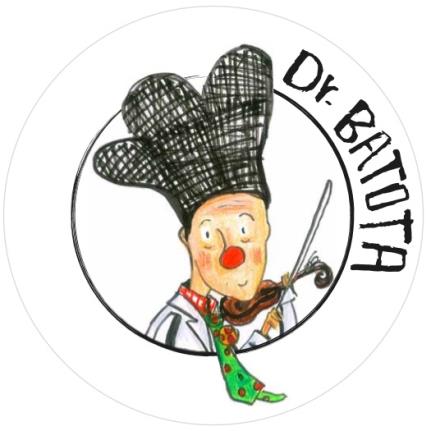